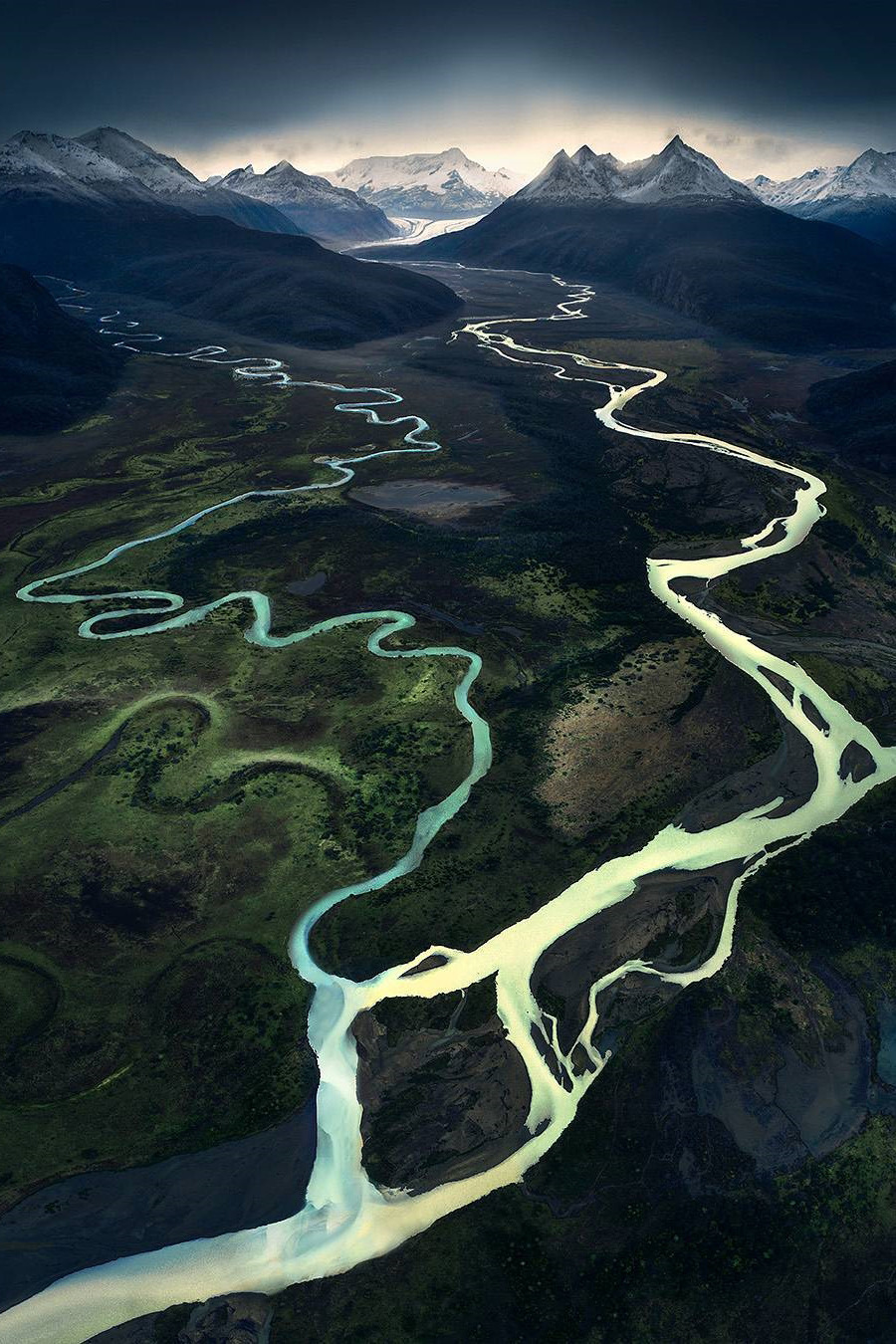 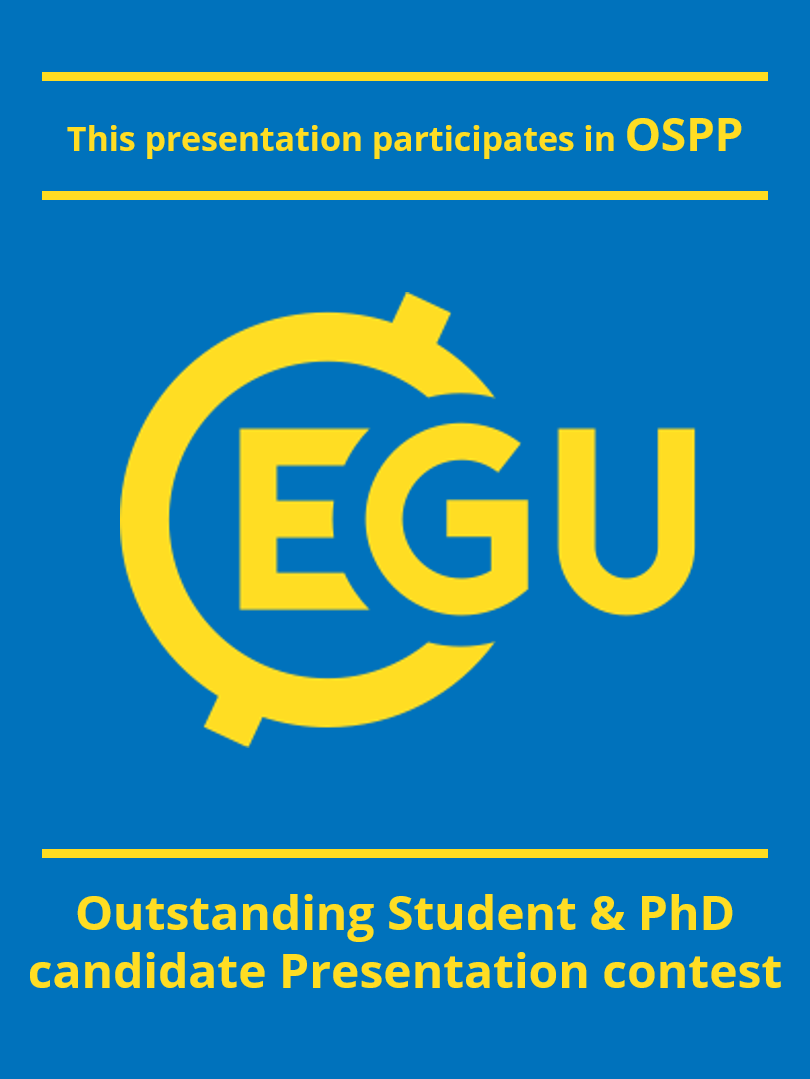 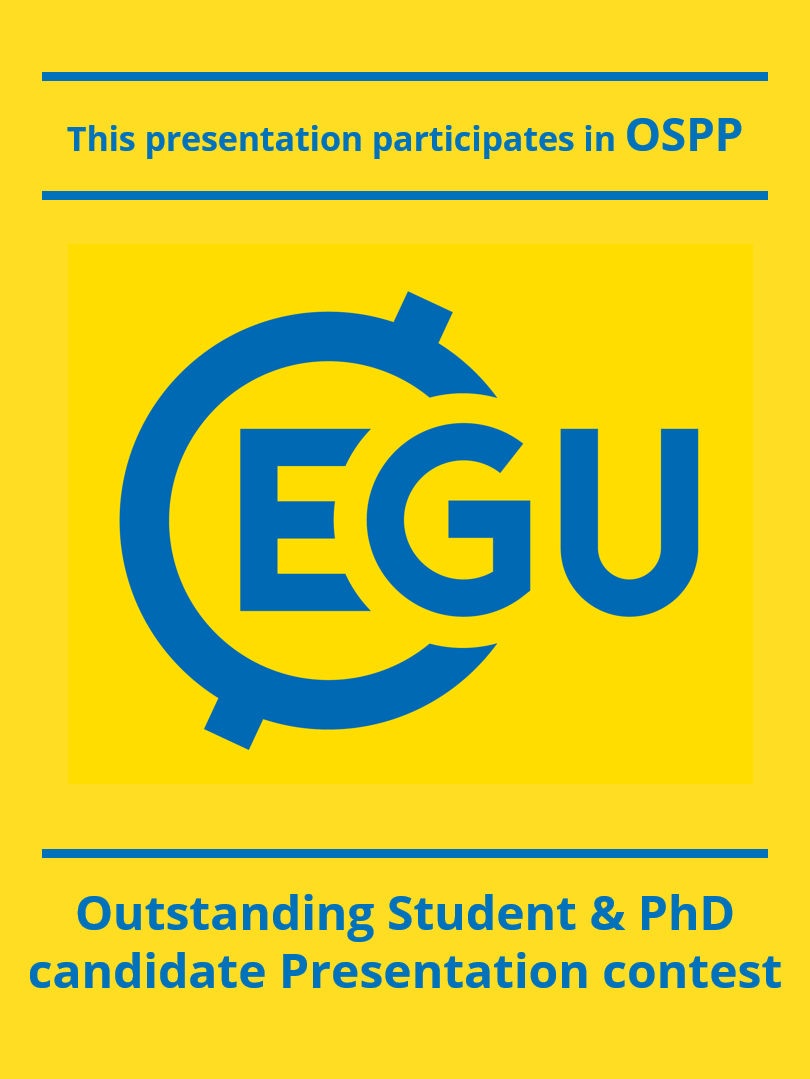 Using basin-scale physiographic attributes to improve river routing in JULES
Athanasios Tsilimigkras1, Douglas Clark2, Andrew Hartley3, Eleanor Burke3, Manolis Grillakis1, and Aristeidis Koutroulis1
1 Technical University of Crete, Chania, Greece
2 UK Centre for Ecology & Hydrology, Wallingford, UK
3 Met Office, Exeter, UK
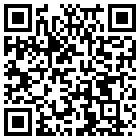 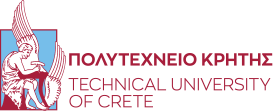 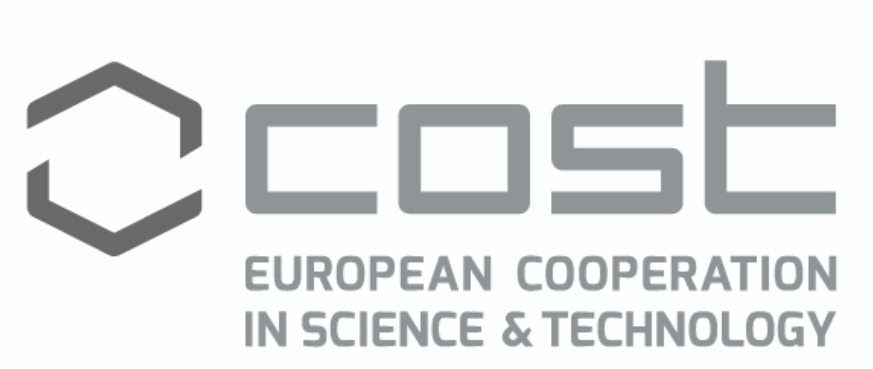 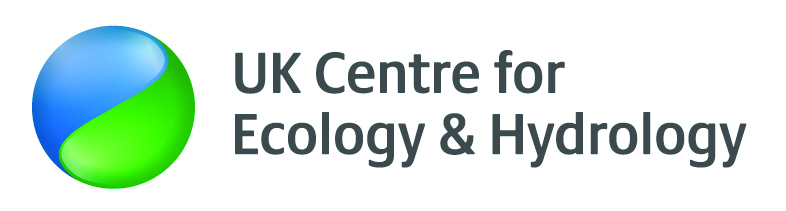 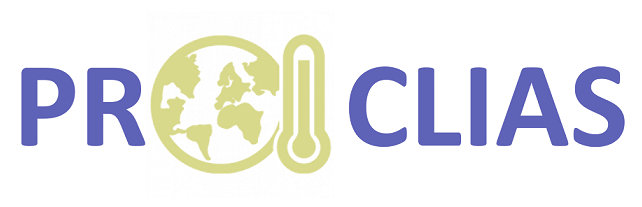 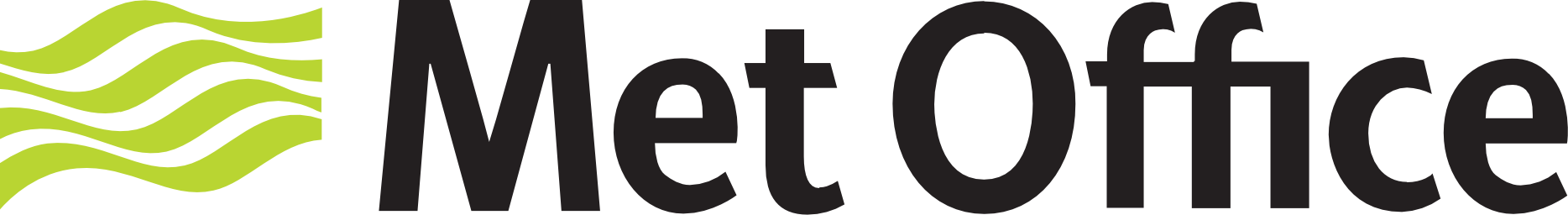 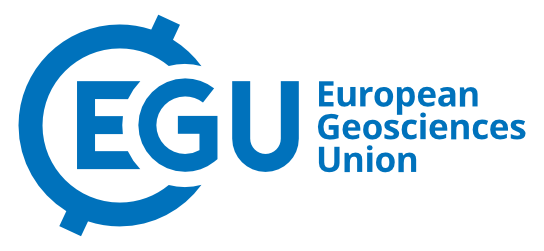 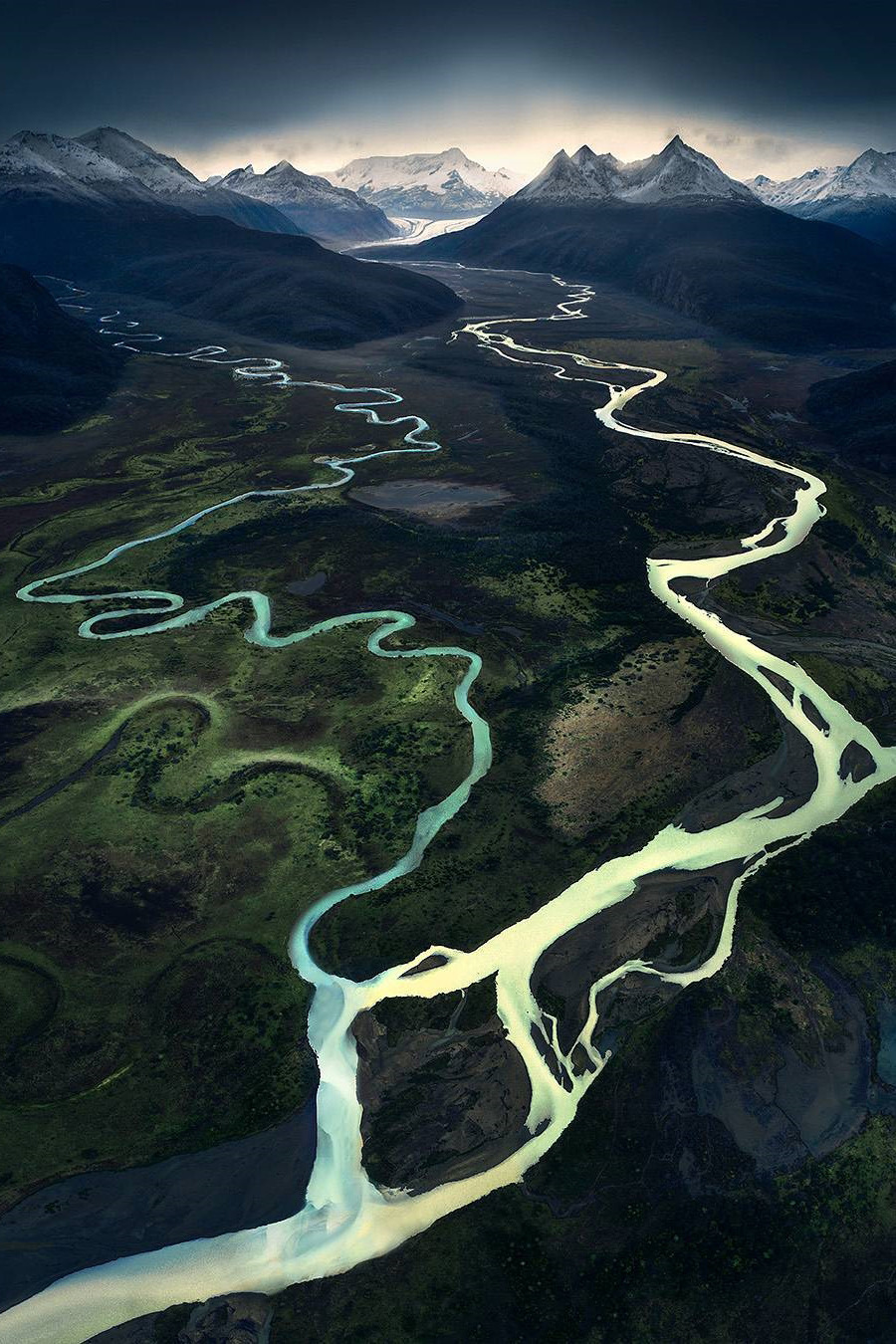 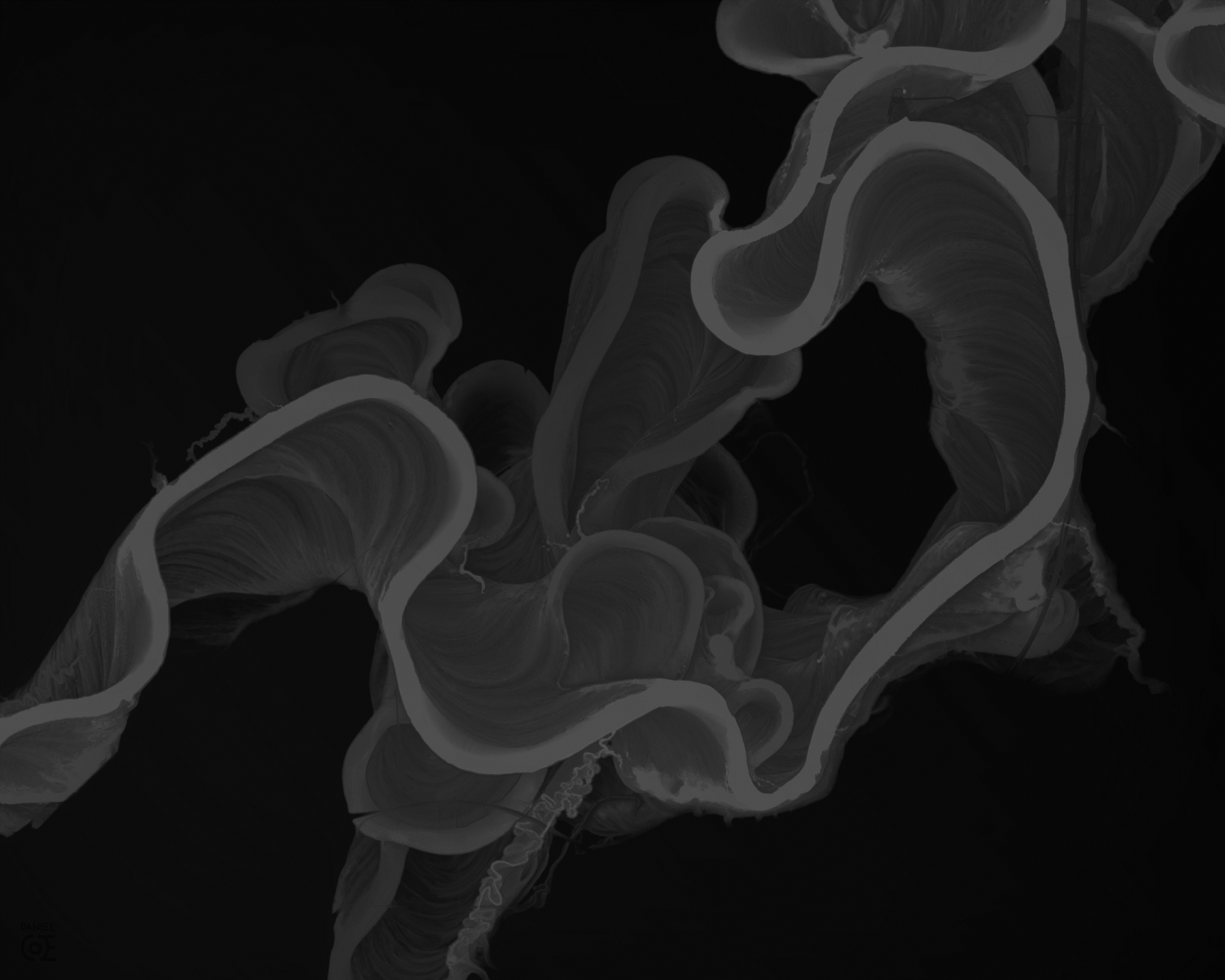 Two-Minute Madness
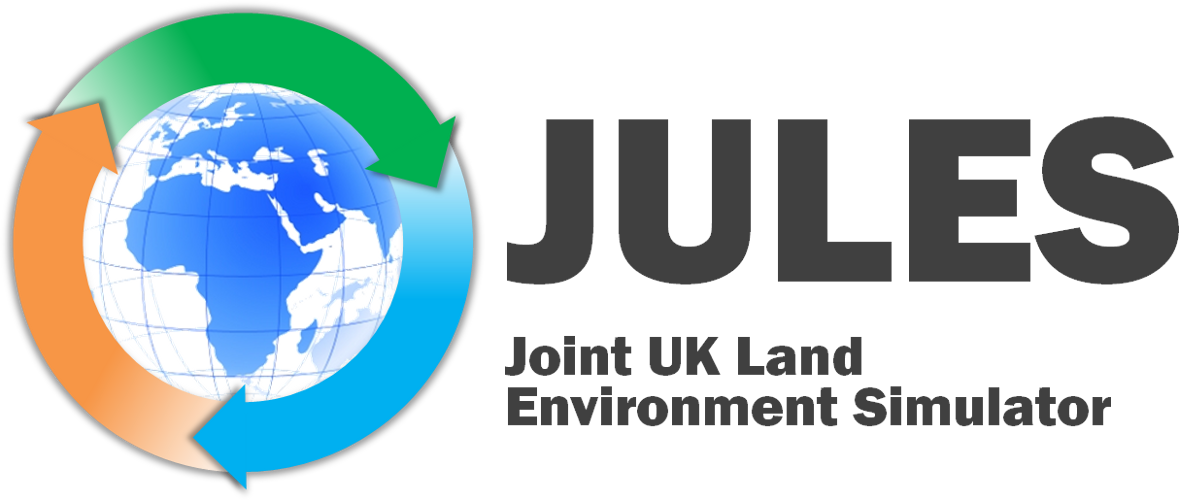 JULES (Joint UK Land Environment Simulator) is a process-based LSM (Land Surface Model) simulating many processes which show significant parametrization and complexity.

However, the parametrization of some processes is not sufficiently developed. One of these processes is the routing of surface runoff as simulated by the TRIP scheme (Total Runoff Integrating Pathways).

In its current global parametrization, TRIP uses uniform velocity and meandering characteristics for the entire land surface regardless of the actual physiographic characteristics of each river basin.
μ
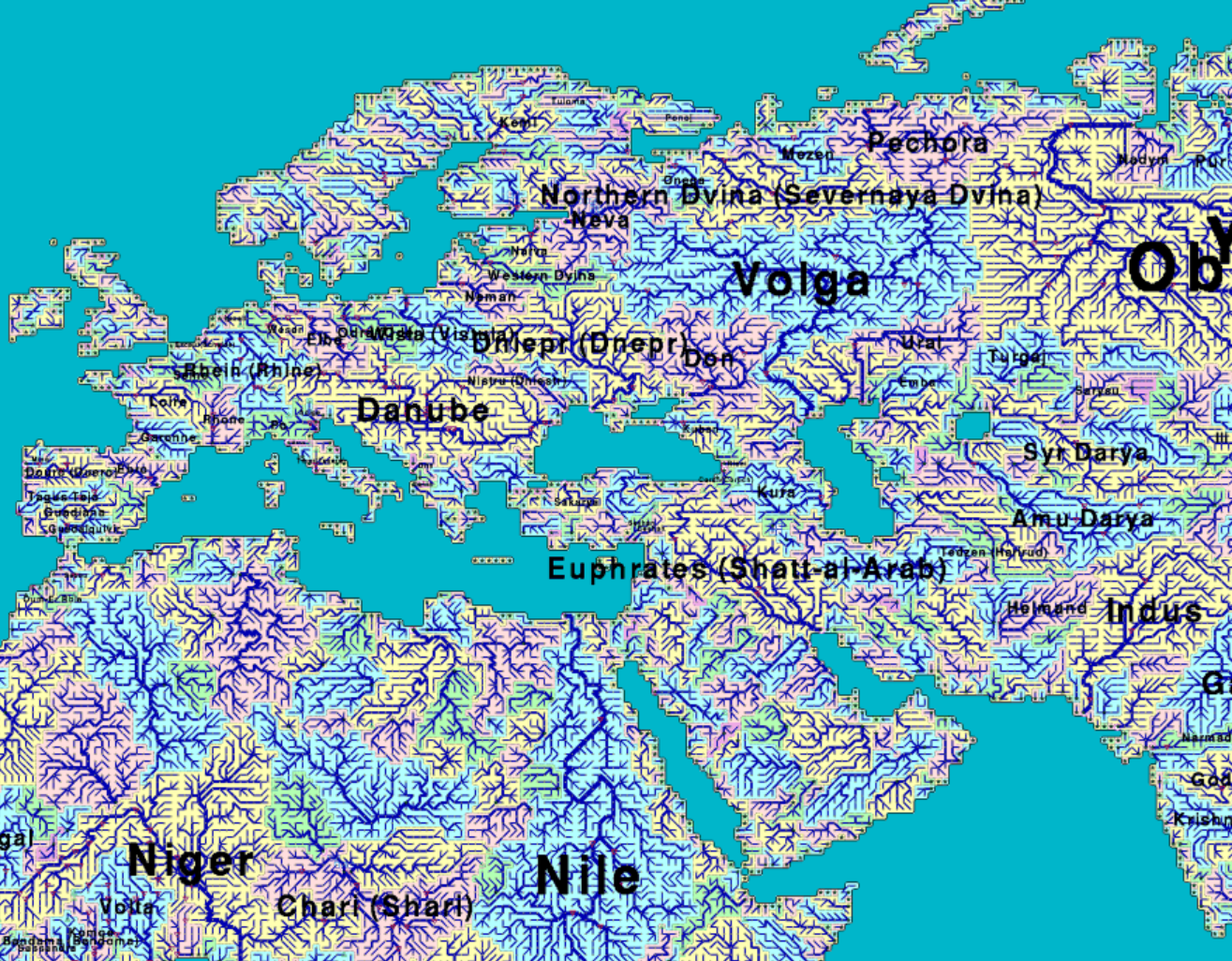 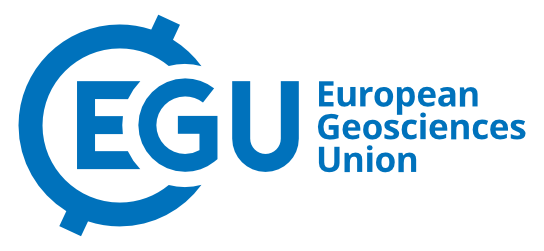 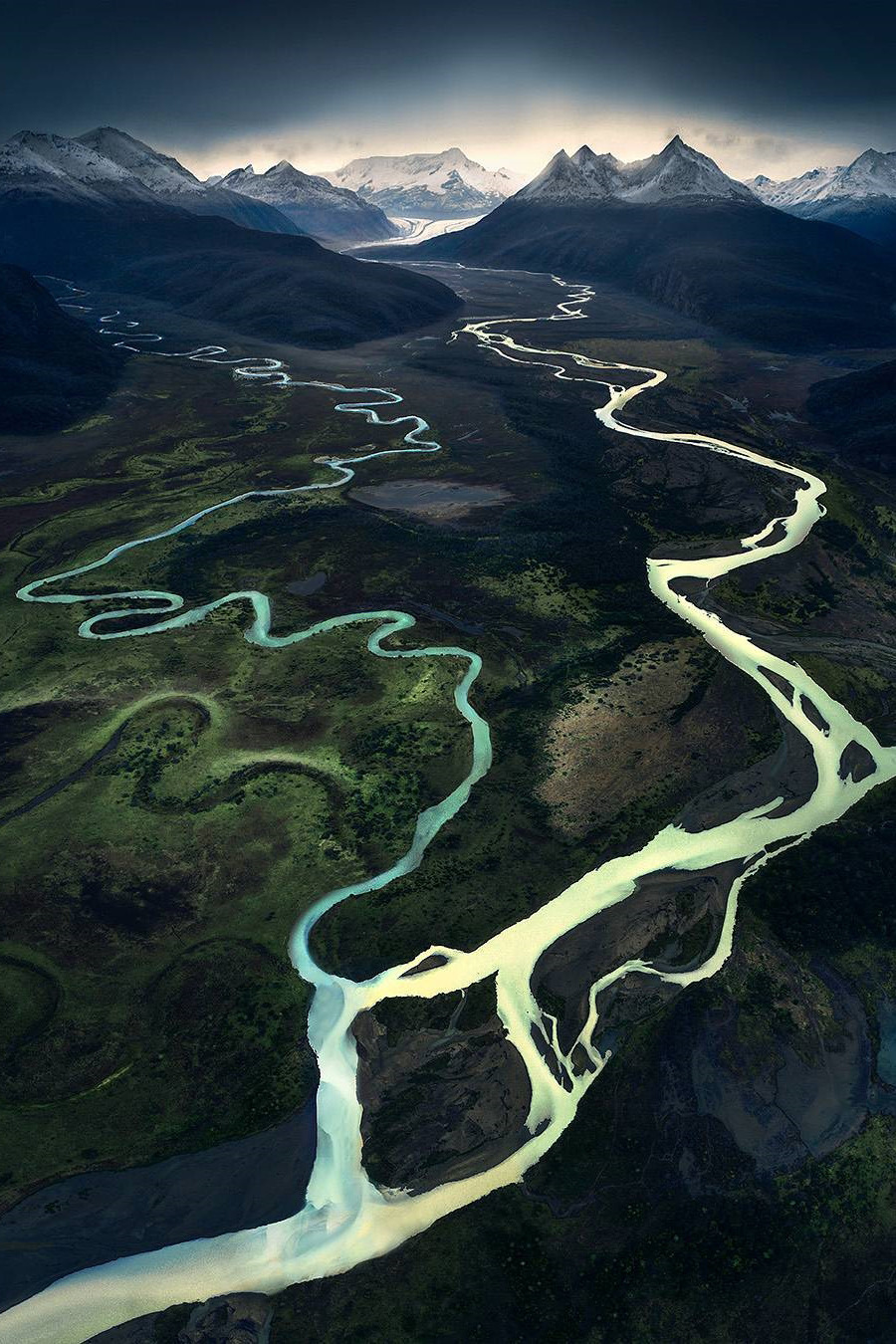 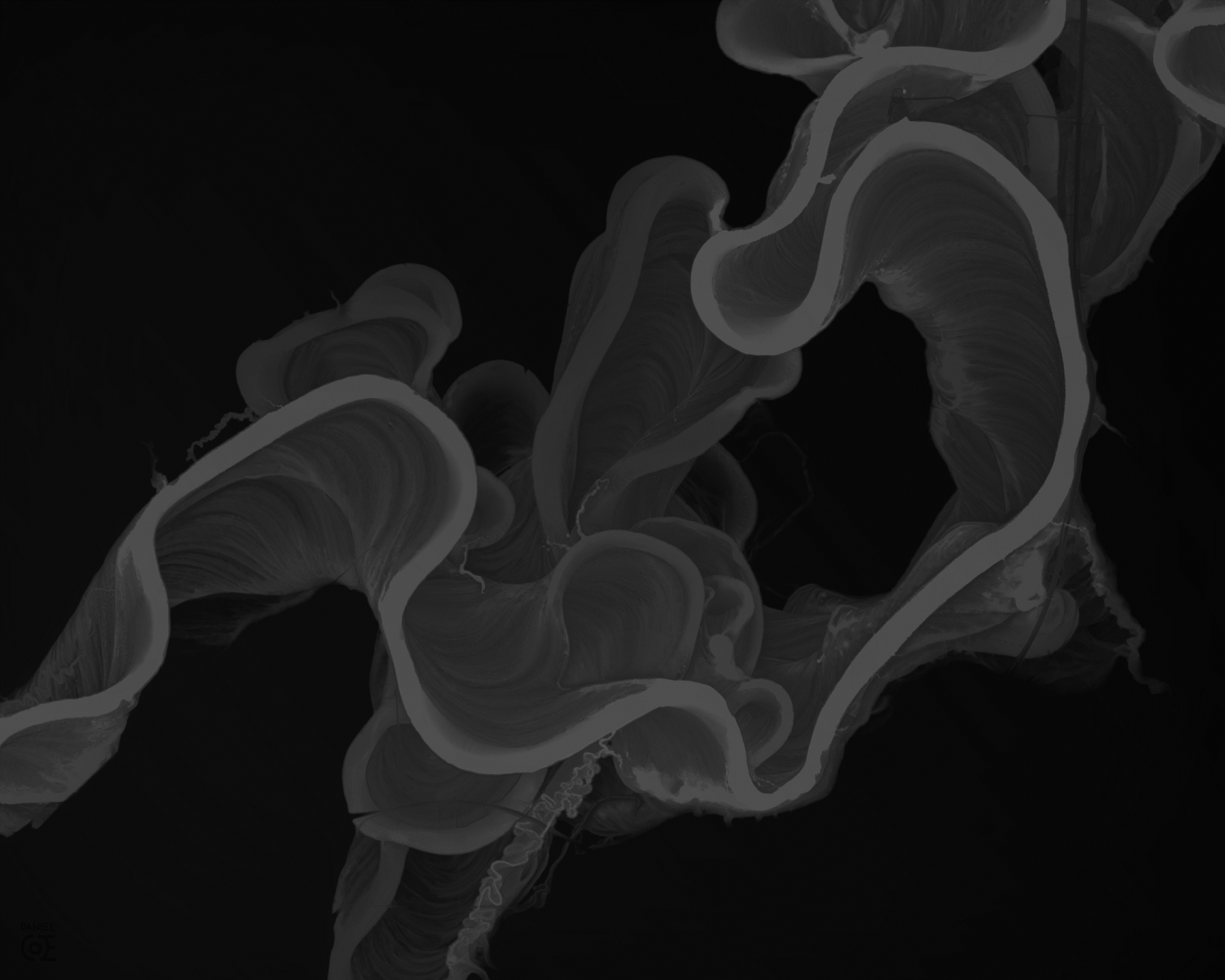 Two-Minute Madness
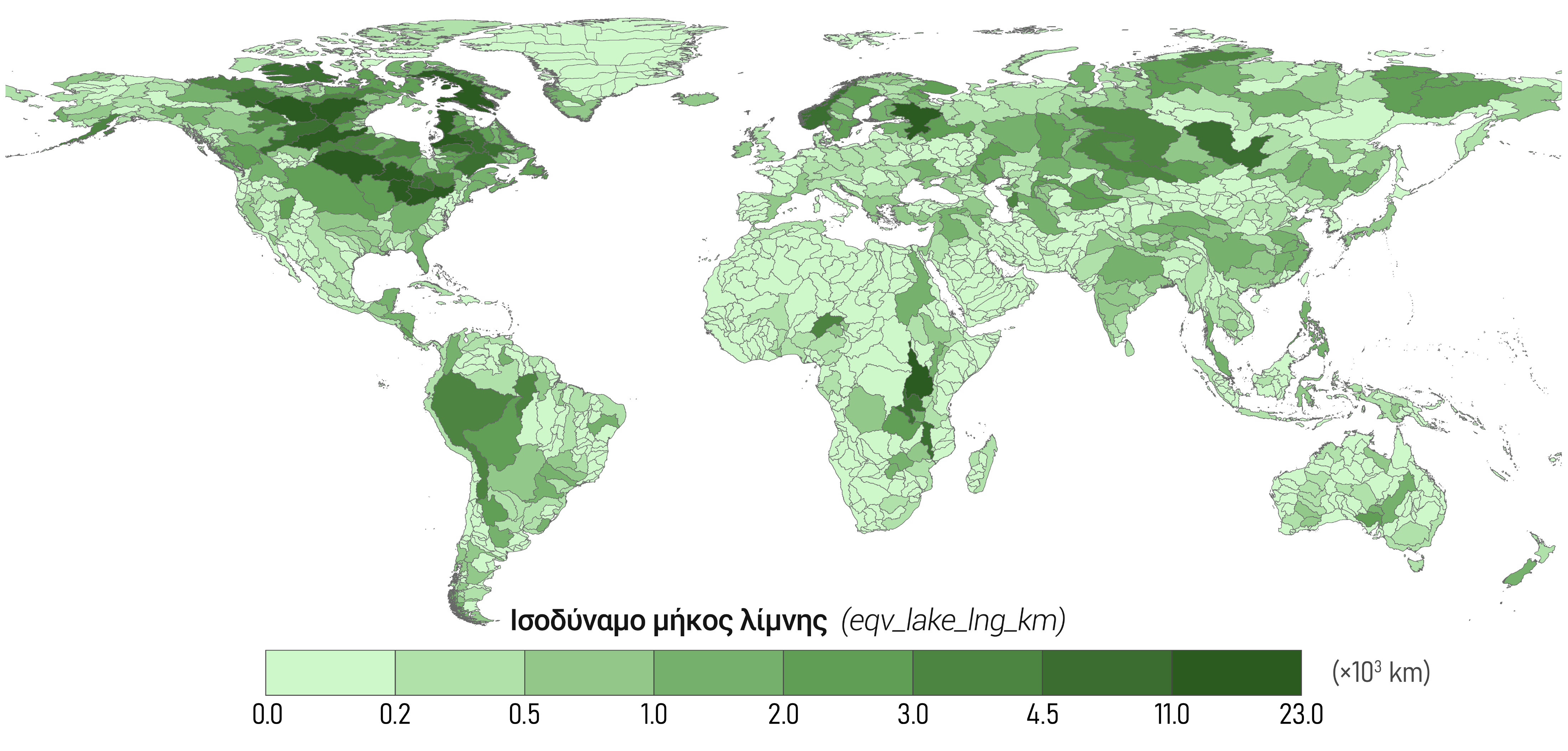 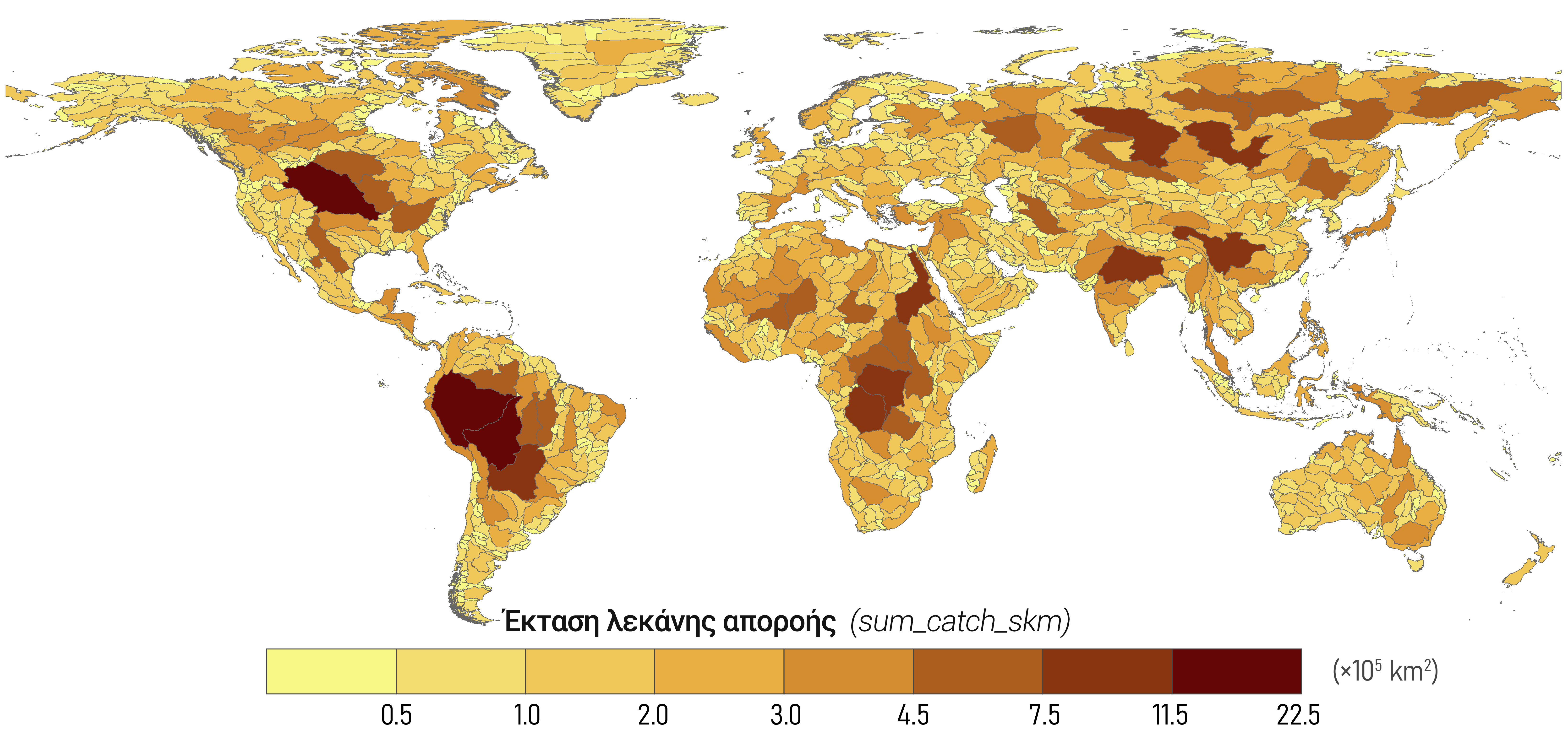 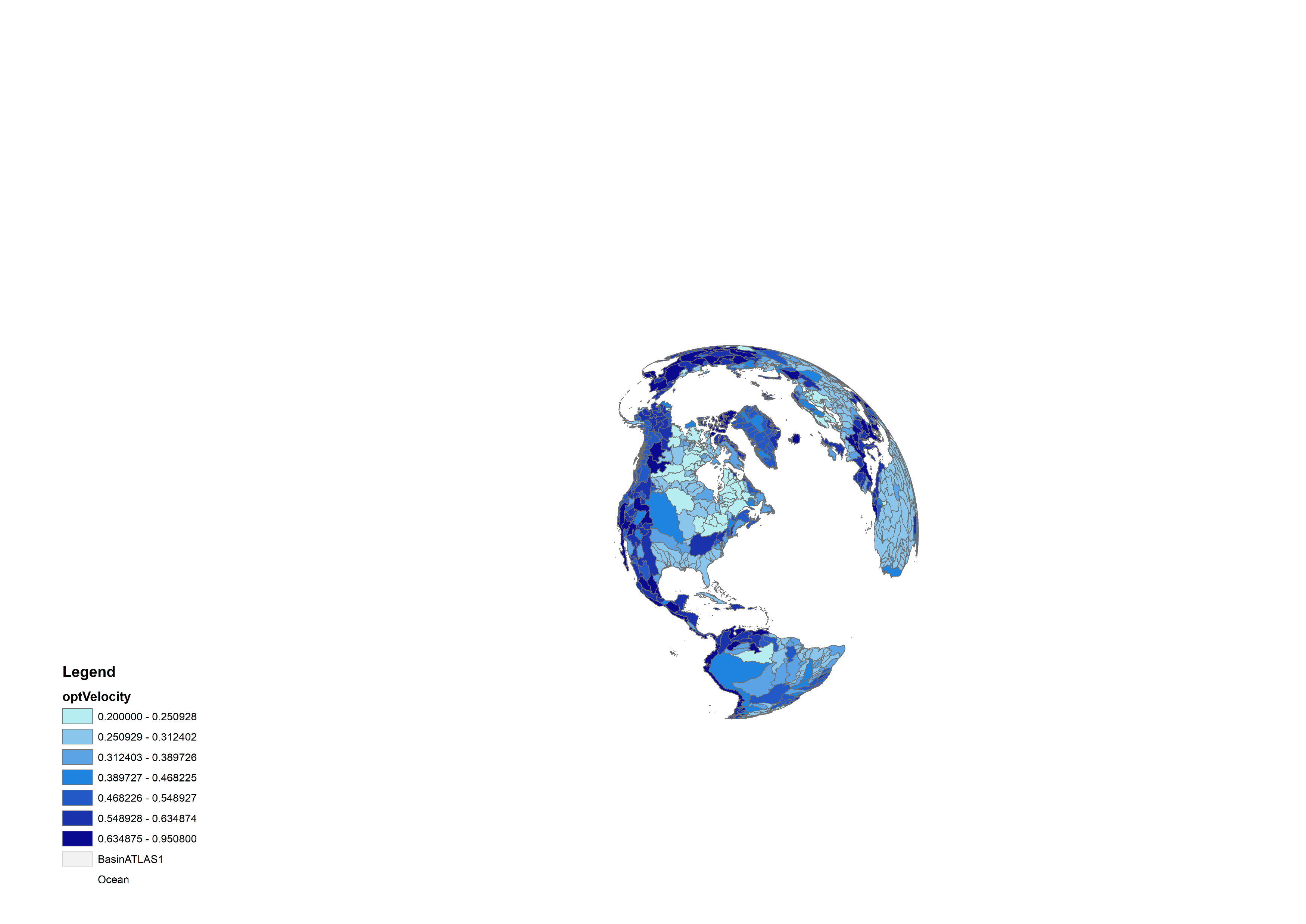 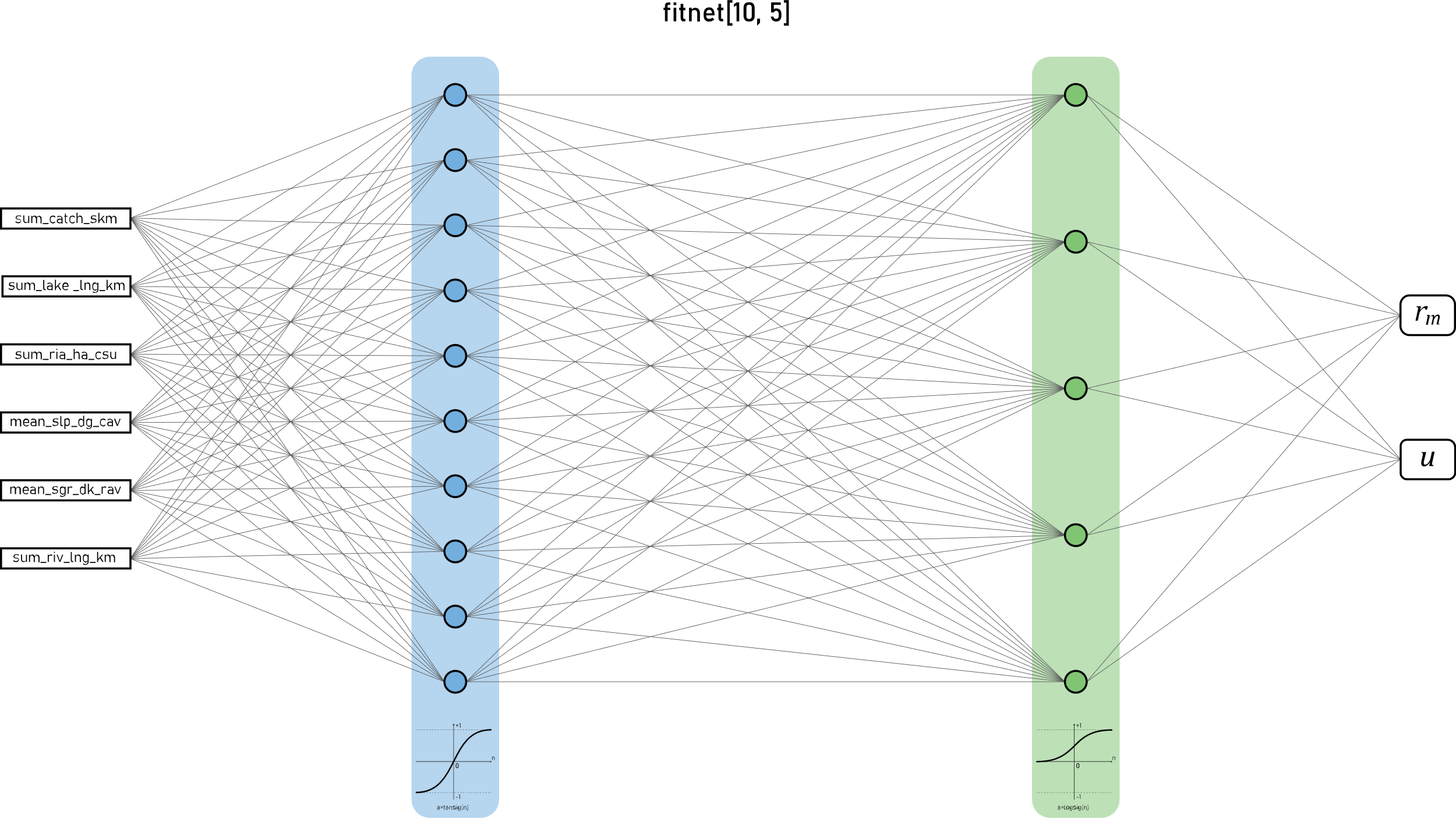 μ
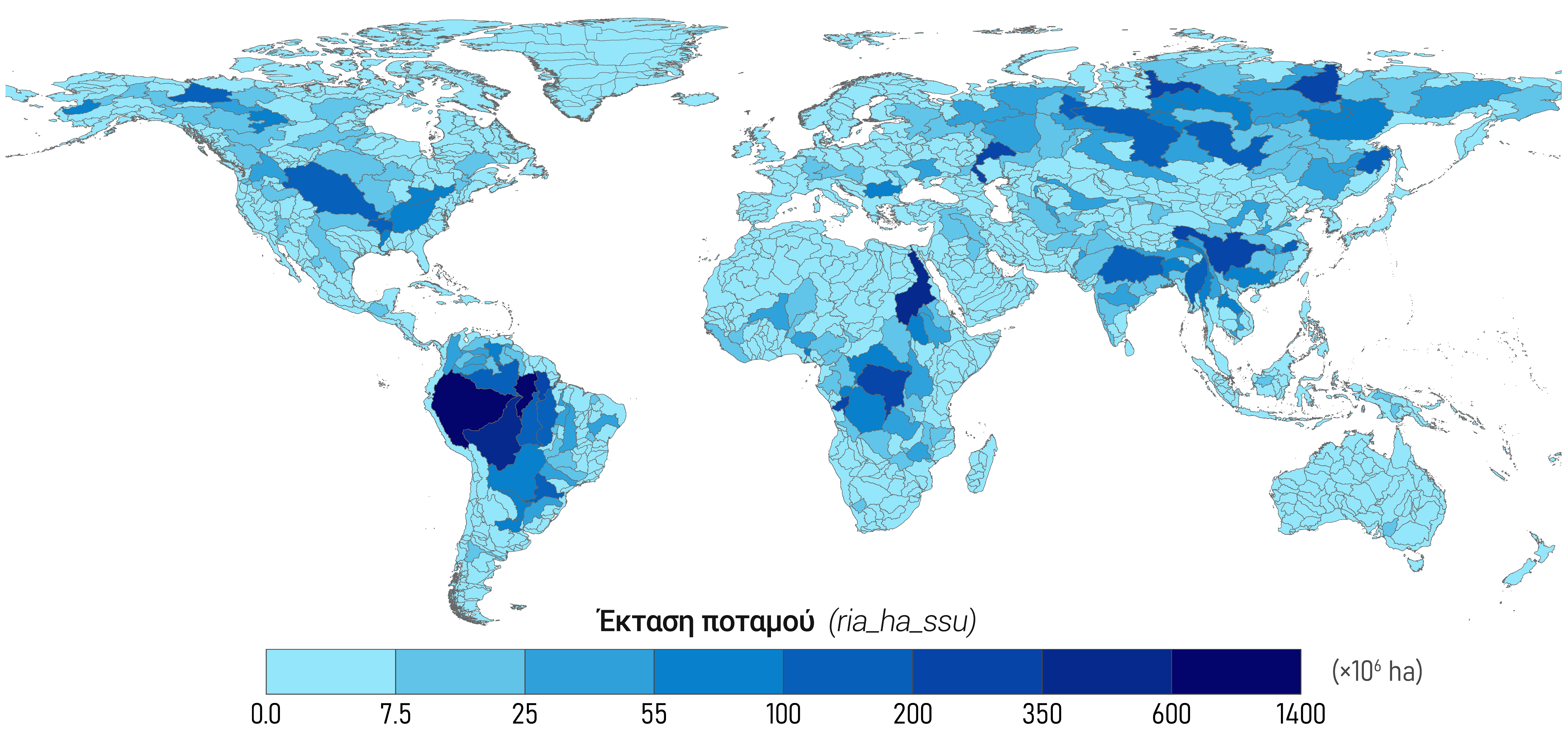 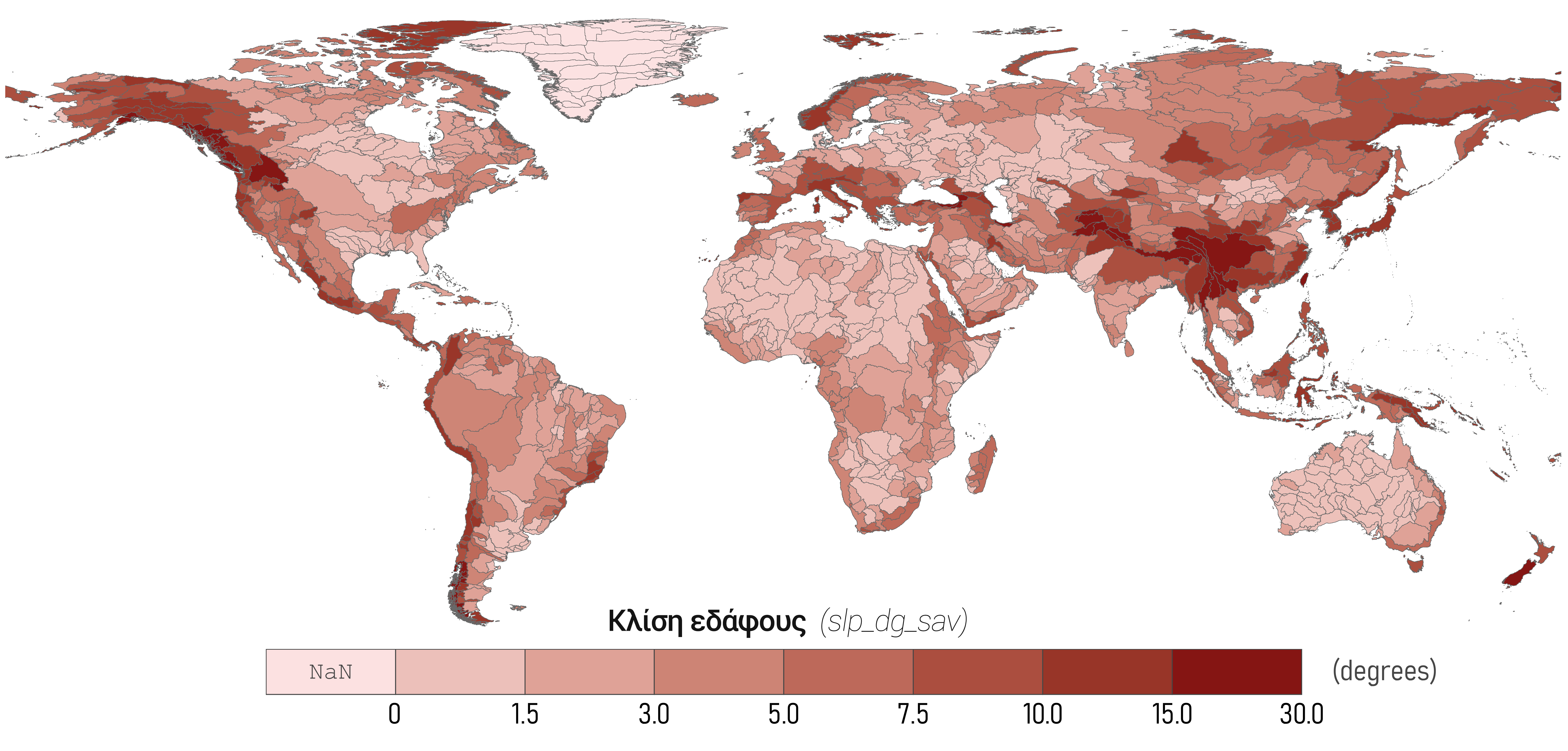 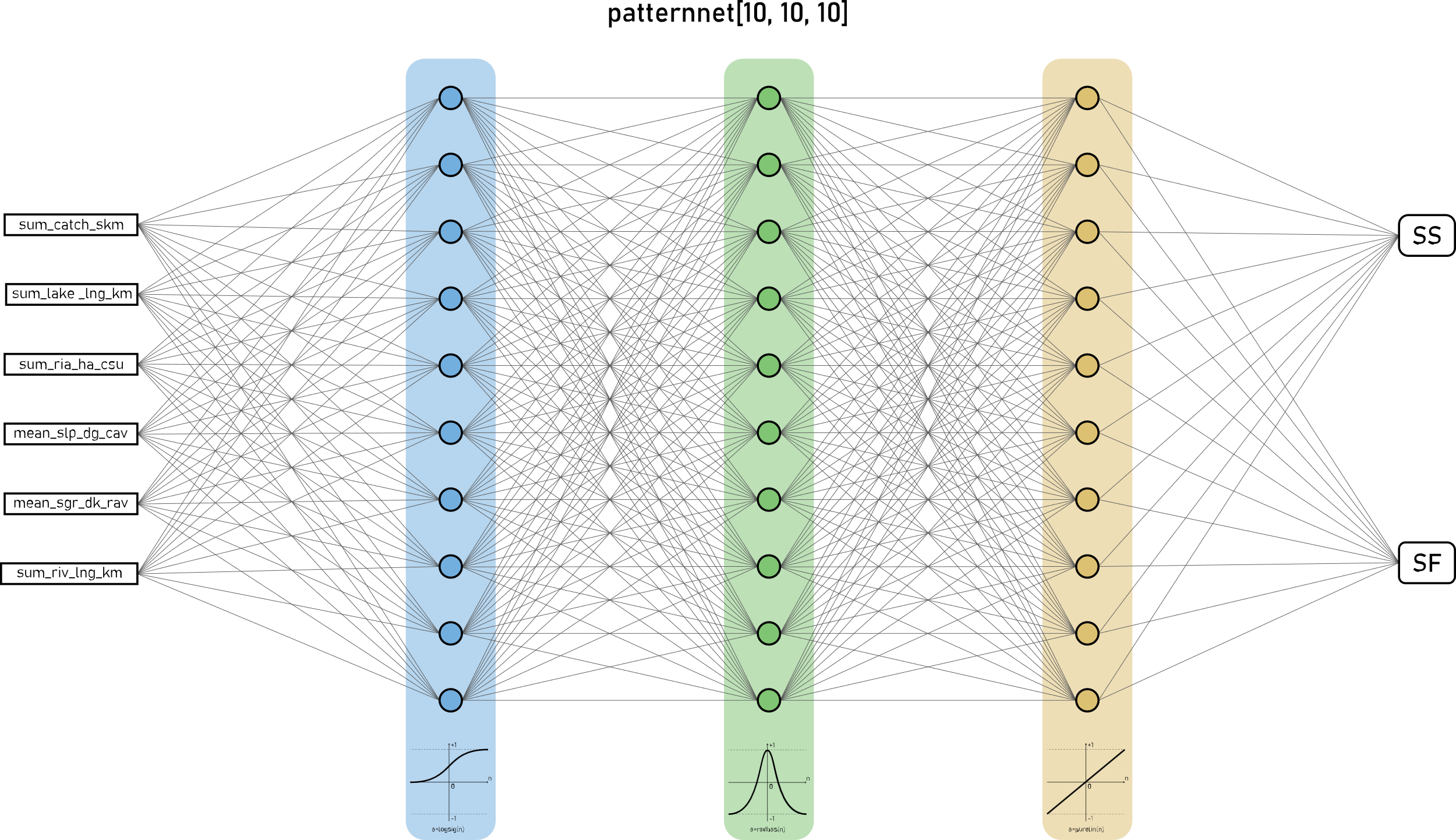 The improvement of river routing,

by, firstly, optimizing the routing parameters, flow velocity and meander ratio, based on a sample of 360 river basins,
 
(ii) and, secondly, correlating them with the physiographic properties of each       _.  basin,

with the ultimate goal of extrapolating at the global scale.
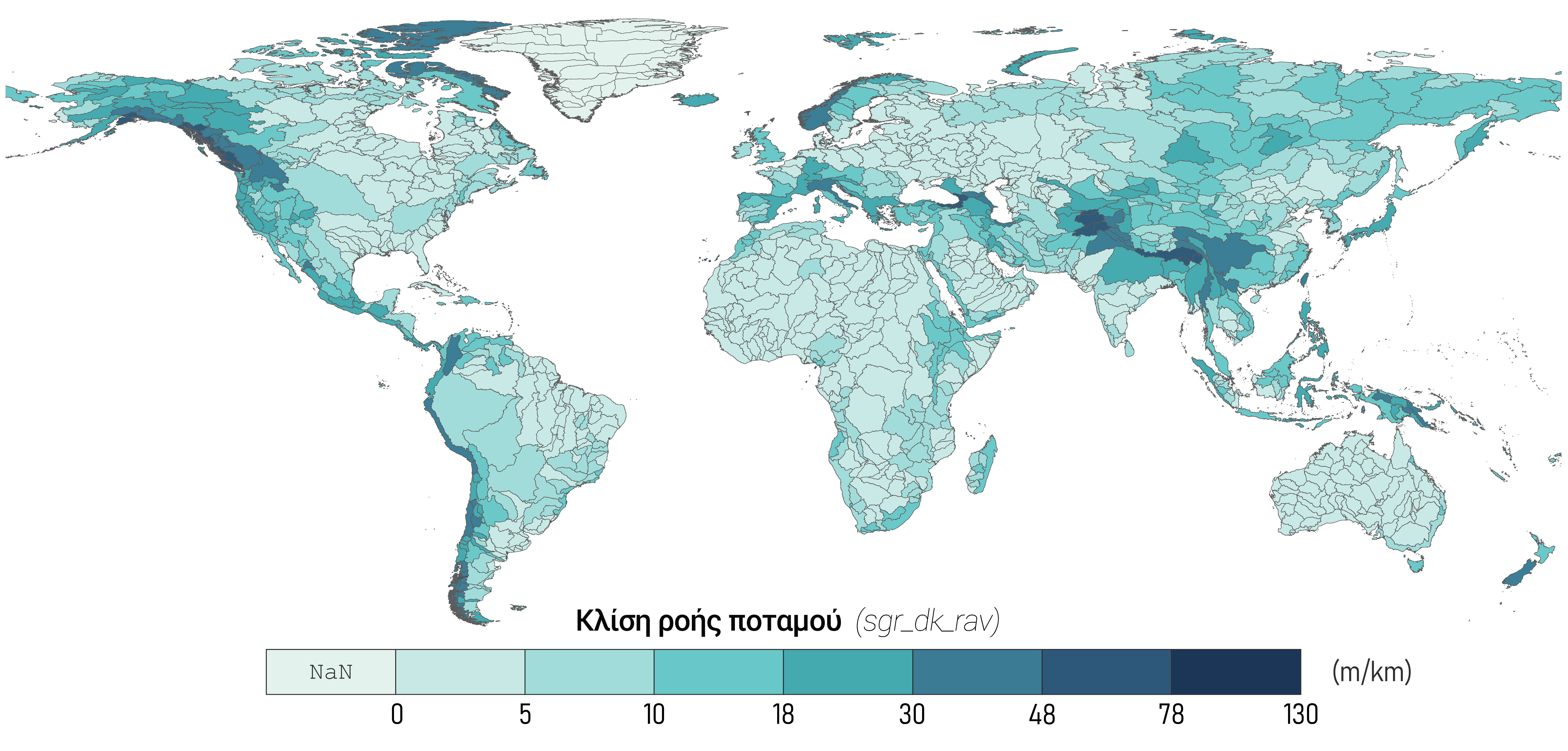 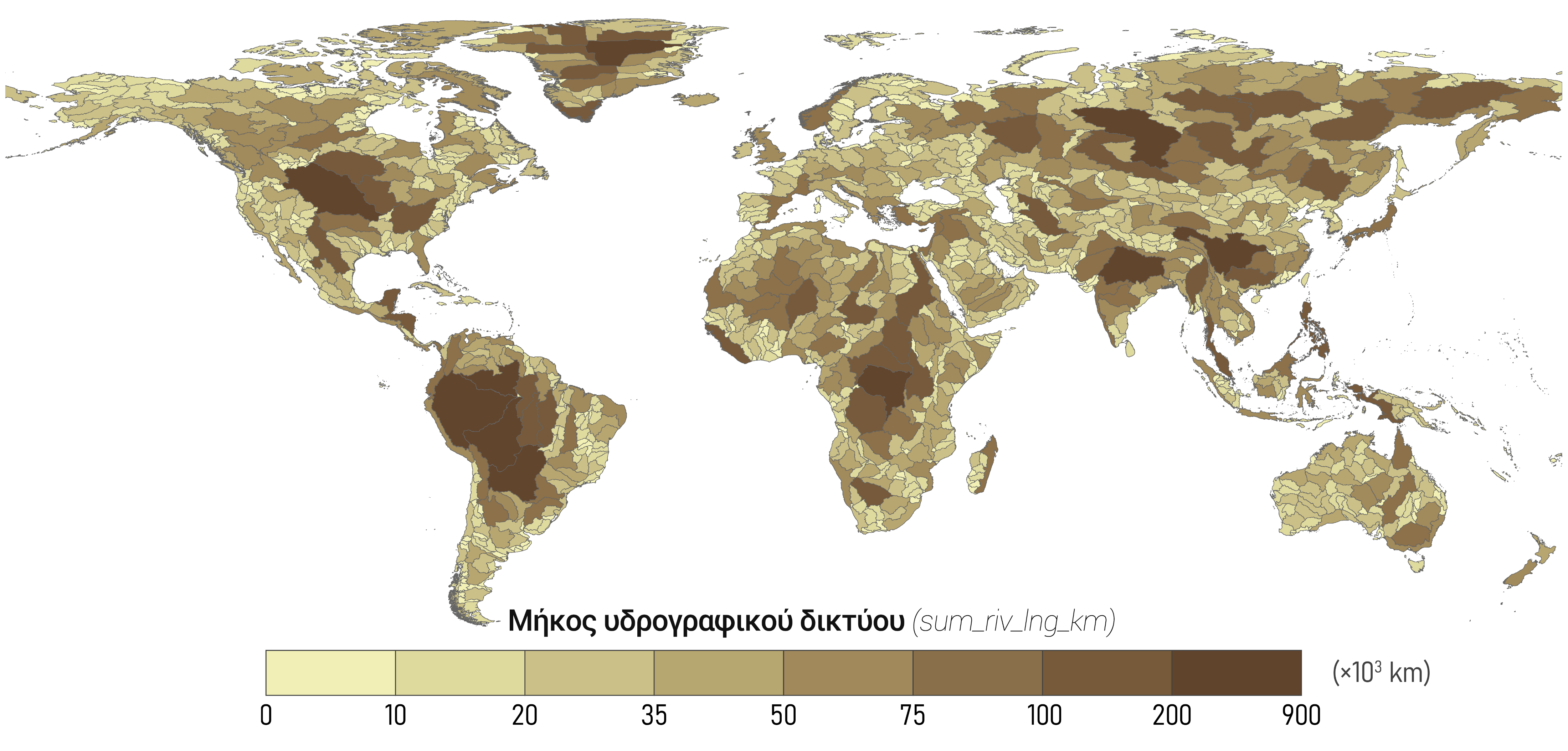 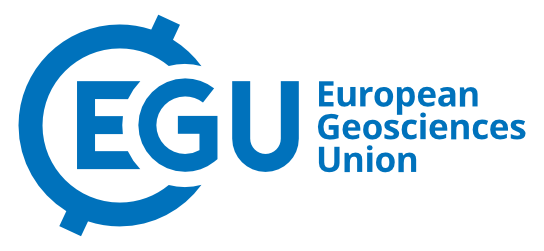 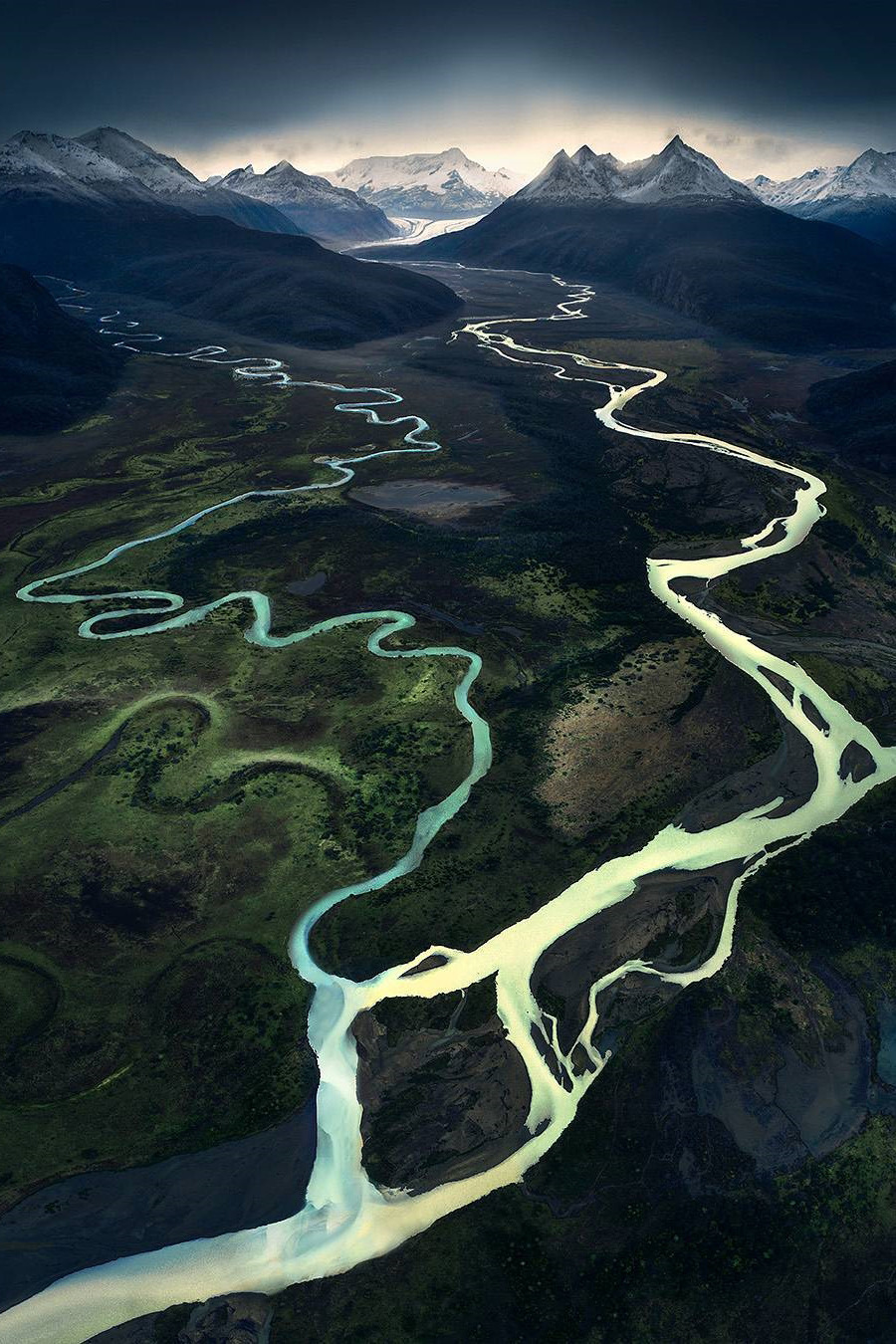 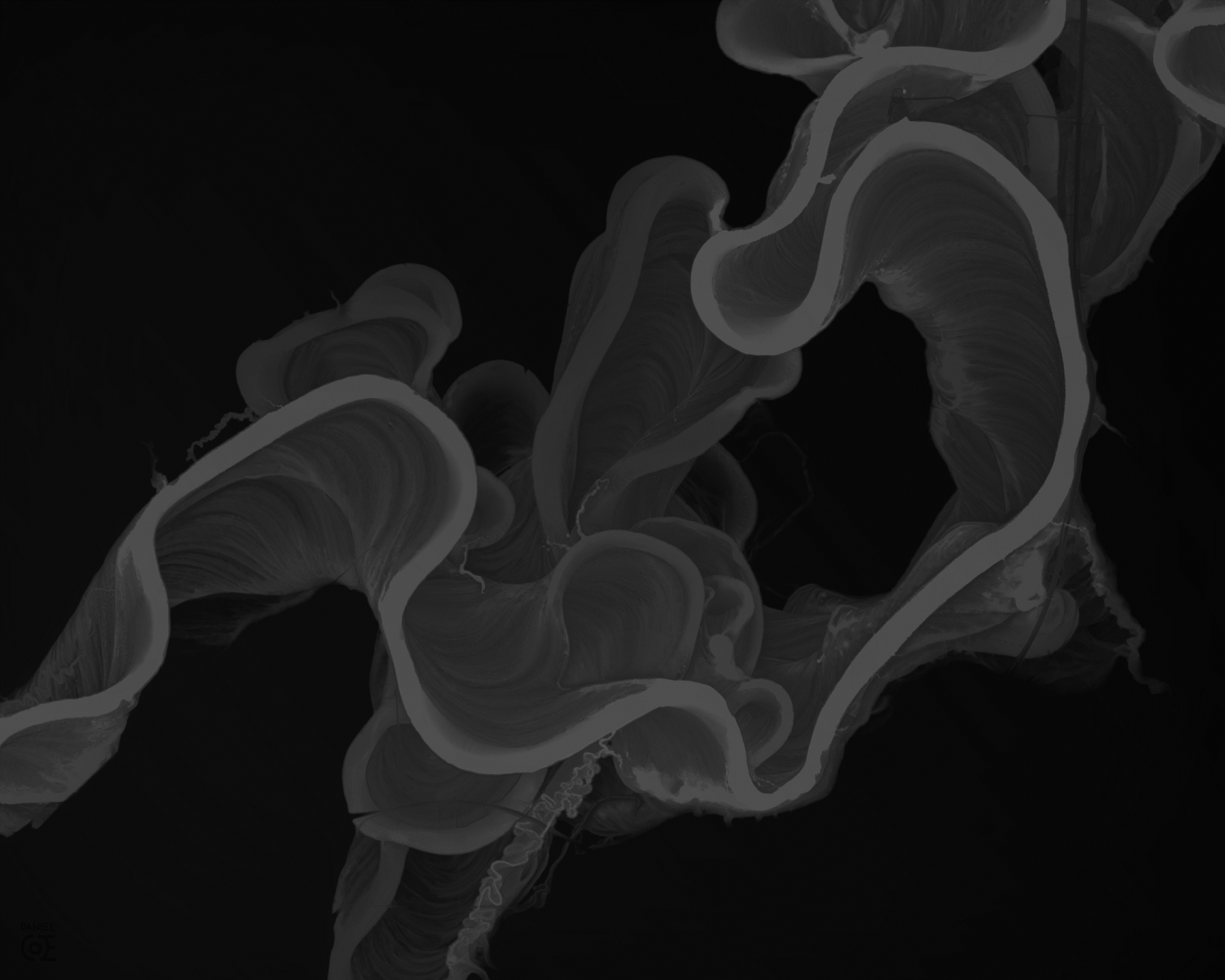 Two-Minute Madness
Simulations of the newly developed river routing configuration showed improved skill in simulating river discharge at the global scale, especially with regard to the temporal response of the routed flow.
μ
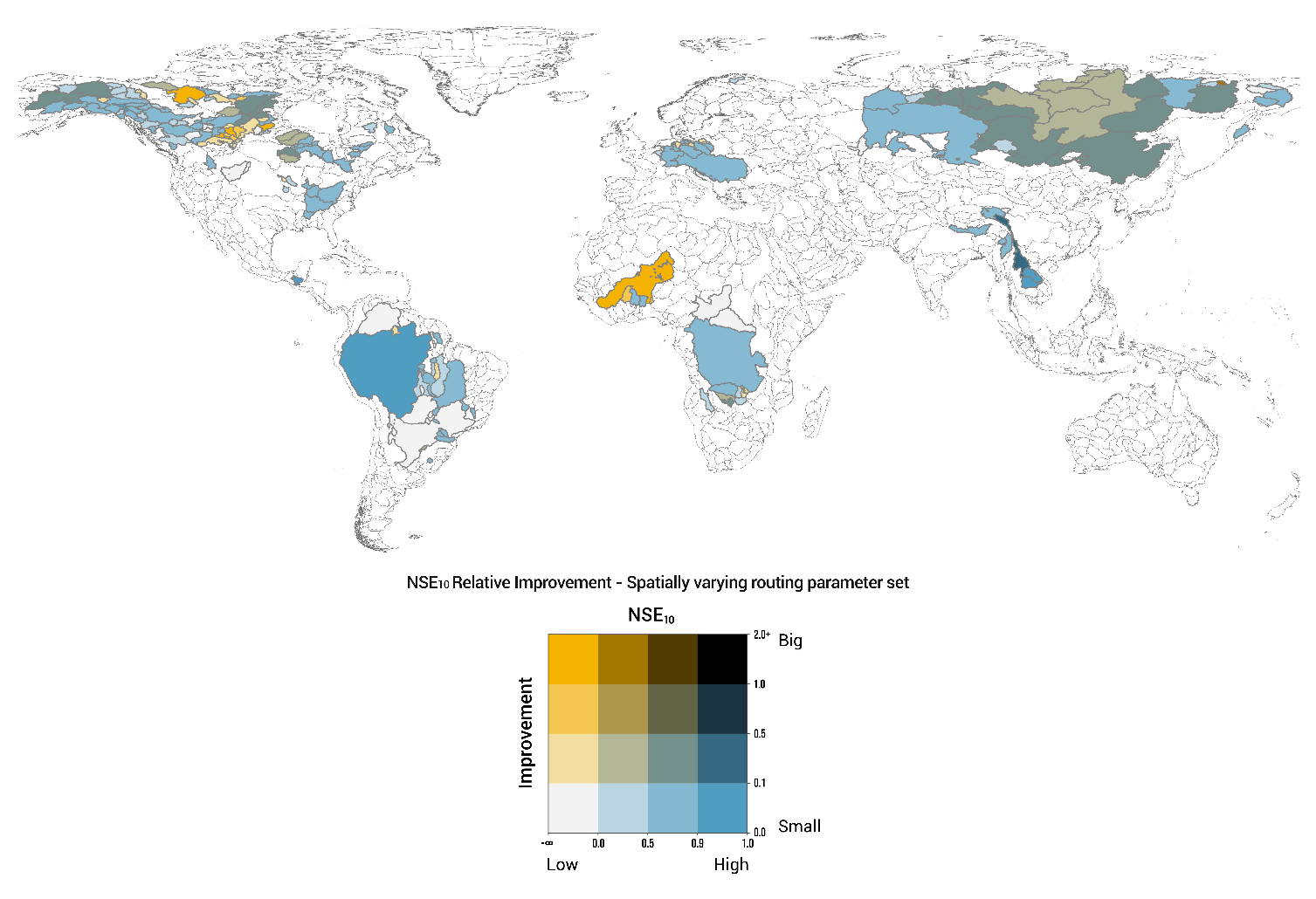 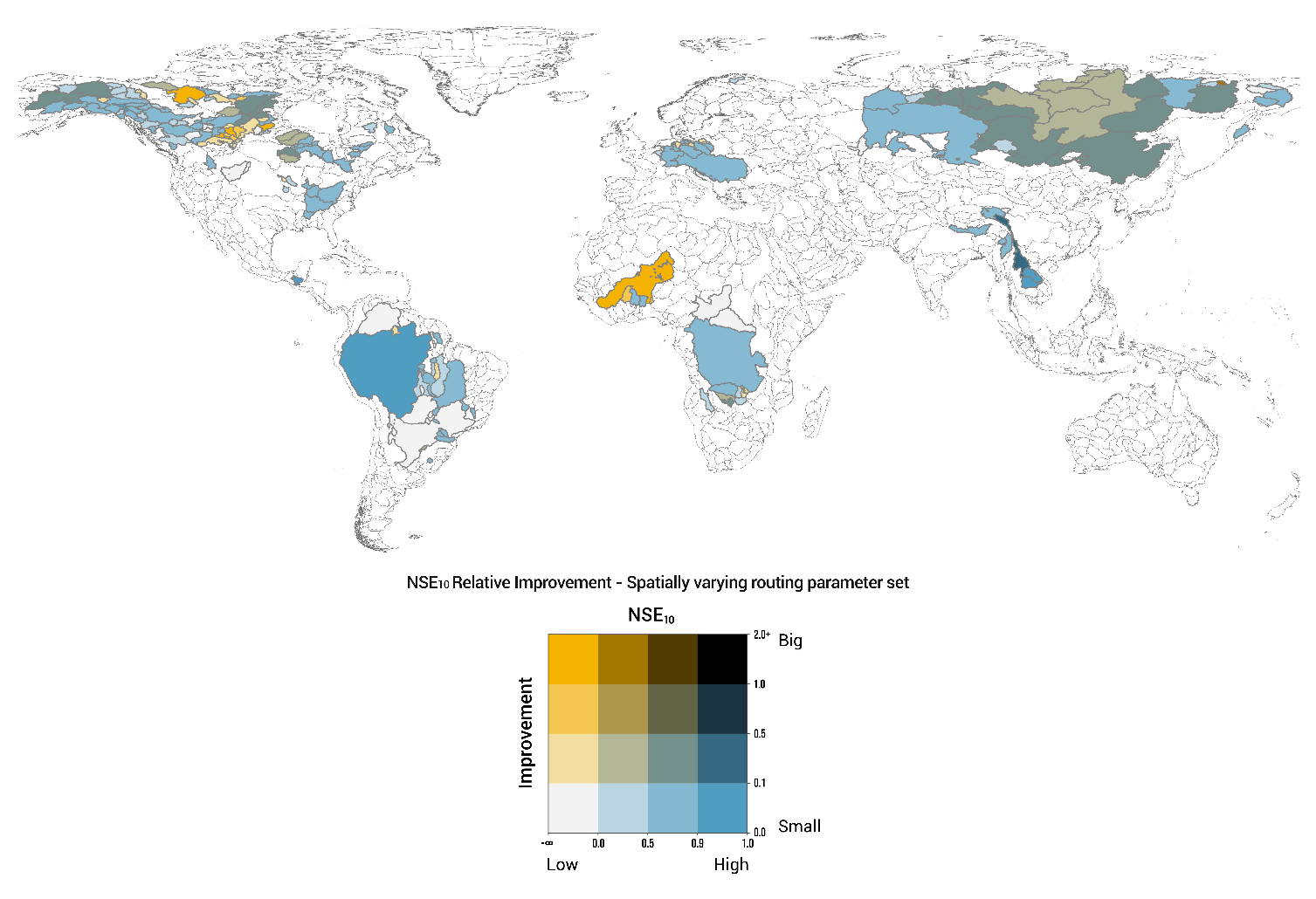 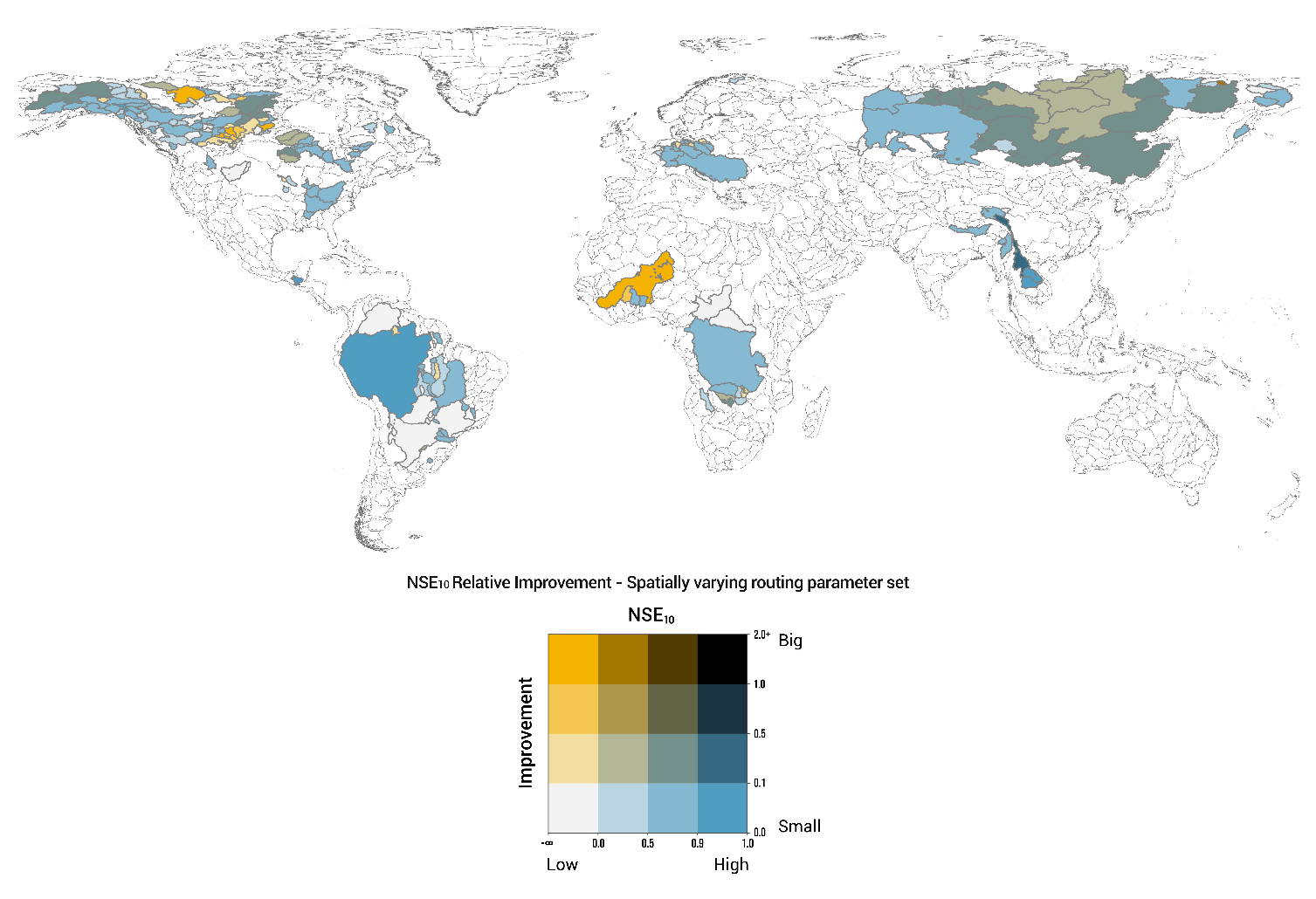 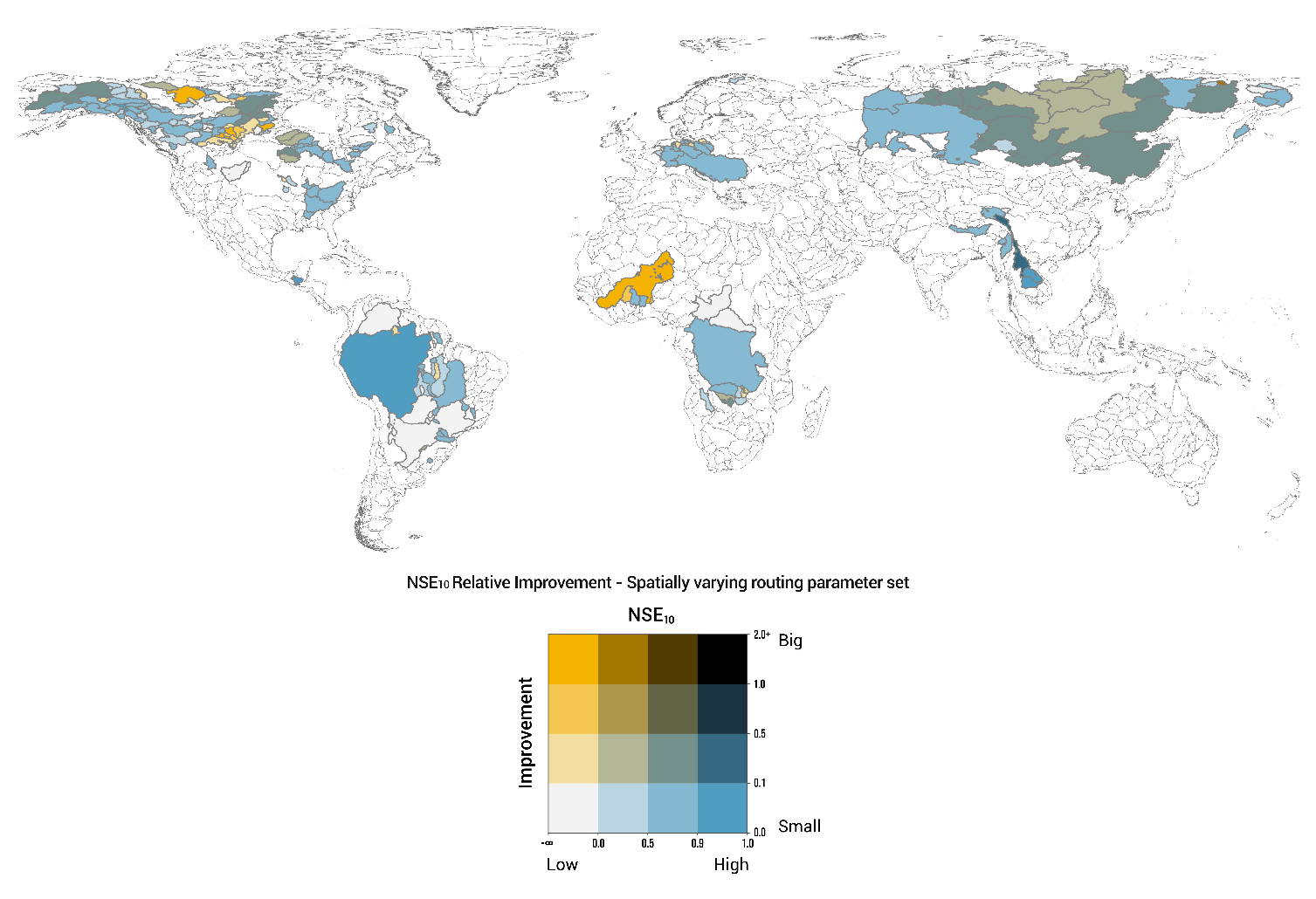 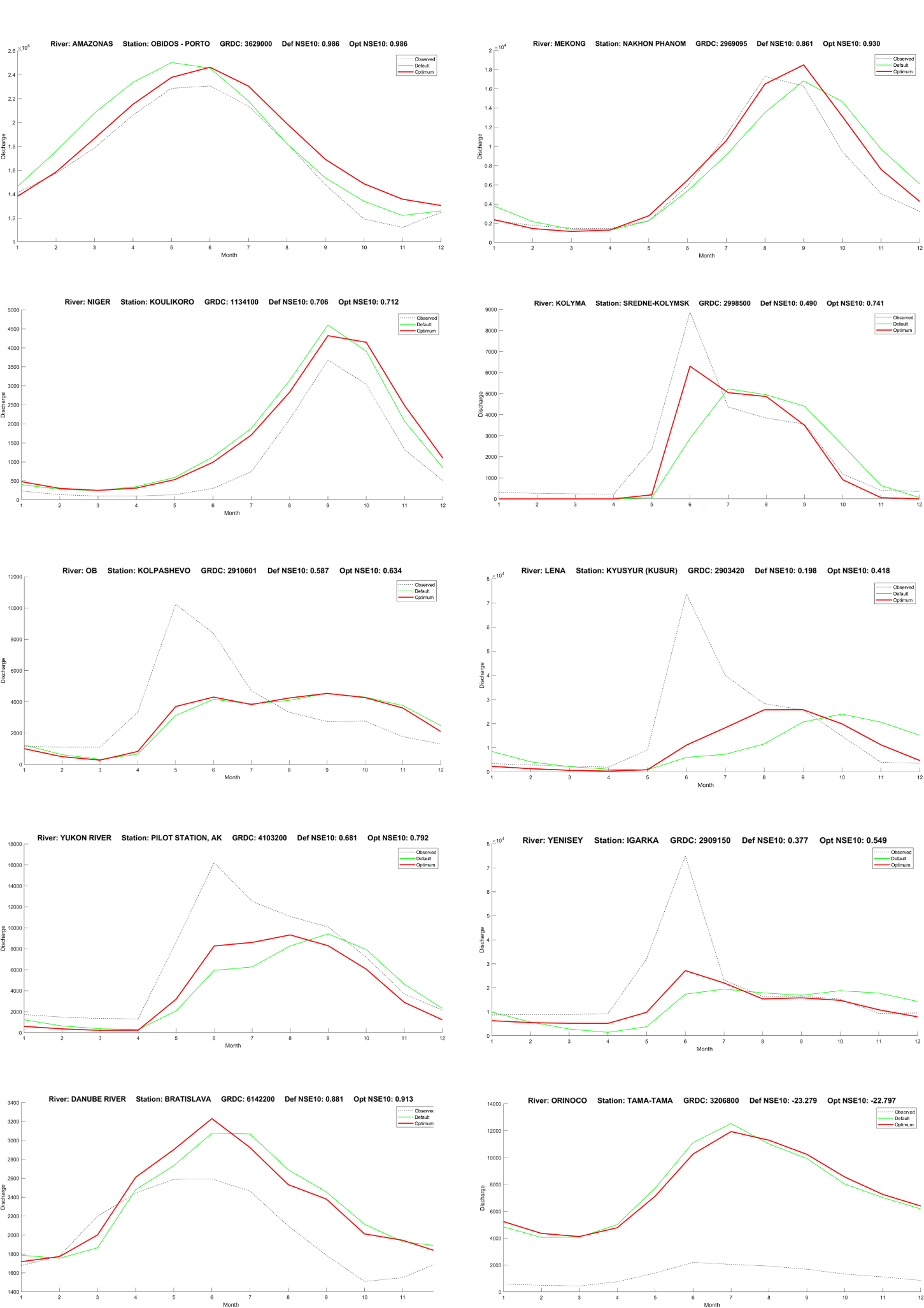 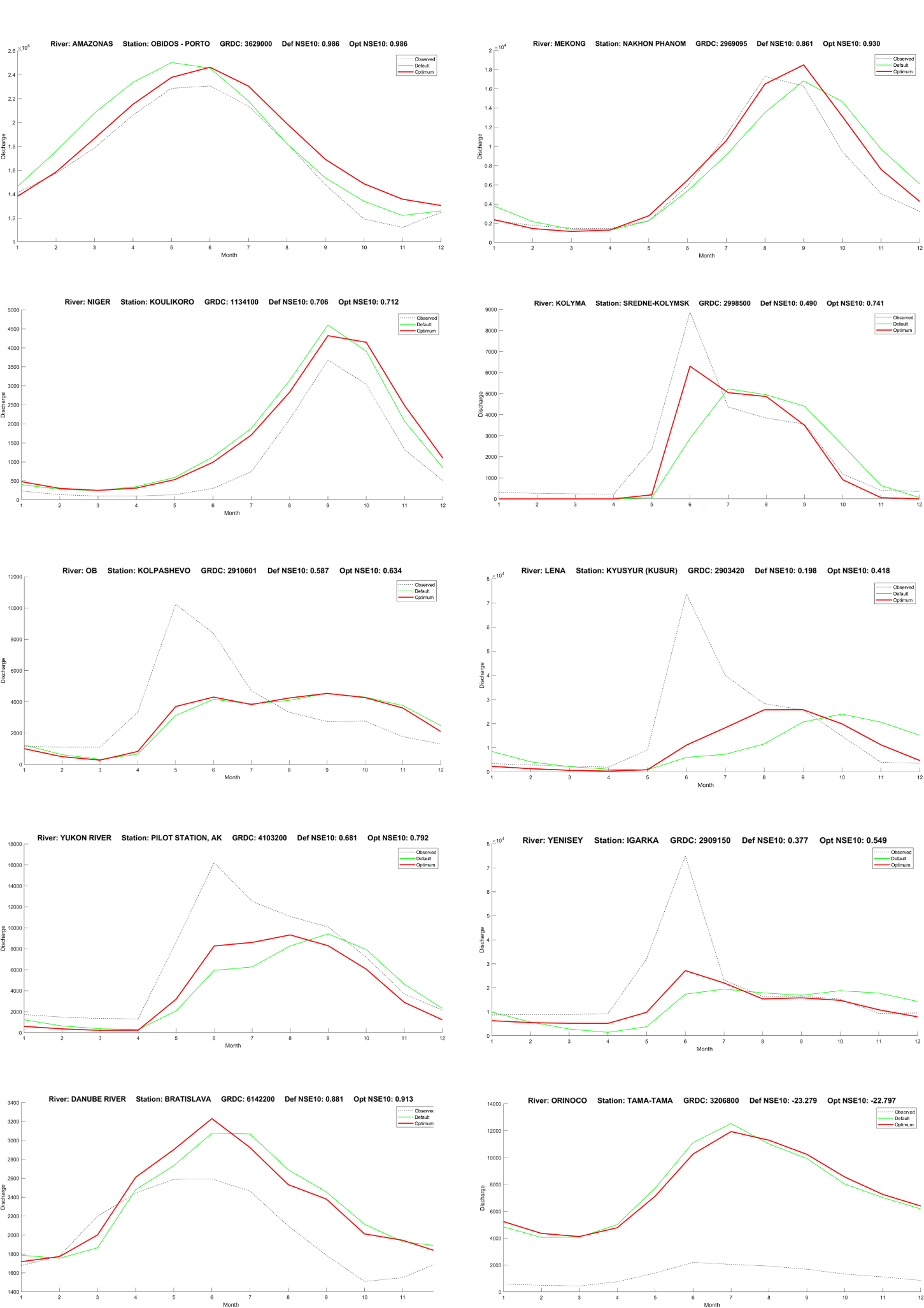 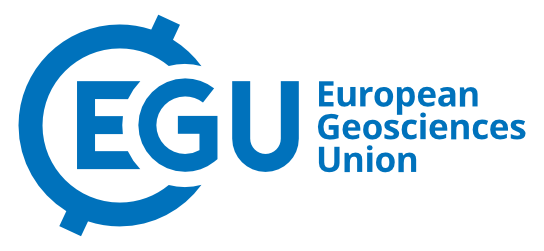 Land Surface ModelThe Joint UK Land Environment Simulator (JULES)
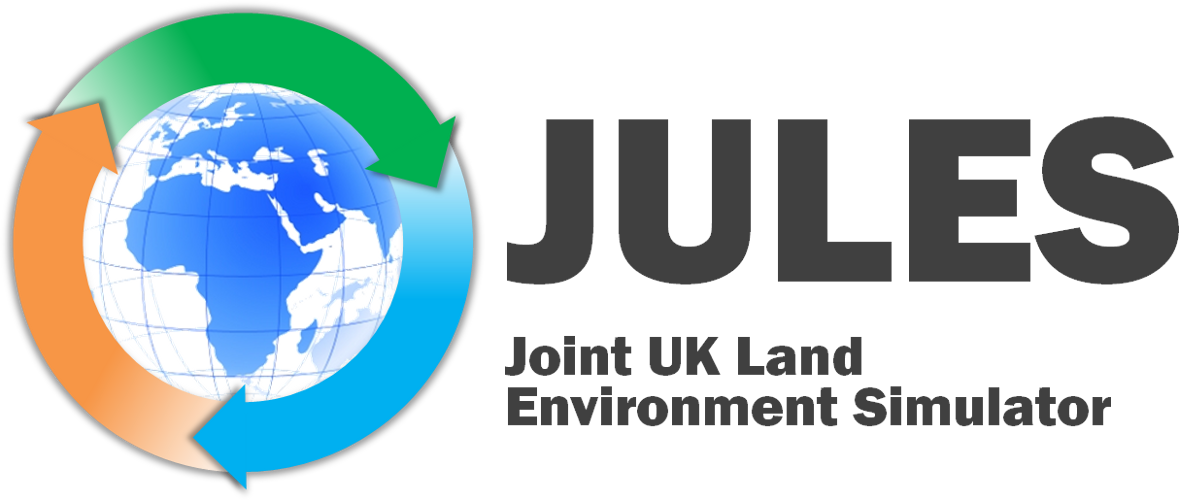 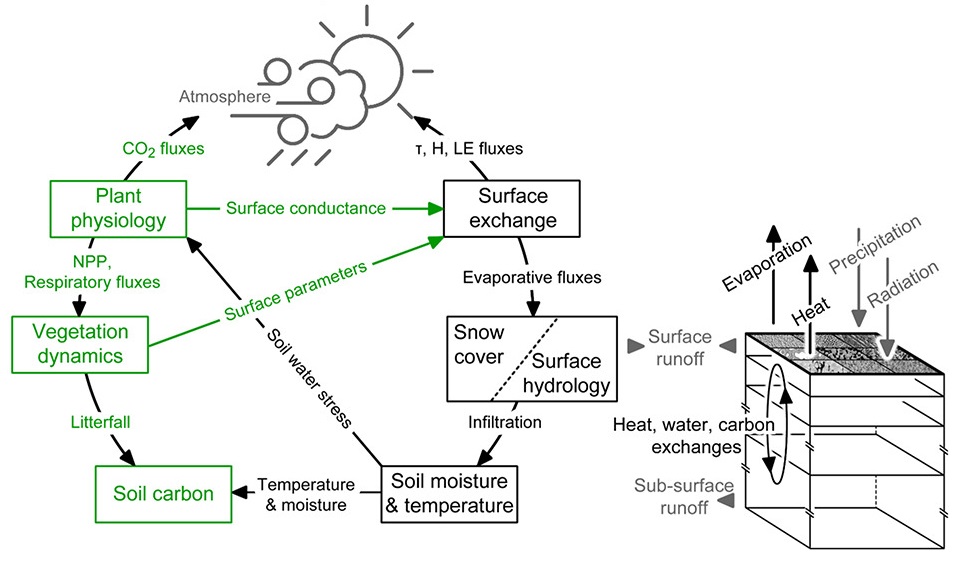 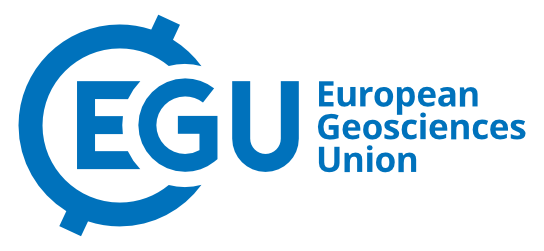 ROUTING SCHEMETotal Runoff Integrating Pathways (TRIP)
Global river channel network, calculating the cell-to-cell river flow.
Simple advection method to route surface and subsurface runoff along the prescribed channels.
In its current global parameterization, TRIP uses uniform velocity and meandering characteristics for the entire land surface regardless of the actual physiographic characteristics of each river basin.
Routing Parameters:
Meander Ratio (rm)

Flow Velocity (u)
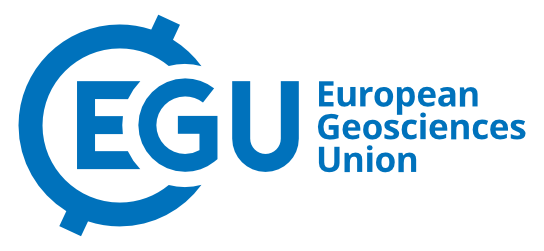 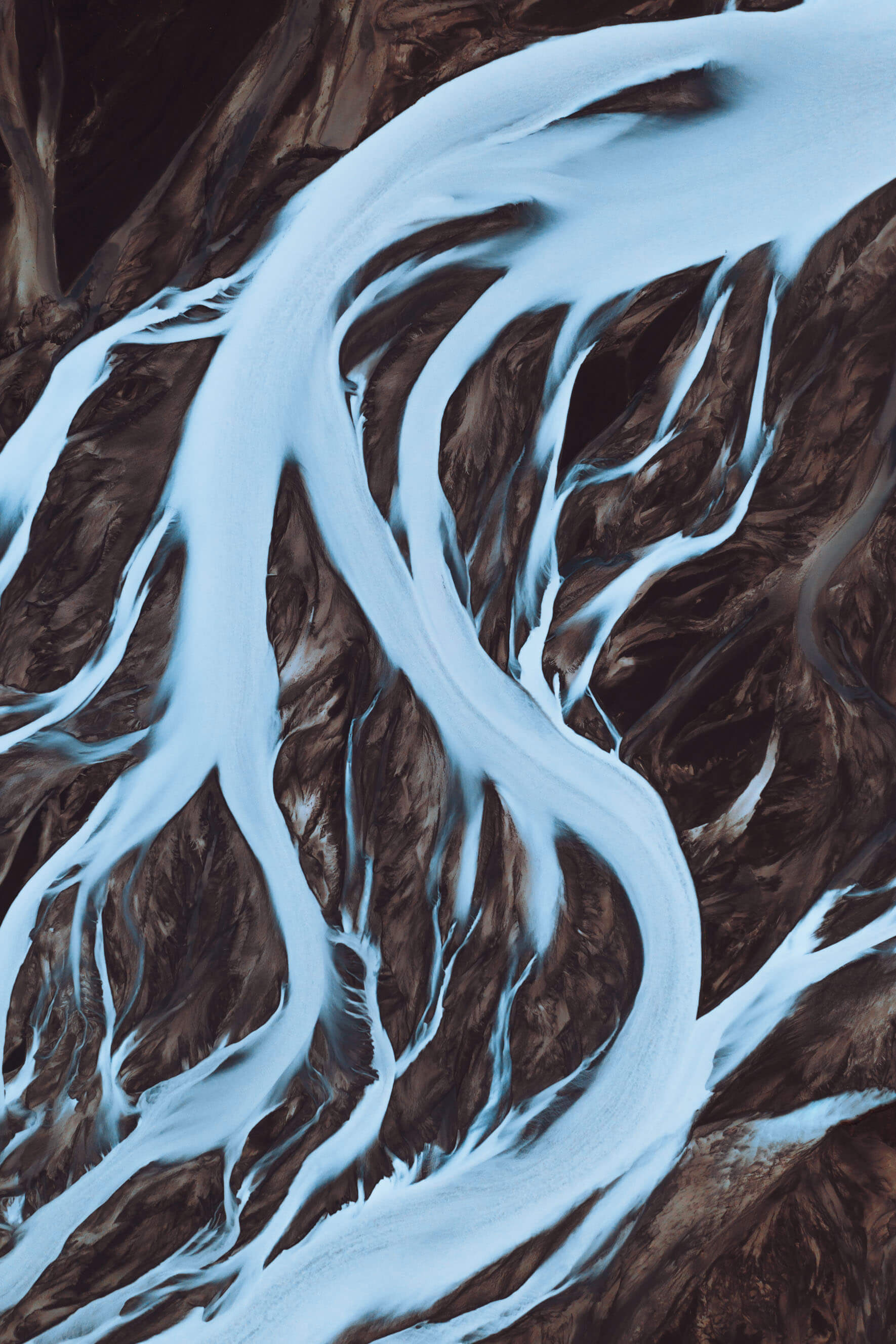 Methodology
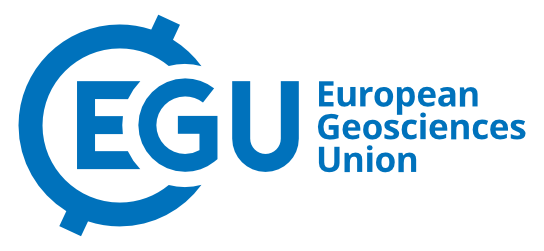 Methodology – Flowchart
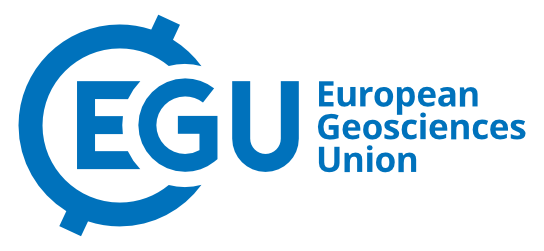 1.
GRDC
RIVER
BASINS
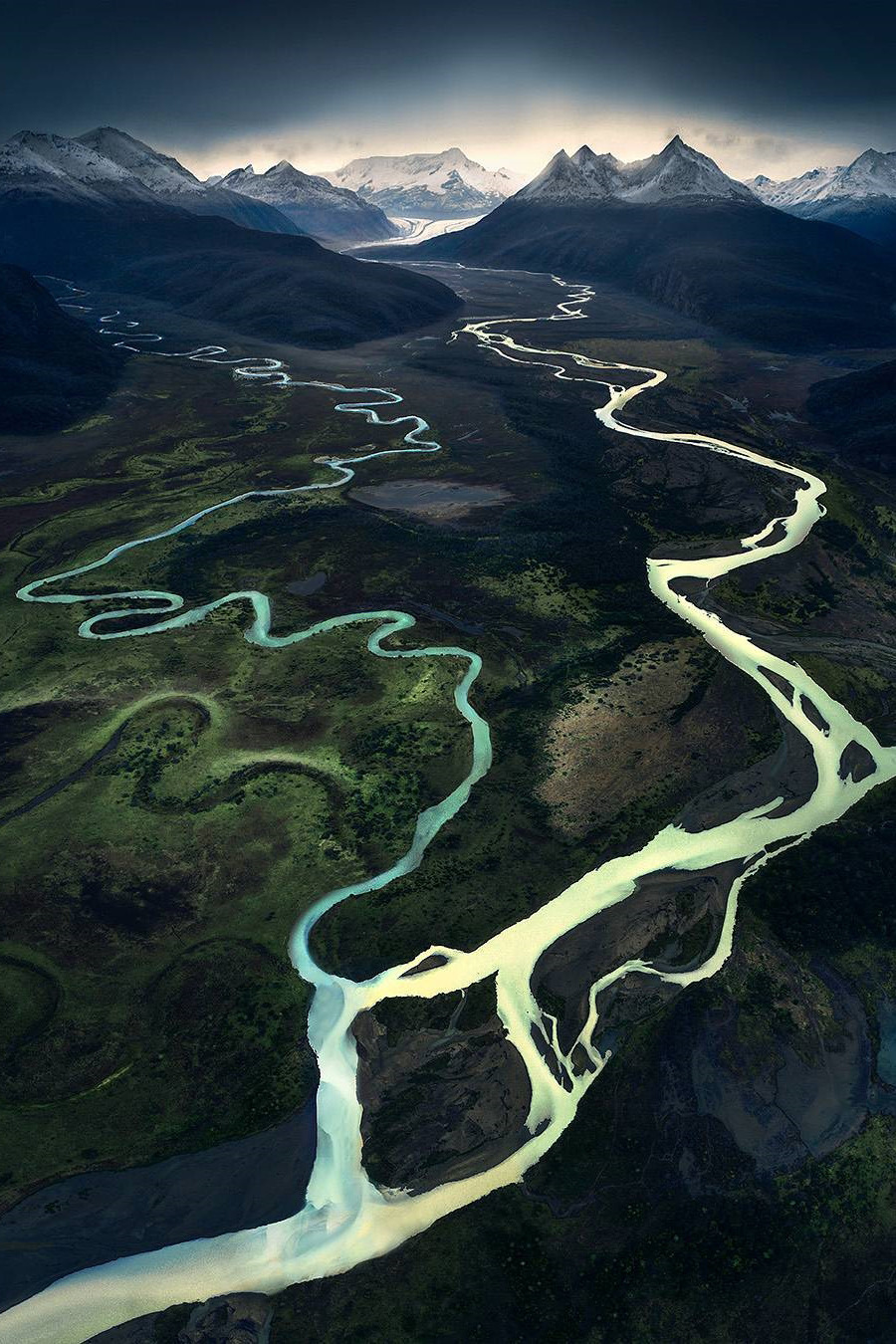 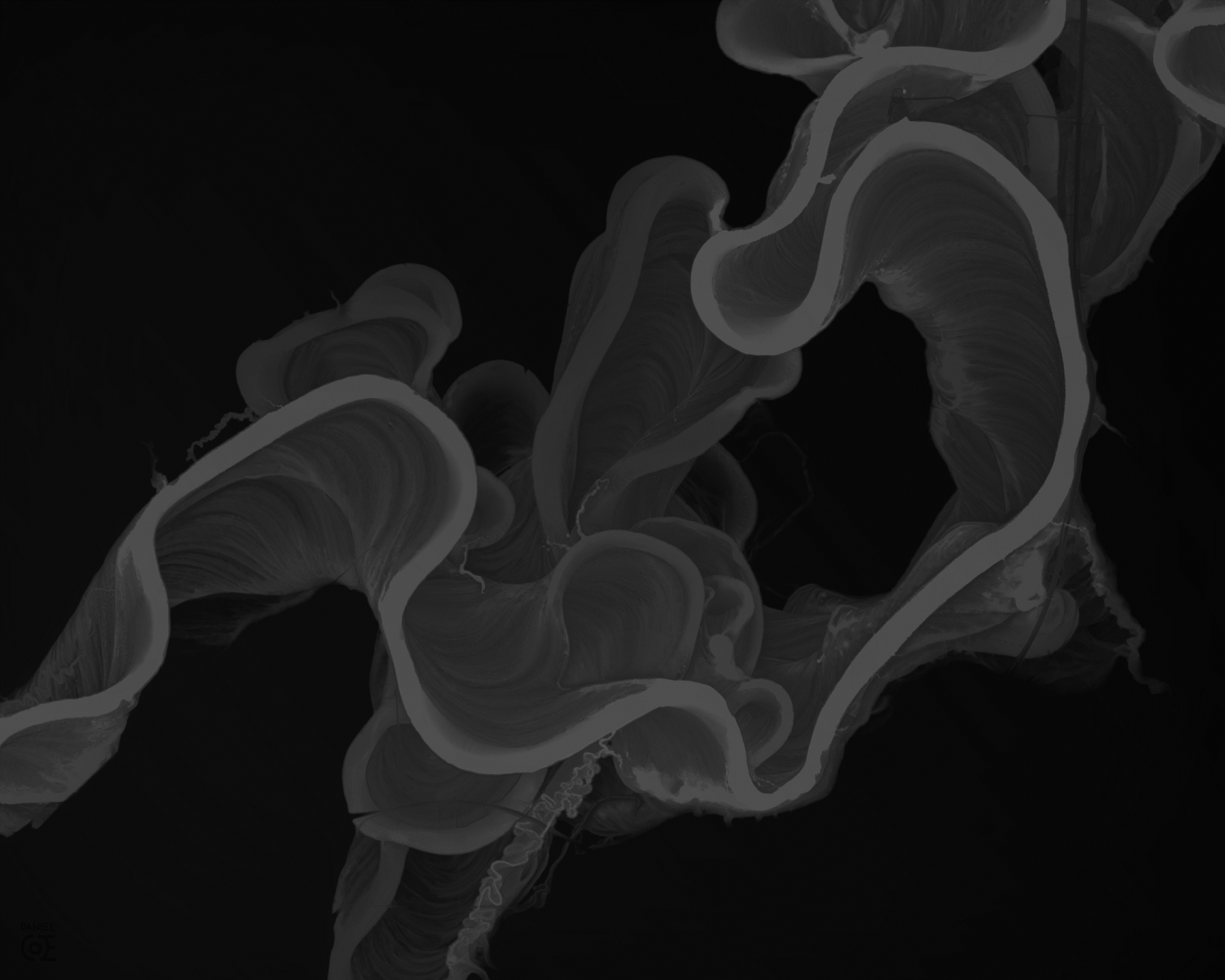 1.
GRDC
RIVER
BASINS
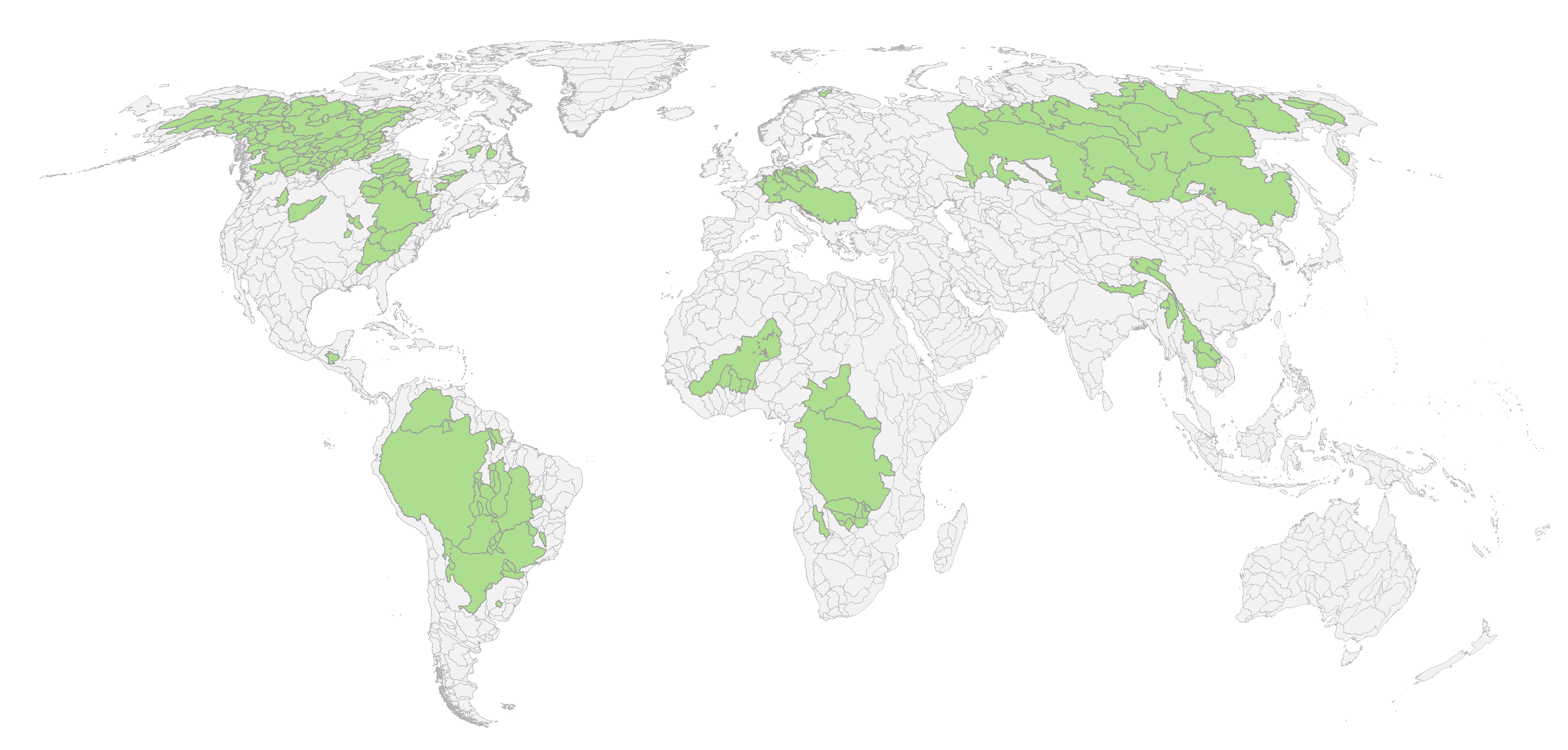 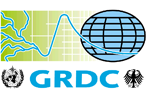 Sample of 360 global river basins
Near natural conditions (Zhao et al, 2018)

At least 10 years of data

At least 13000 km2 ( 5+ grid boxes)
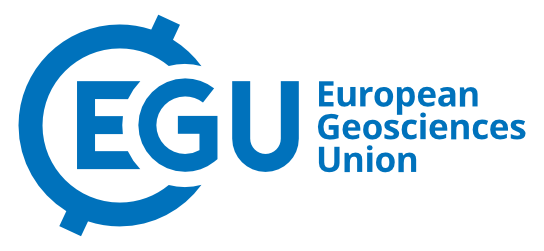 2.
HydroATLAS
PHYSIOGRAPHIC
CHARACTERISTICS
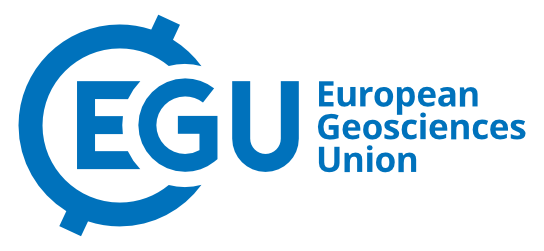 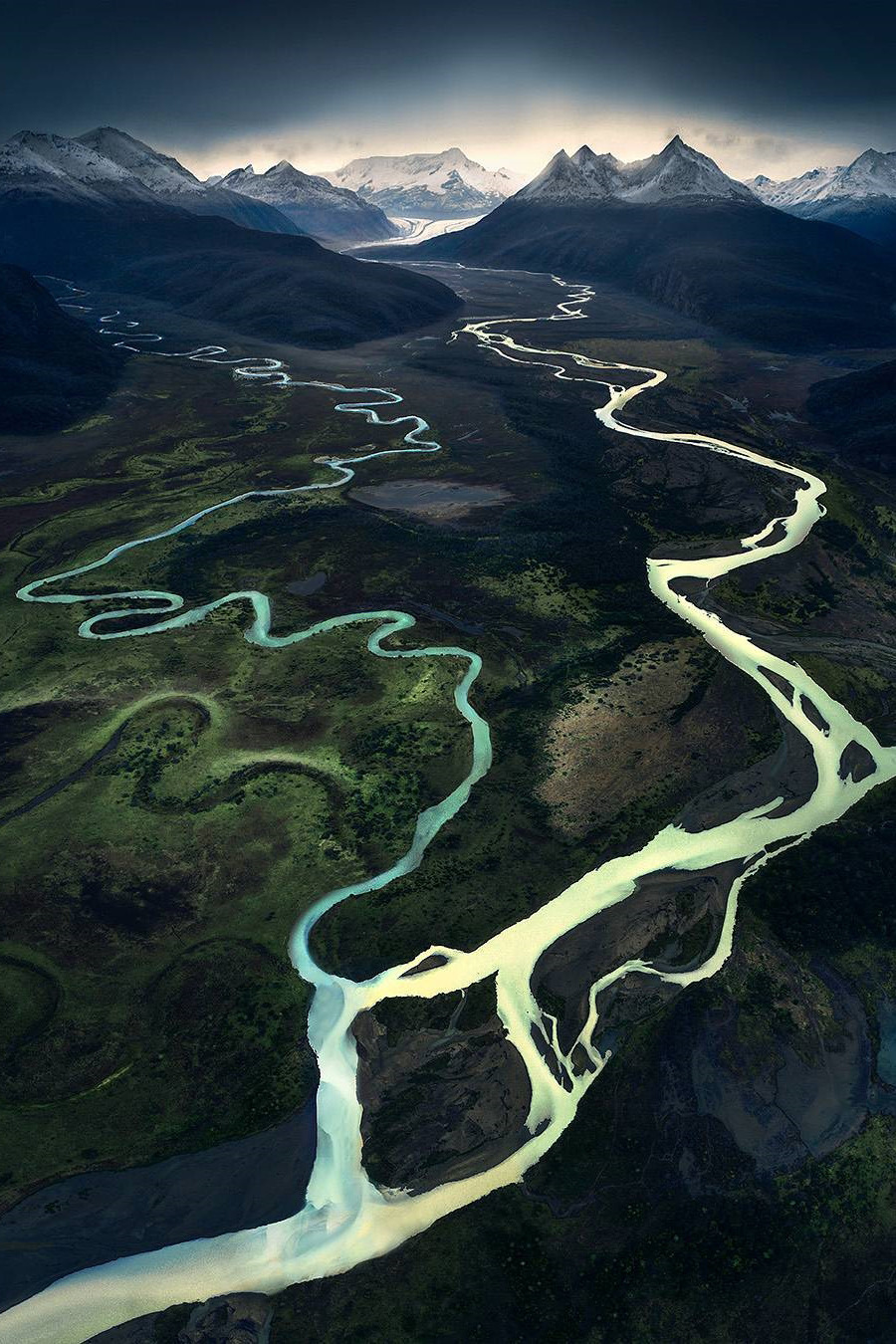 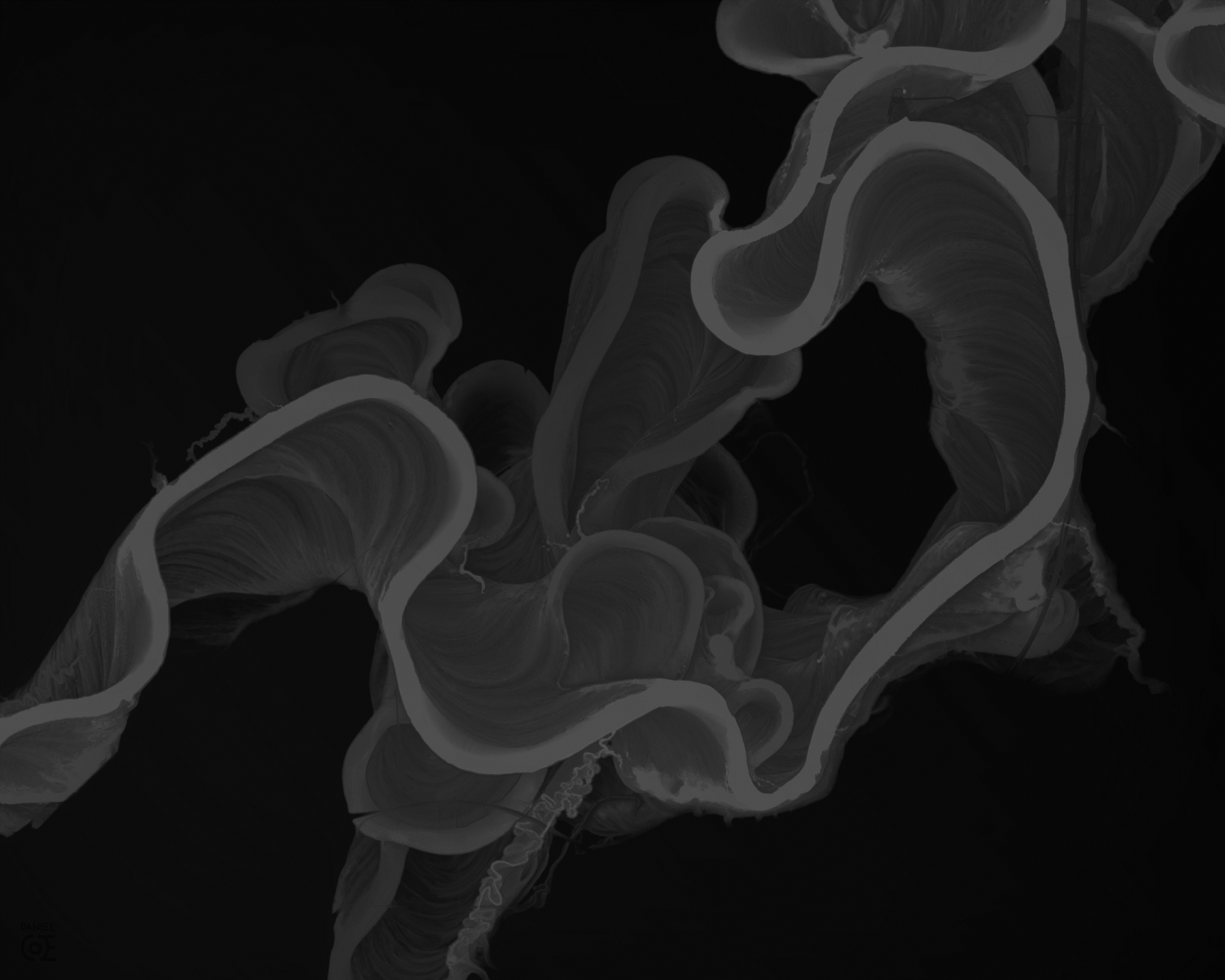 2.
HydroATLAS
PHYSIOGRAPHIC
CHARACTERISTICS
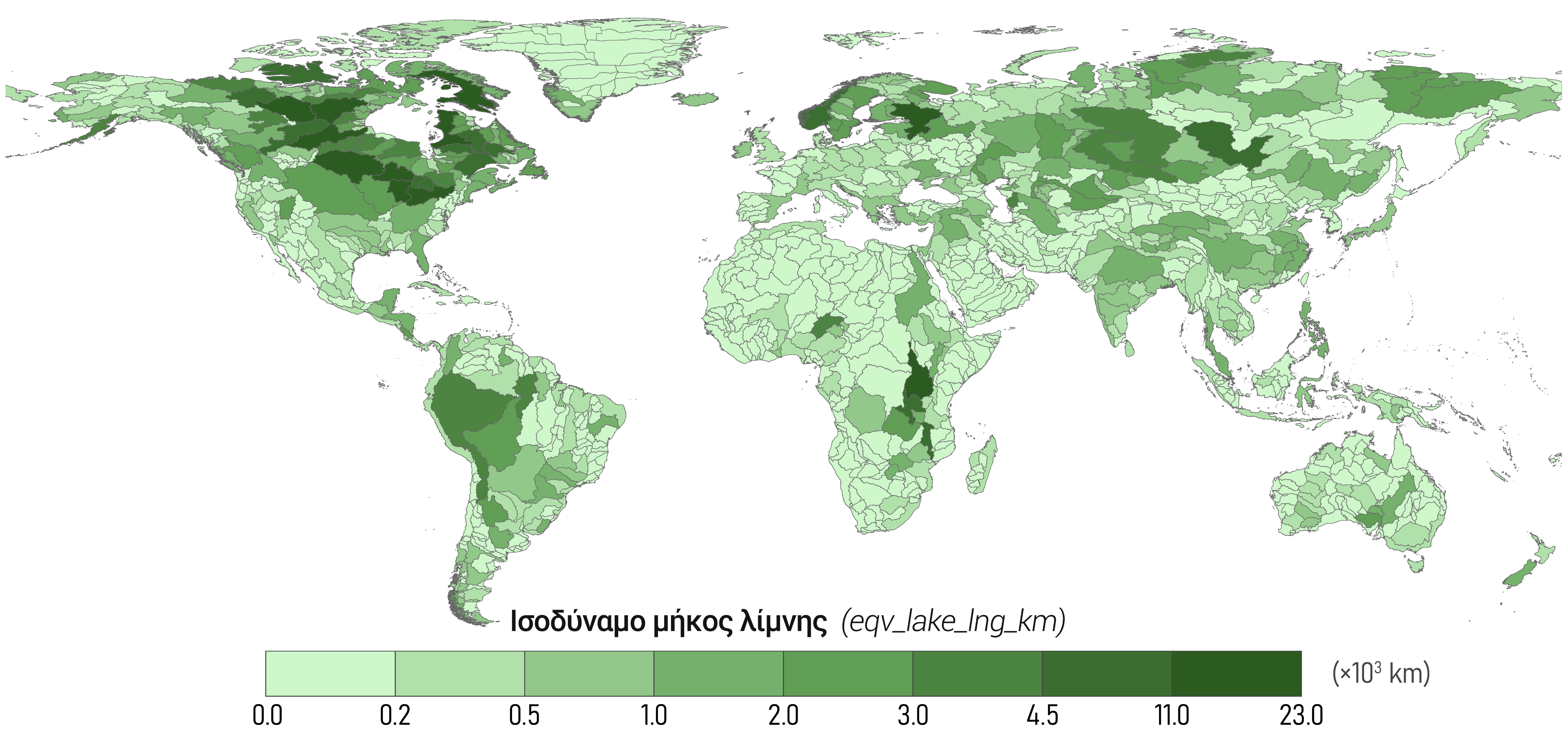 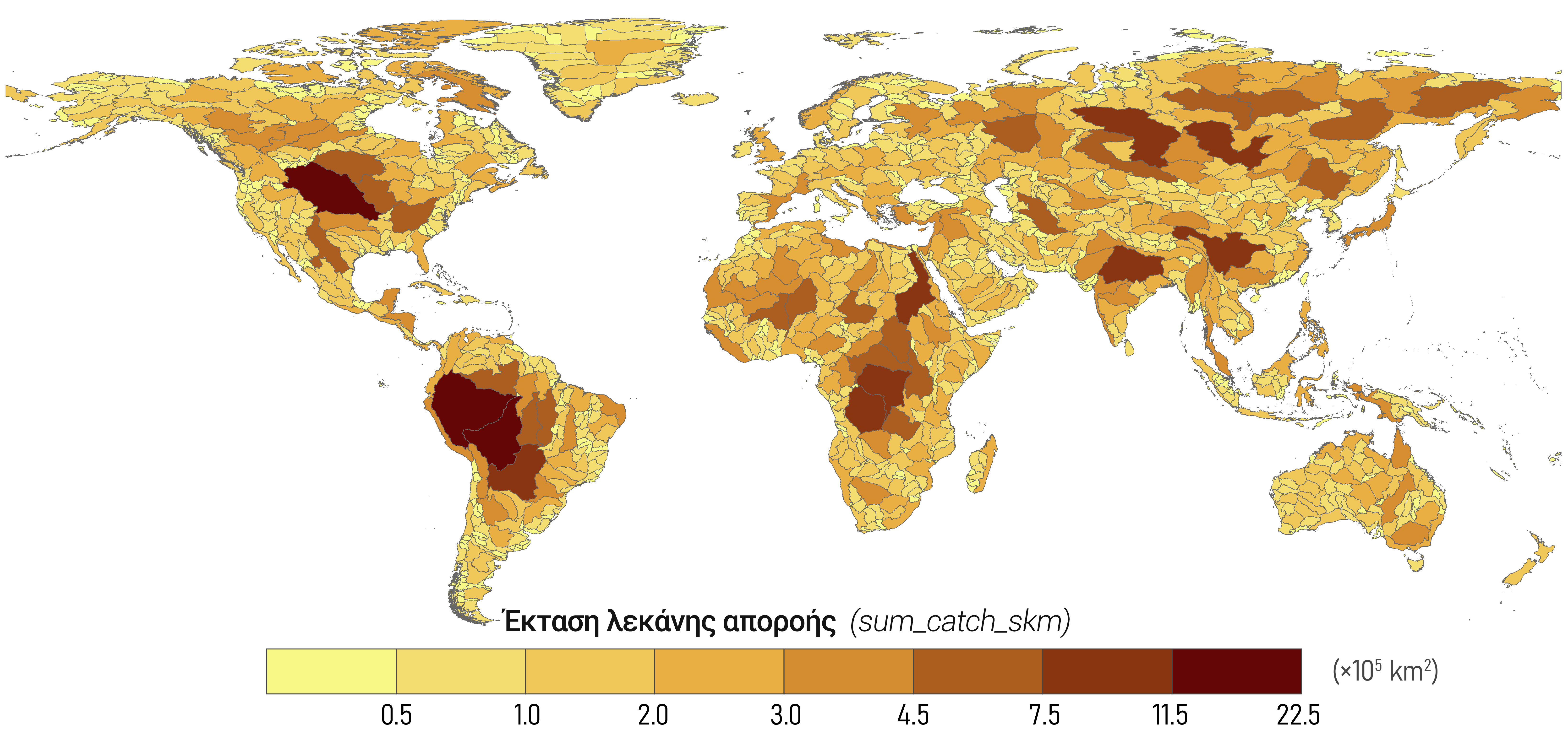 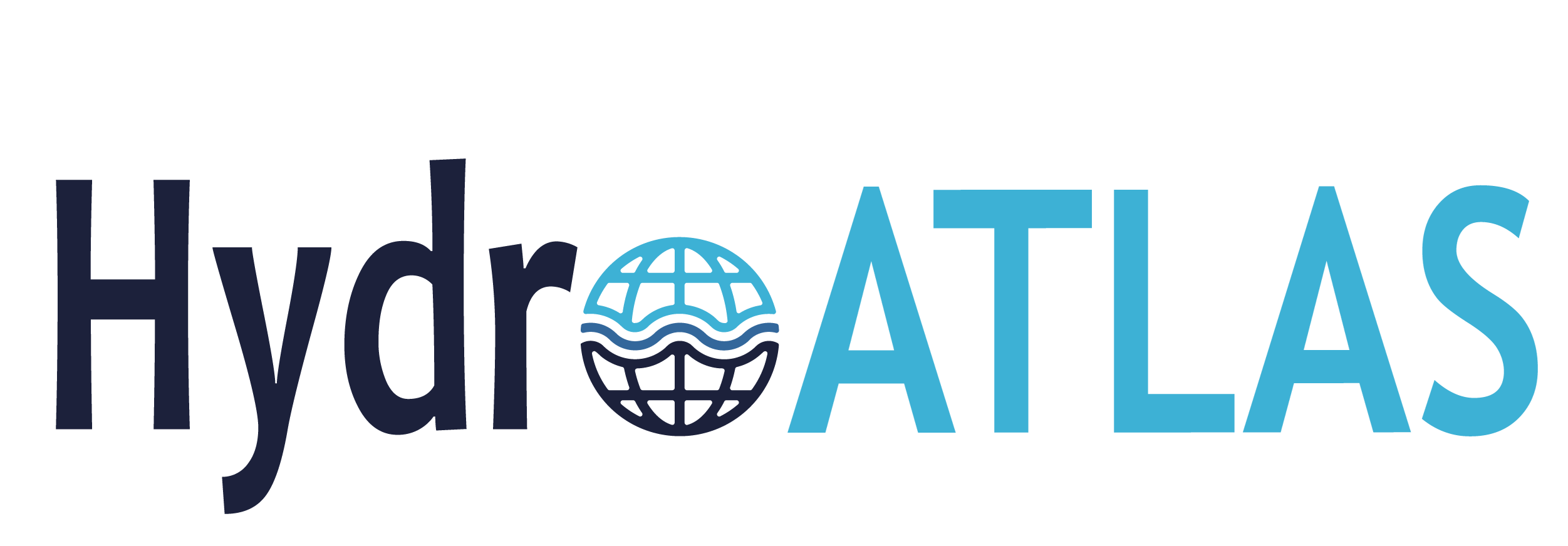 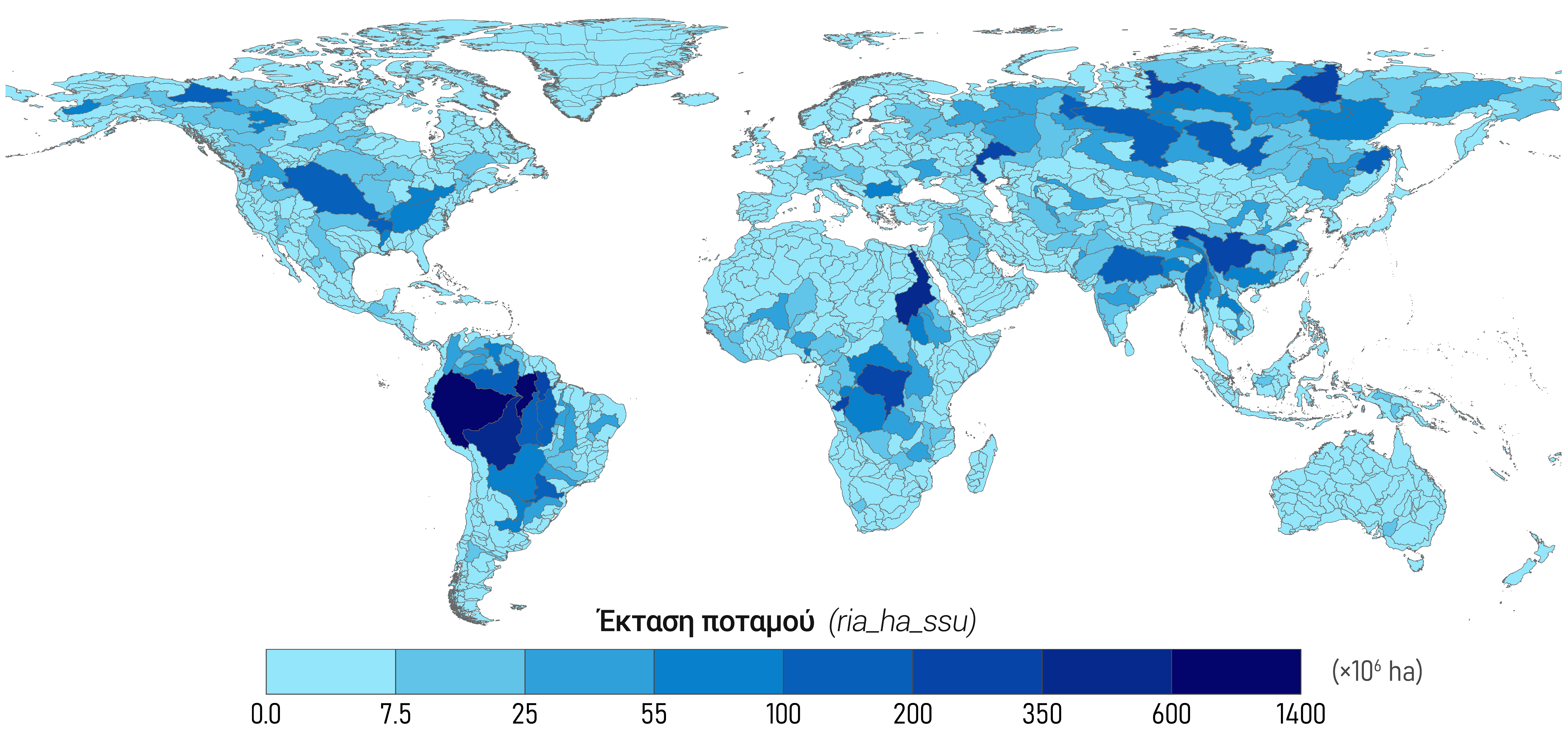 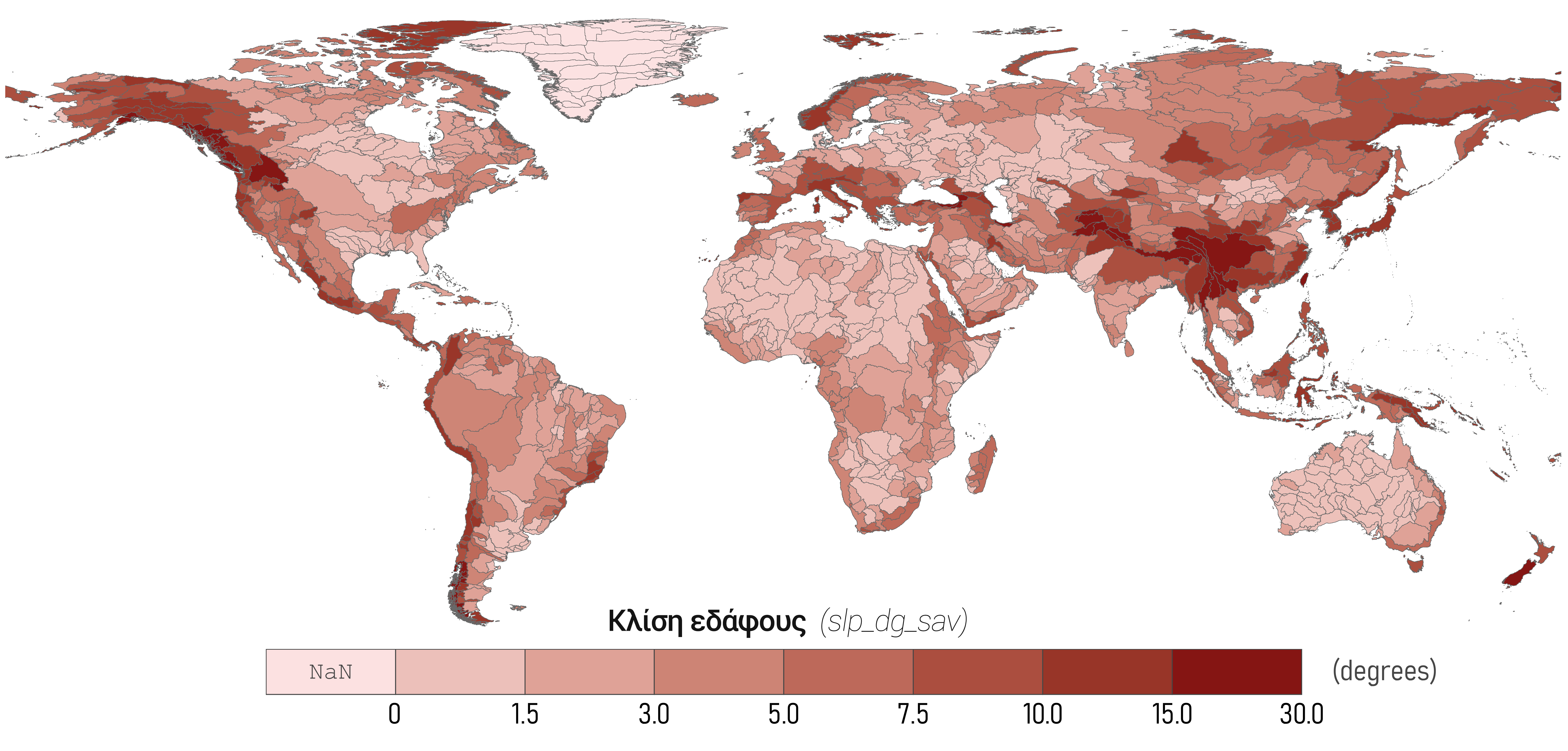 Basins’ properties from the HydroATLAS database (Level 4, 1321 river basins)
Catchment area

Equivalent lake length

River area

Terrain Slope

Stream Gradient

River Length
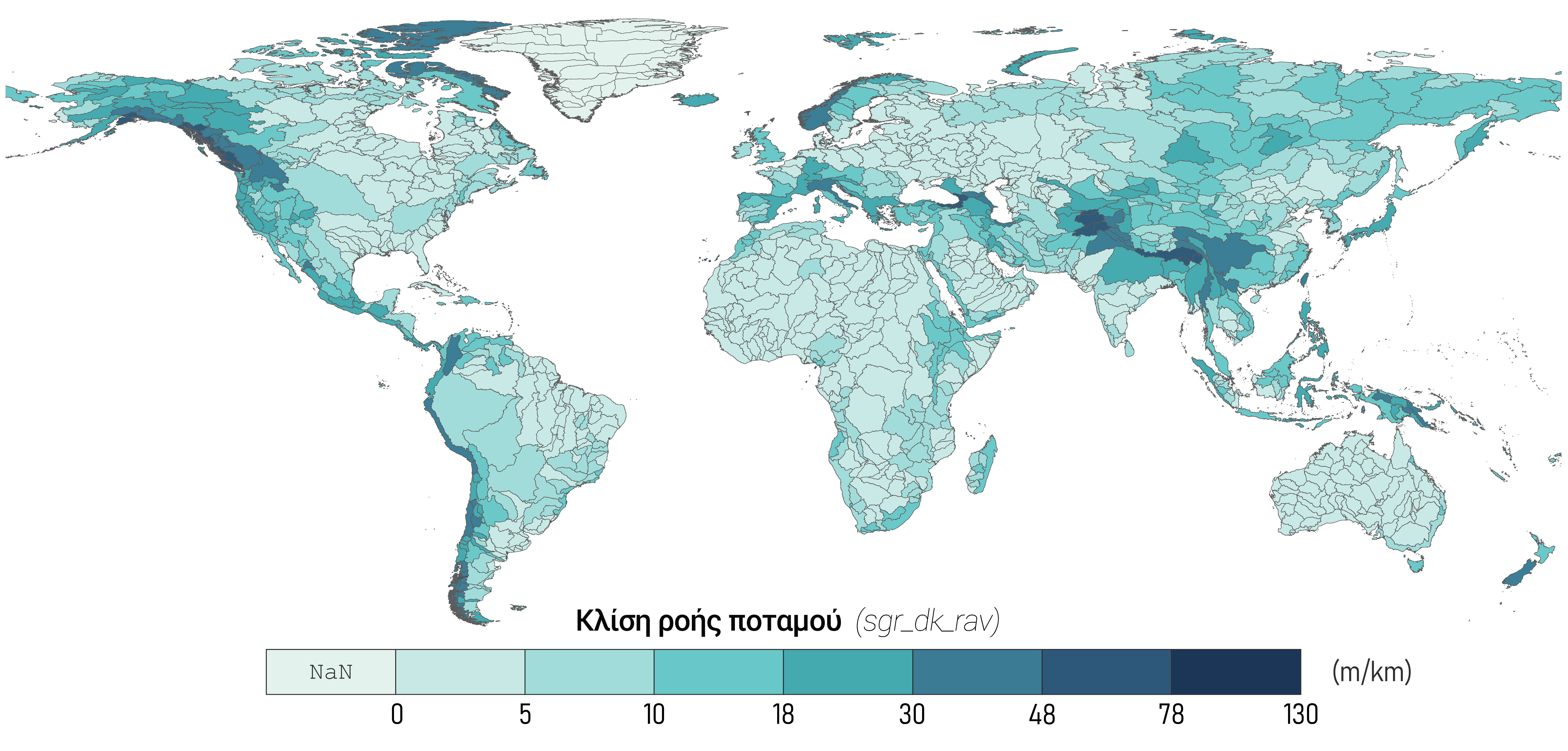 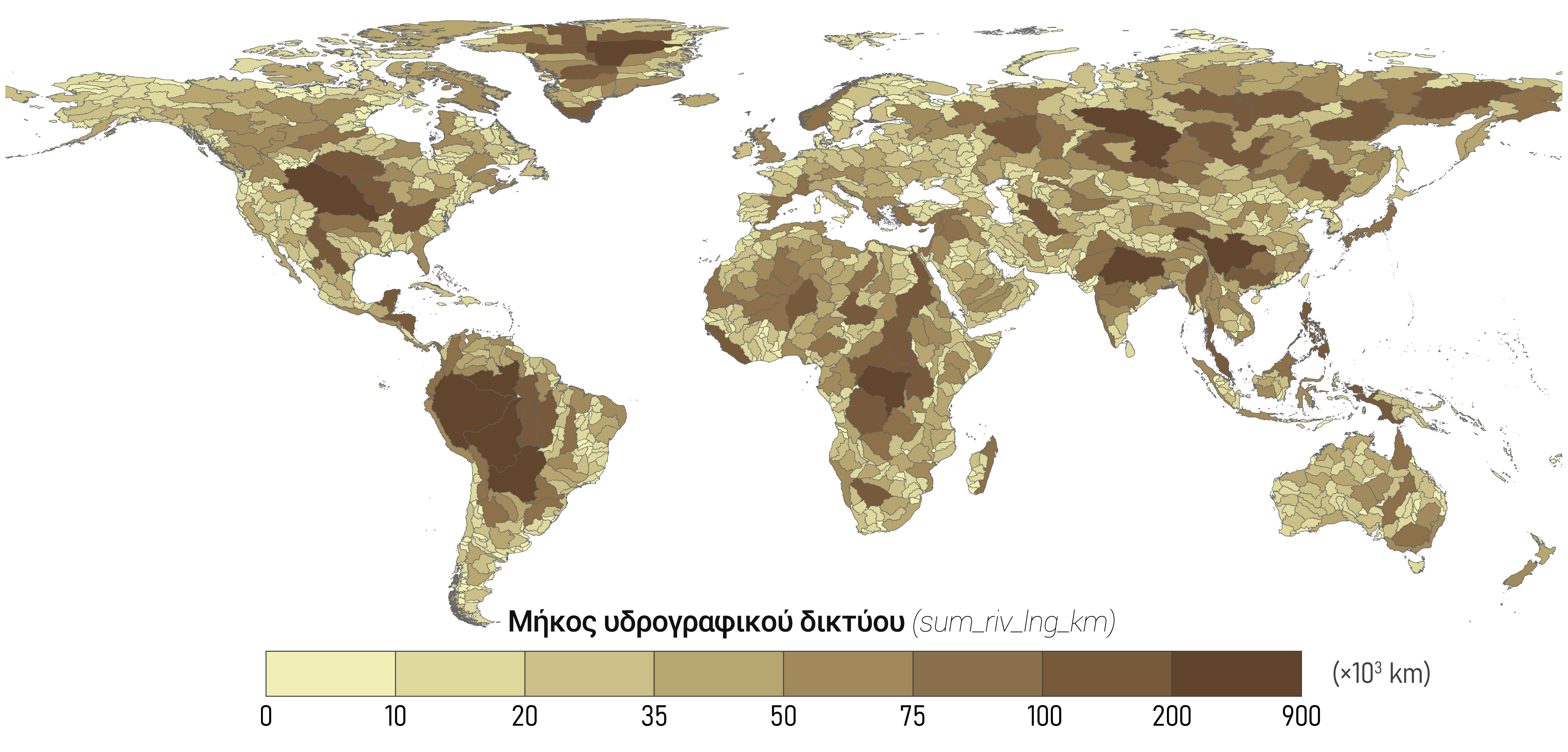 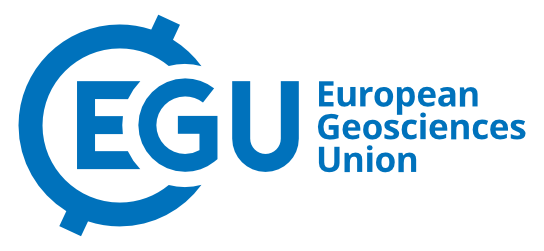 3.
JULES
FACTORIAL
EXPERIMENT
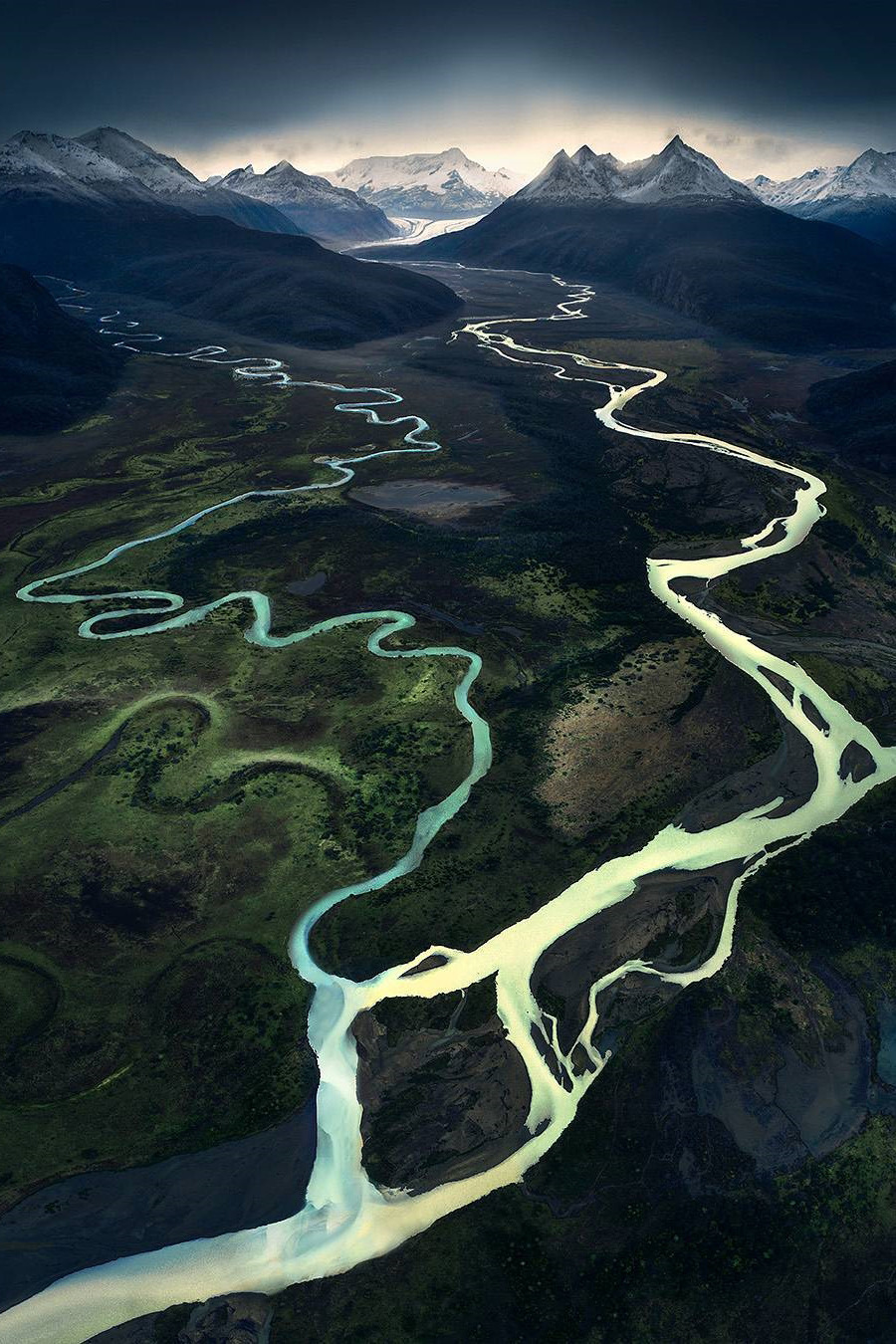 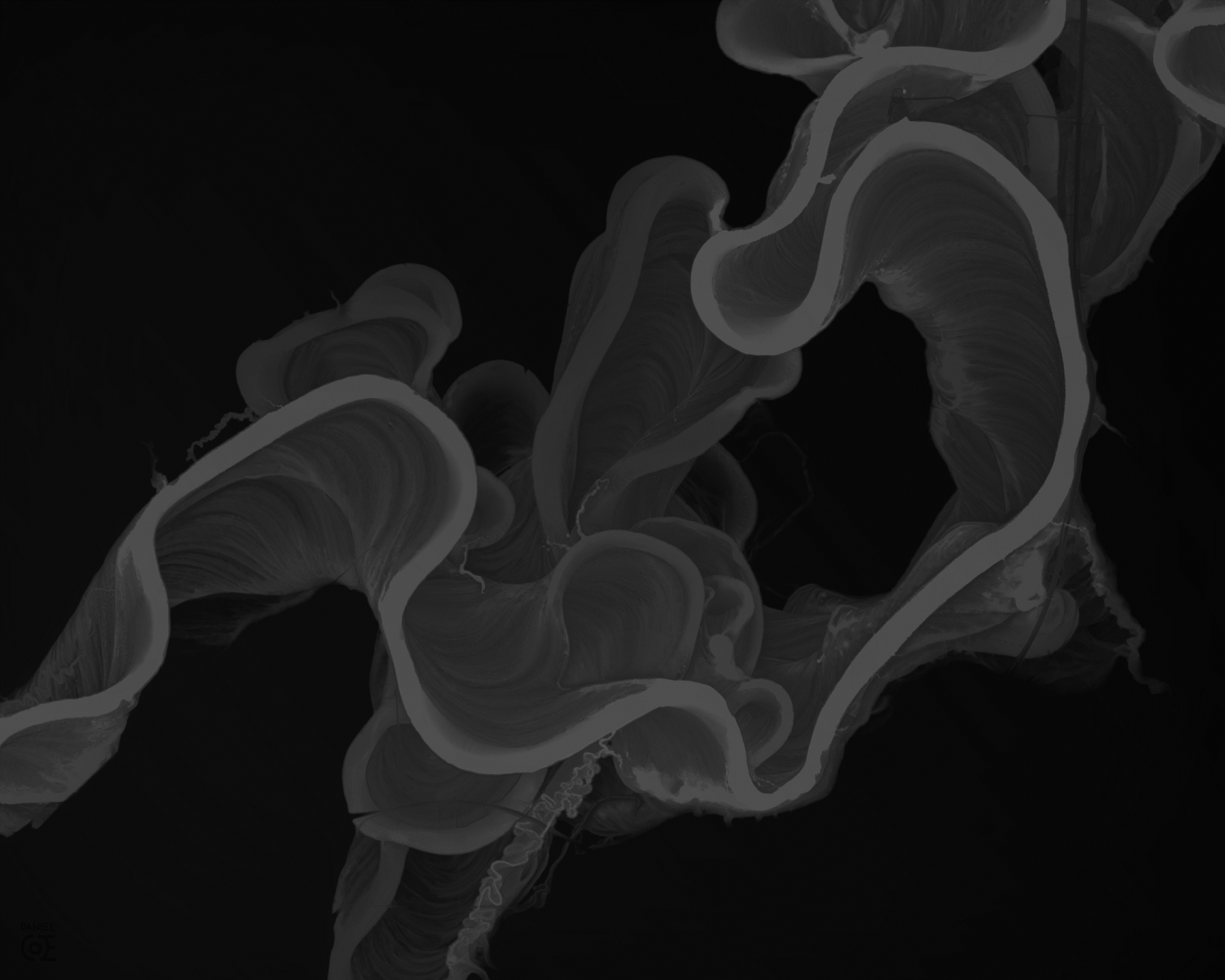 3.
JULES
FACTORIAL
EXPERIMENT
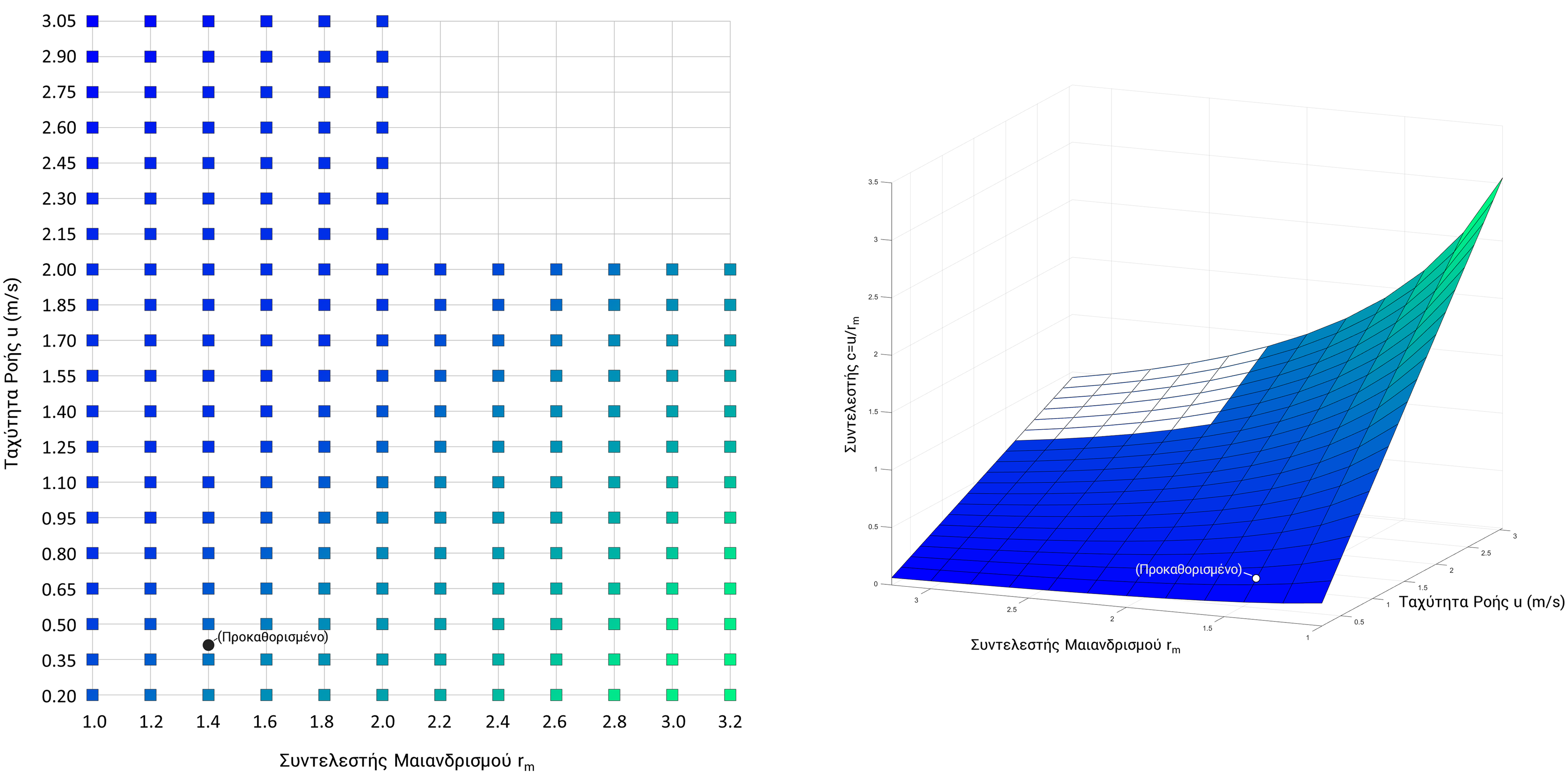 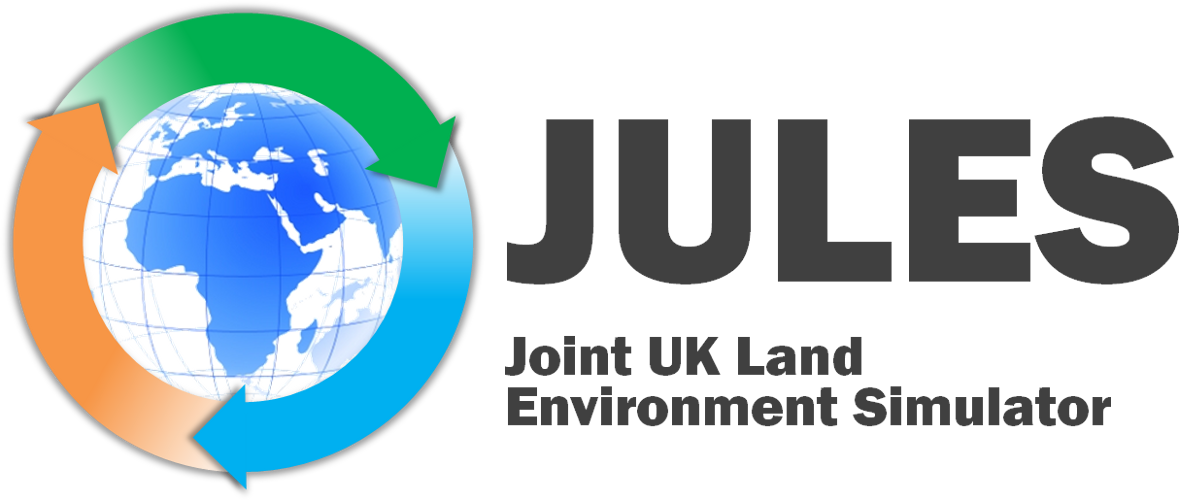 198 simulations with variable set of routing parameters
Flow Velocity, u (m/s)
Coef c=u/rm
20 flow velocity values (u)

12 meander ratio values (rm)

The input of the routing parameters in JULES is the ratio c=u/rm  (effectively one parameter)
Flow Velocity, 
u (m/s)
Meander Ratio rm
Meander Ratio rm
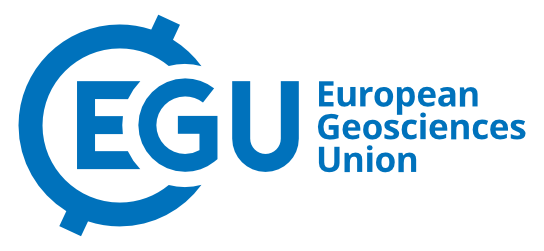 4.
SIMULATIONS’
EVALUATION
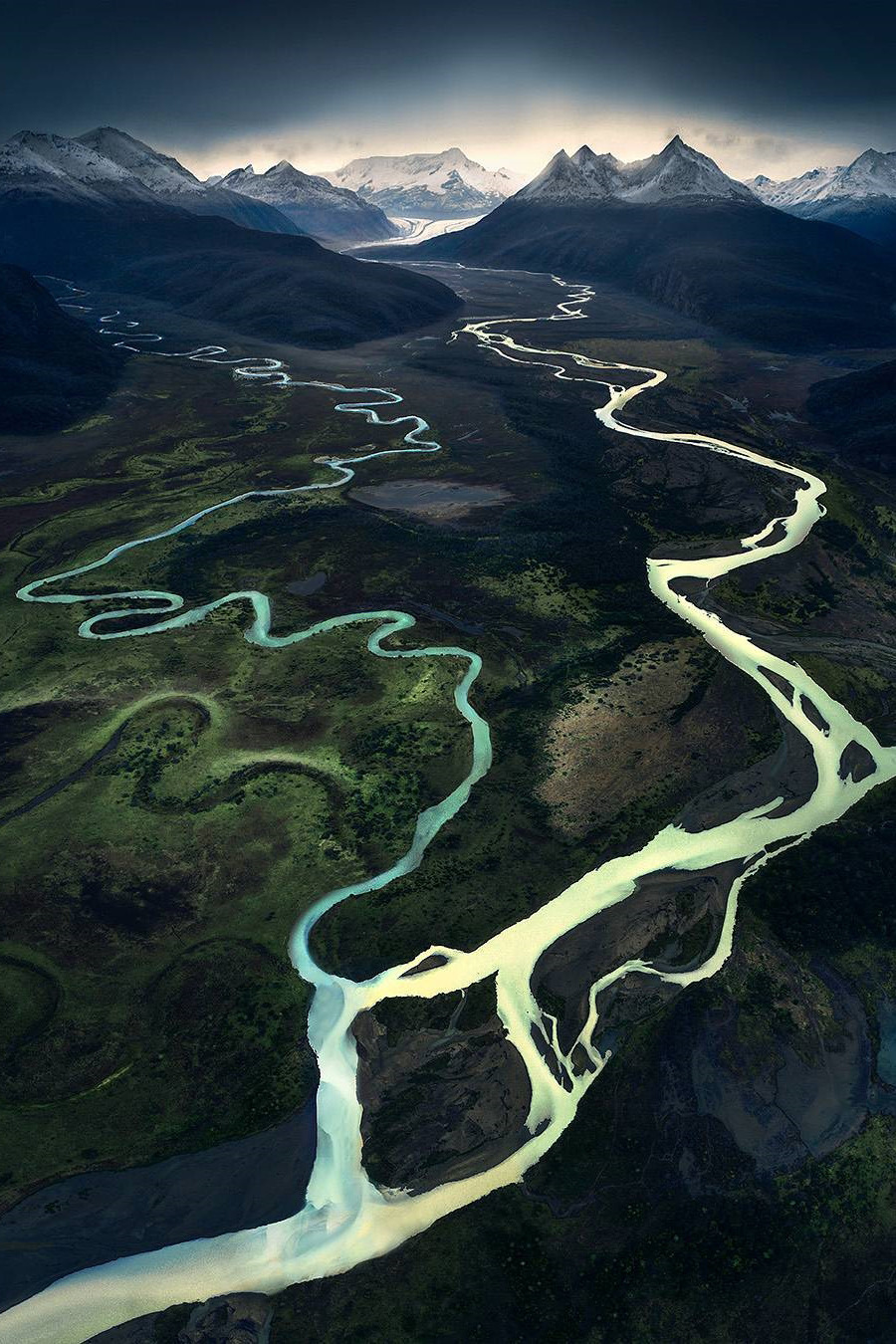 4.
SIMULATIONS’
EVALUATION
Hydrological metric 
Nash-Sutcliffe Efficiency (NSE)
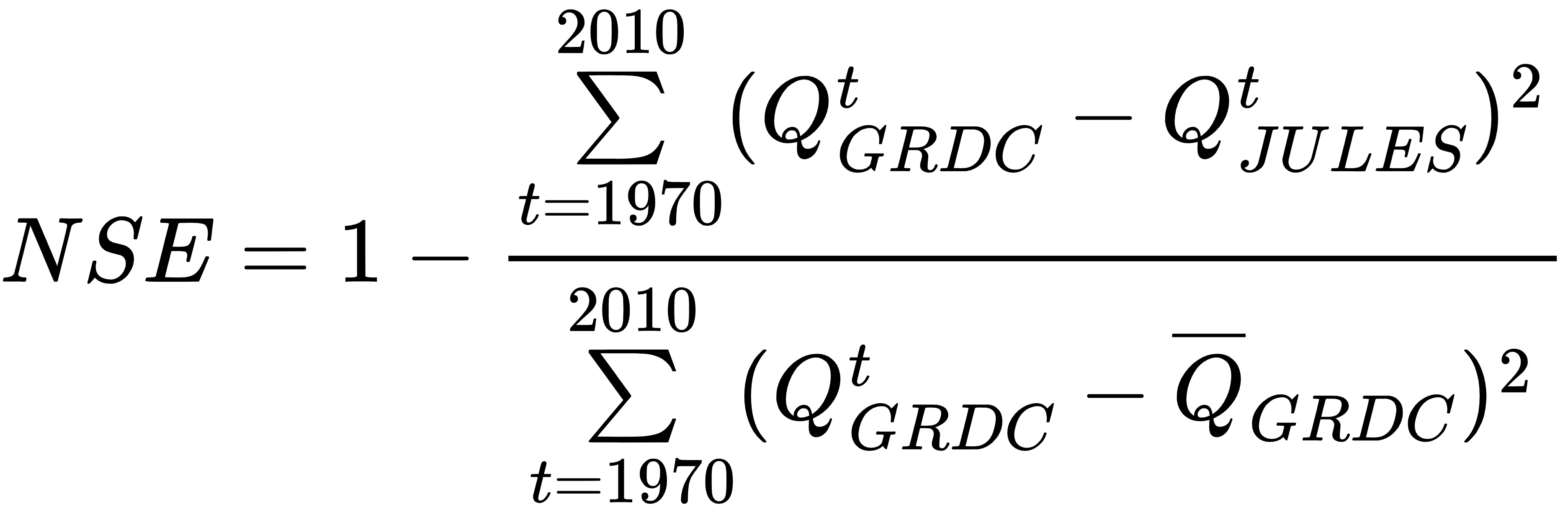 Assessment of the JULES’ efficiency to simulate discharge, against the measured GRDC stations’ discharge.
For global scale hydrological simulations:

NSE>0, «bad» performance

0.3<NSE<0.5, weak to satisfactory

NSE>0.5, «good» performance
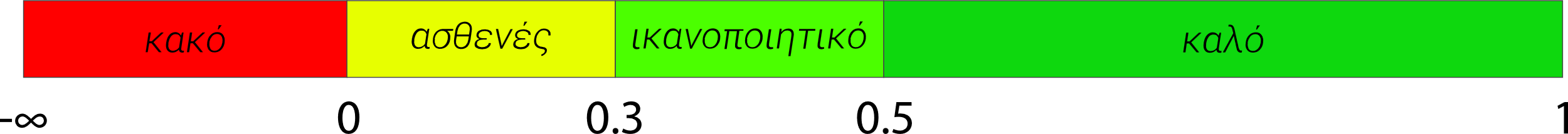 good
satisfactory
weak
bad
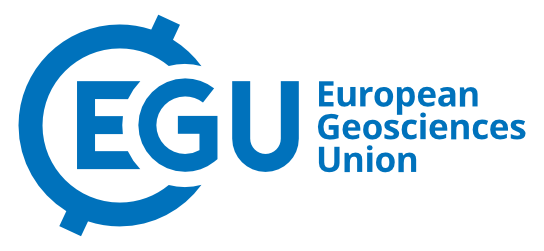 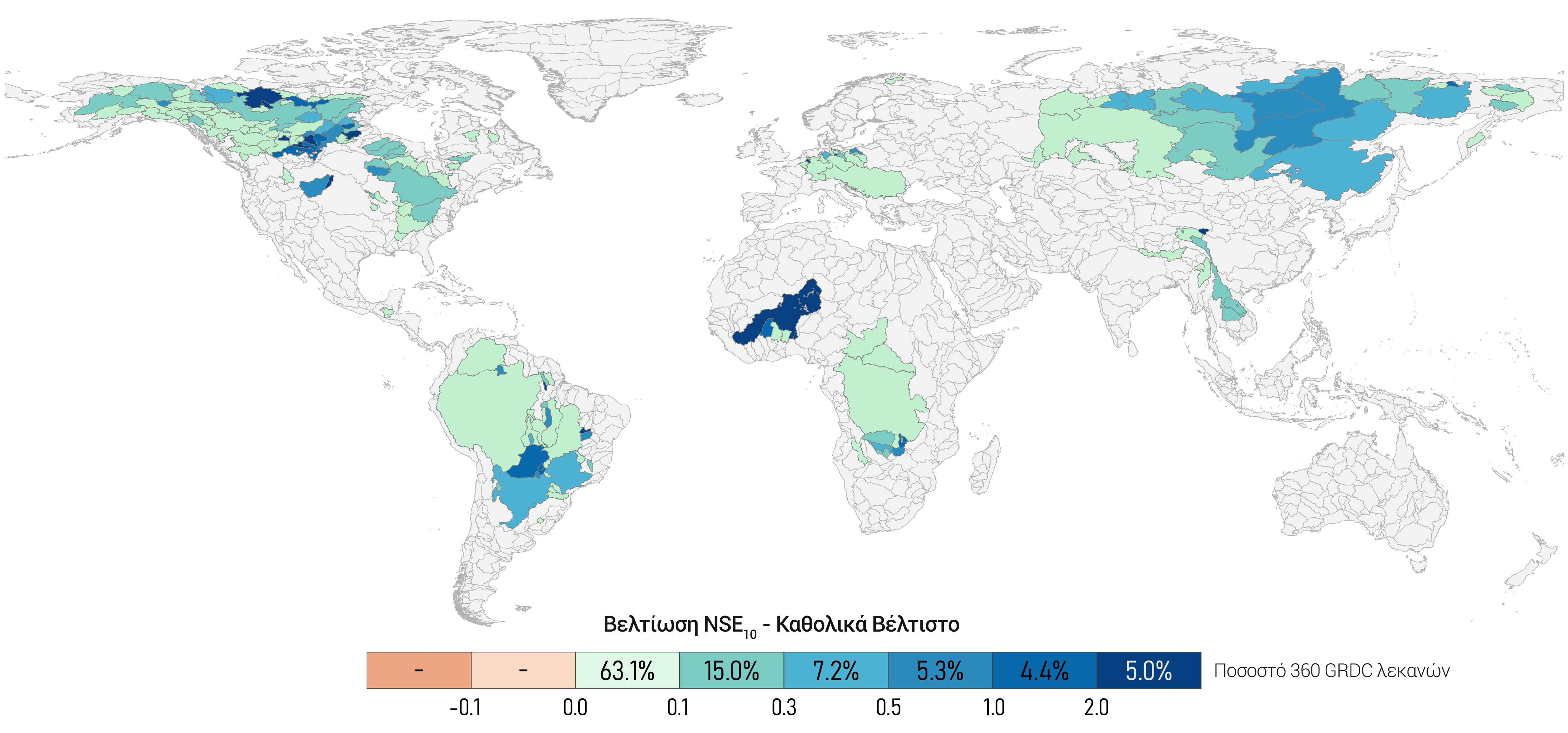 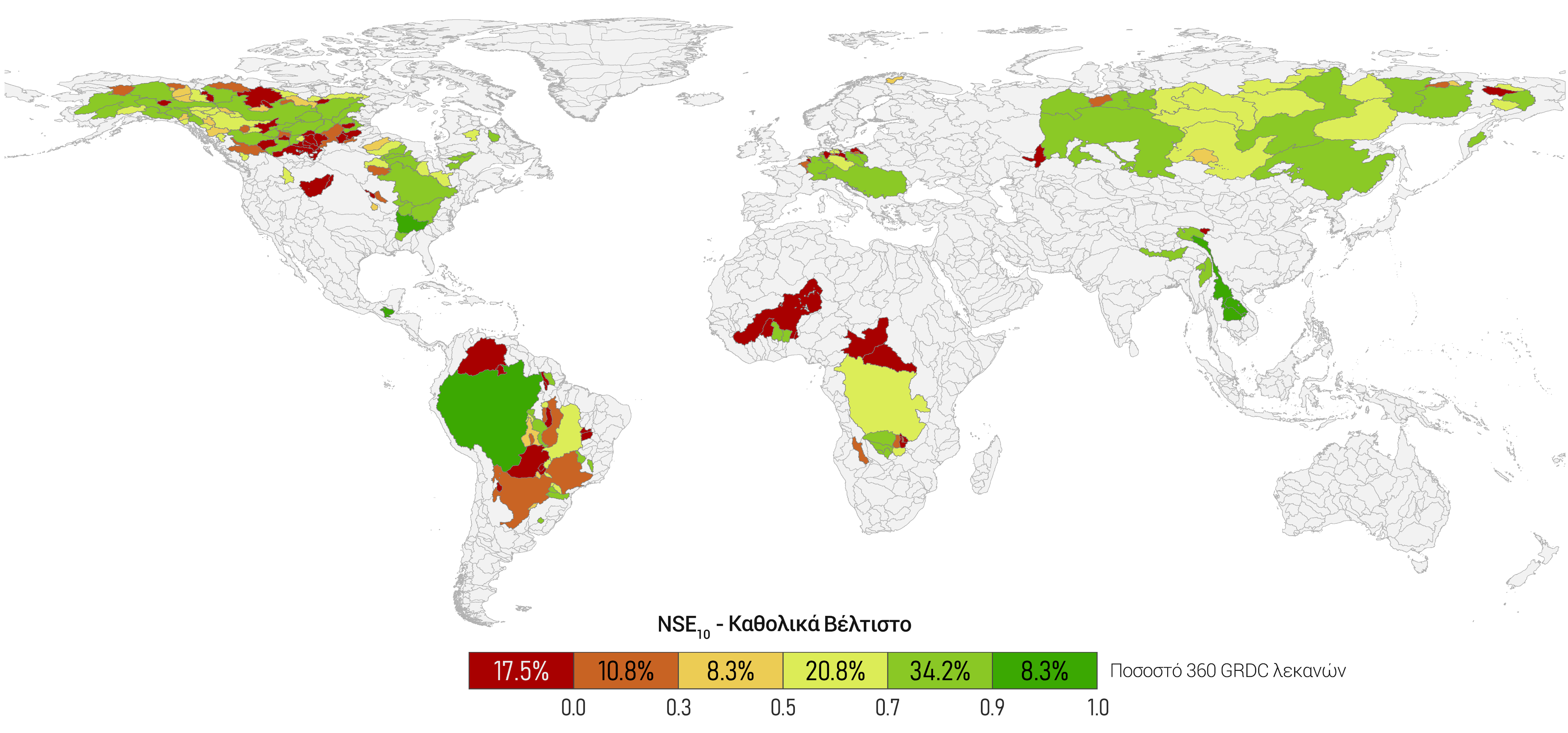 Maximum theoretical improvement
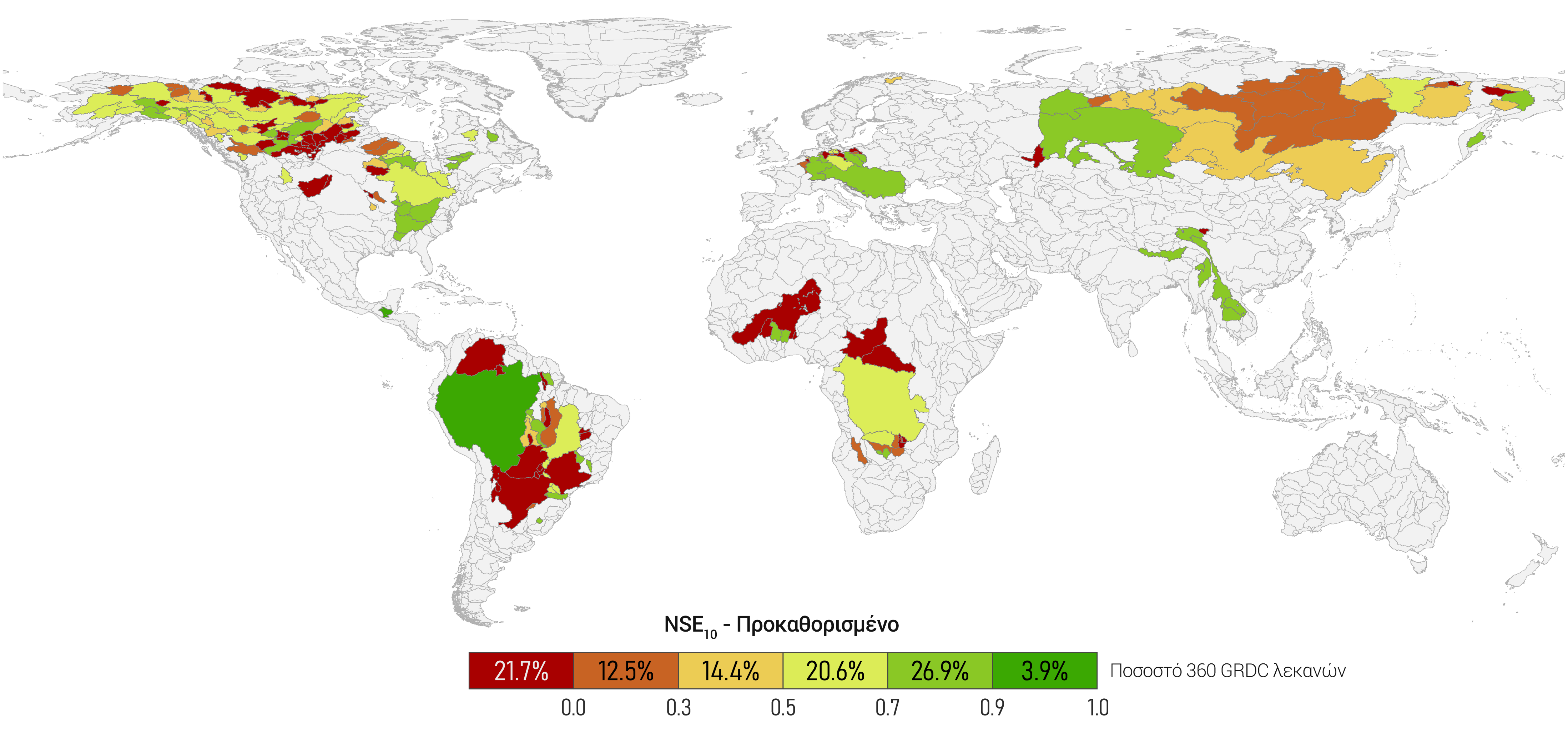 NSE10 Improvement – Absolute Best Set
NSE10 – Absolute Best Set
NSE10 – Default Set
% out of the 360 sample GRDC basins
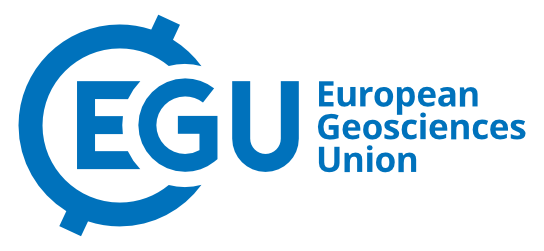 Relative Improvement
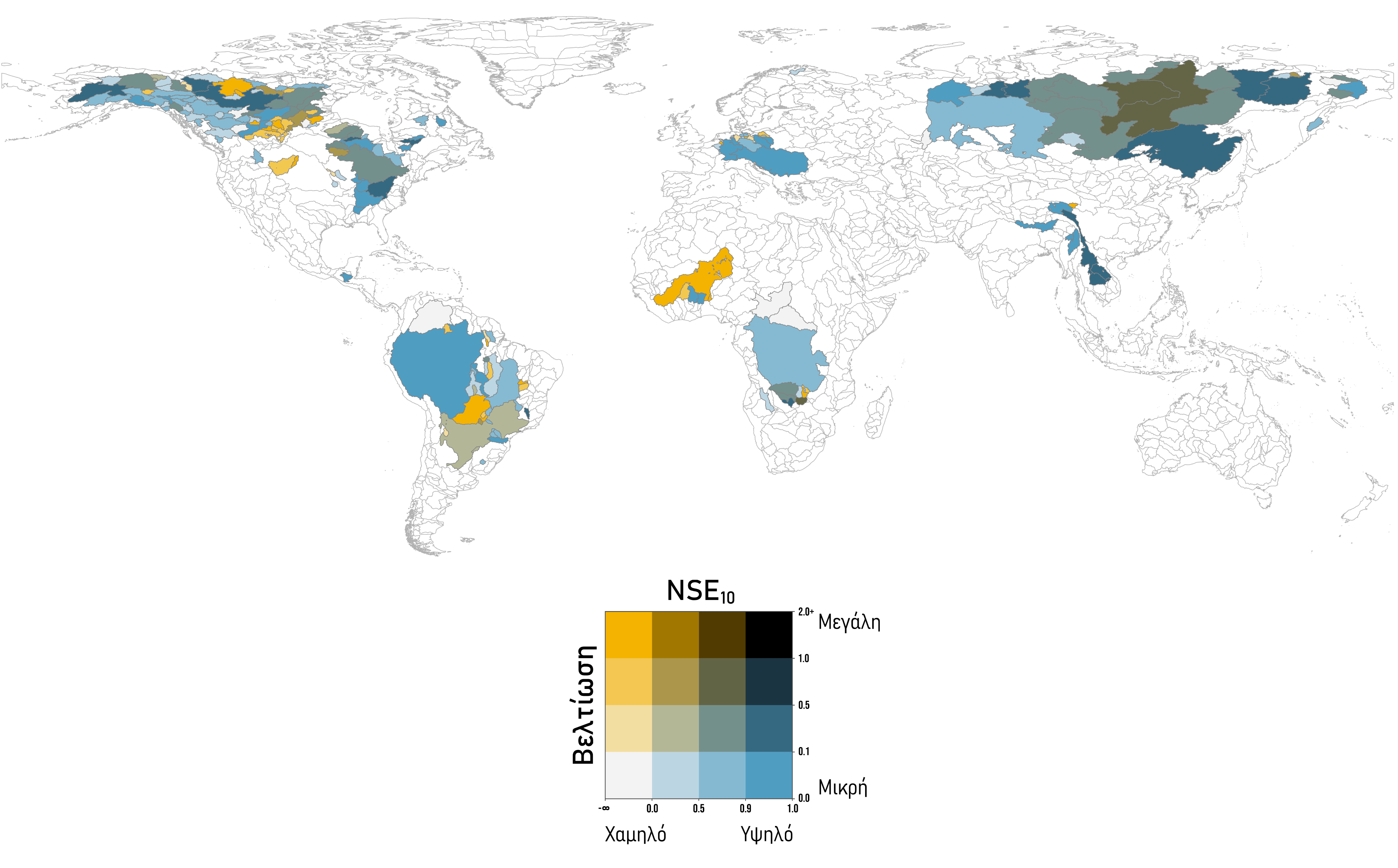 high
Best Improvement
low
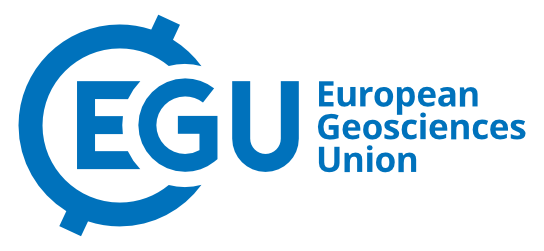 low
high
5.1.
METHOD A
OPTIMAL ROUTING 
PARAMETERS
(OPT)
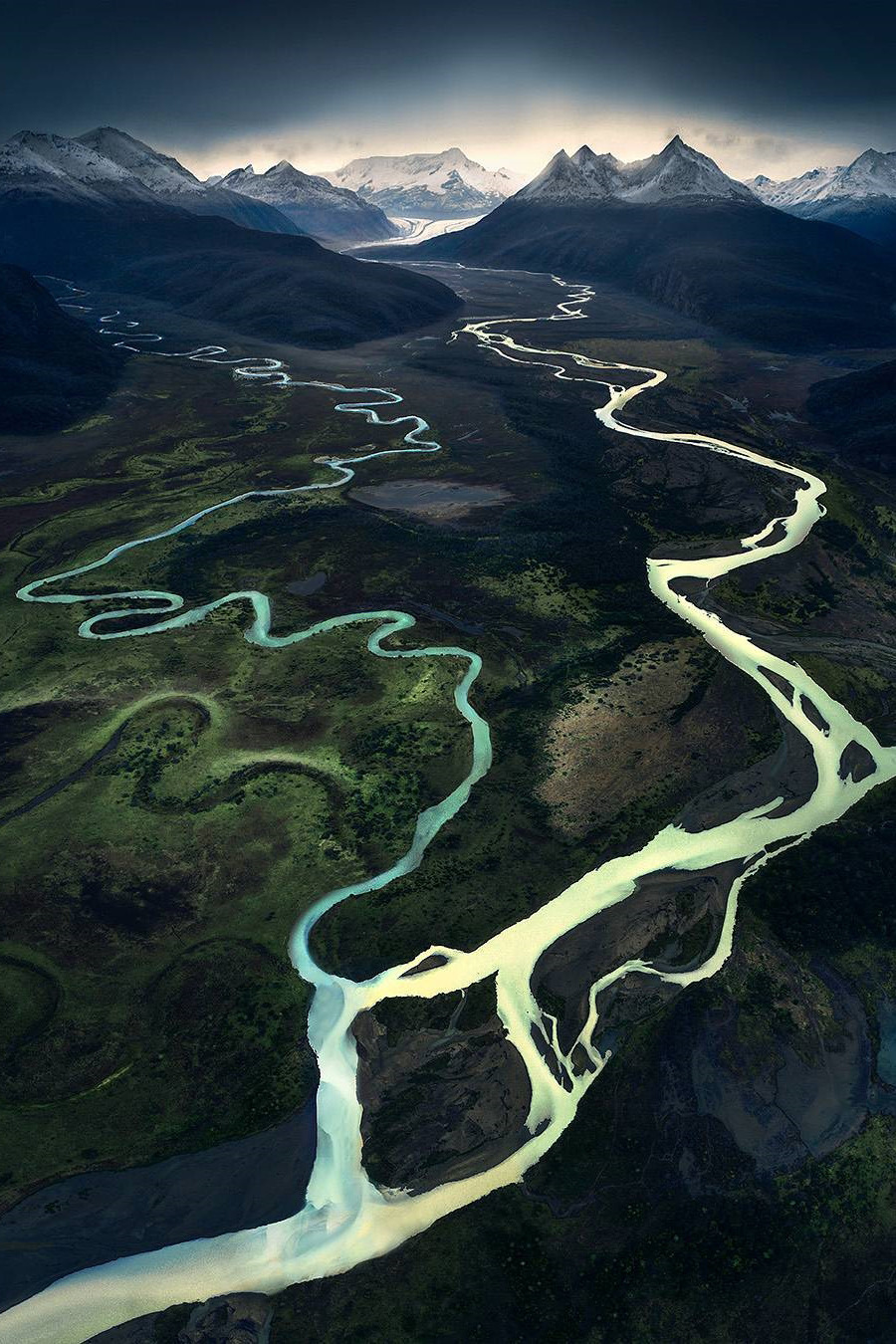 5.1.
METHOD A
OPTIMAL ROUTING 
PARAMETERS
(OPT)
OPTIMIZATION STAGE
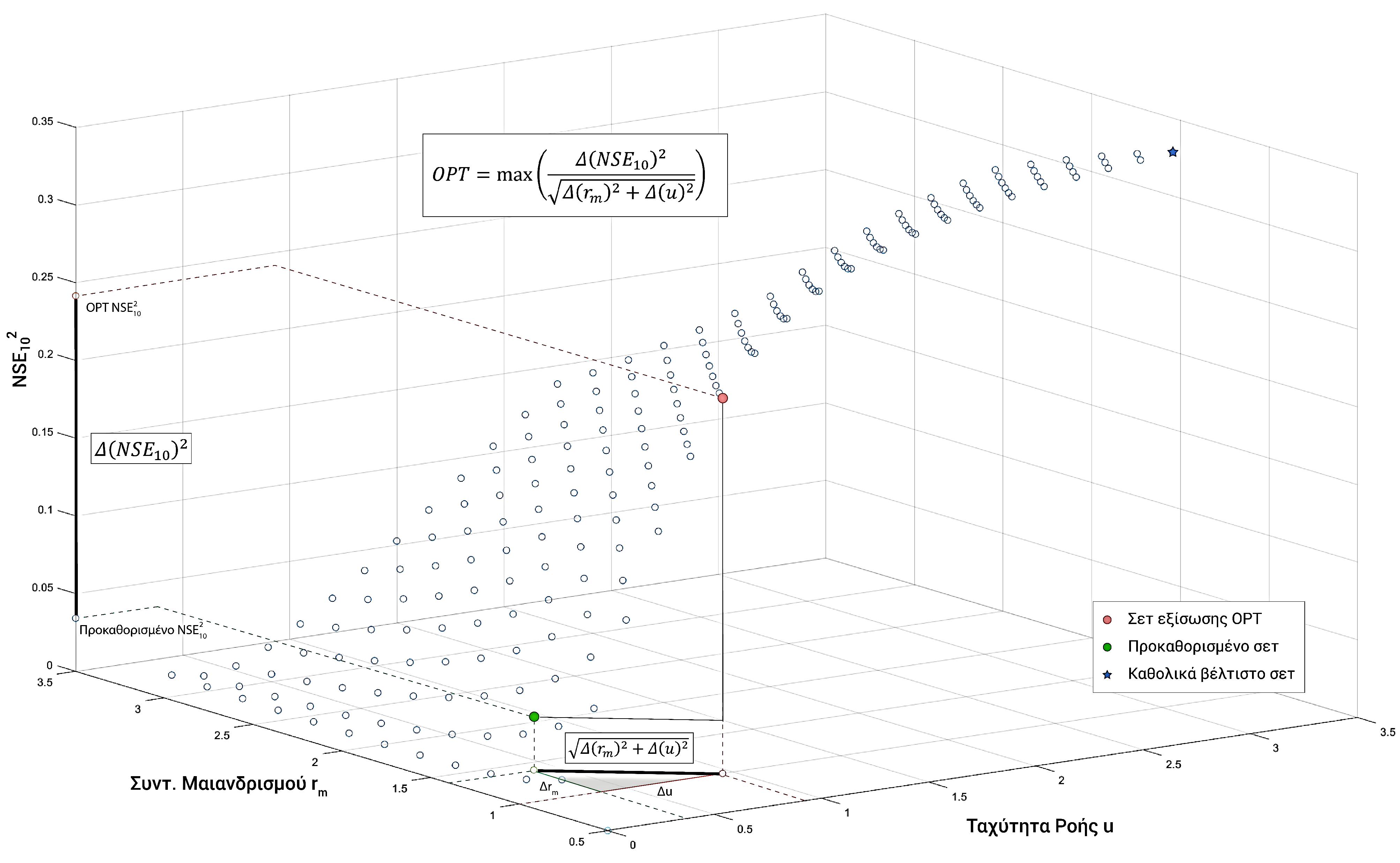 OPT equation:
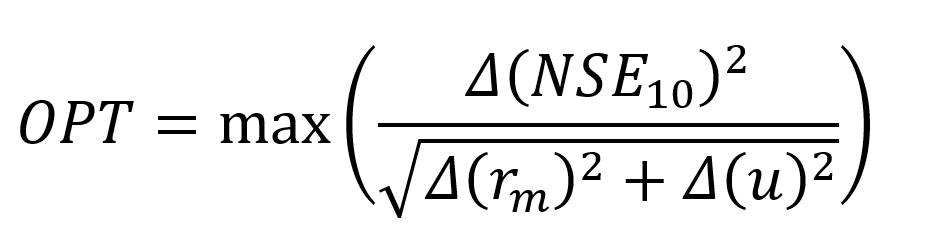 NSE102
Logarithmic growth with asymptotic trends

Selection of the set with the best ratio of NSE improvement and least deviation from the predefined/default set
OPT
Default
Abs. Best
Meander Ratio rm
Flow Velocity, u (m/s)
5.2.
METHOD B
BASIN TYPE
 ASSIGNMENT
(SLP)
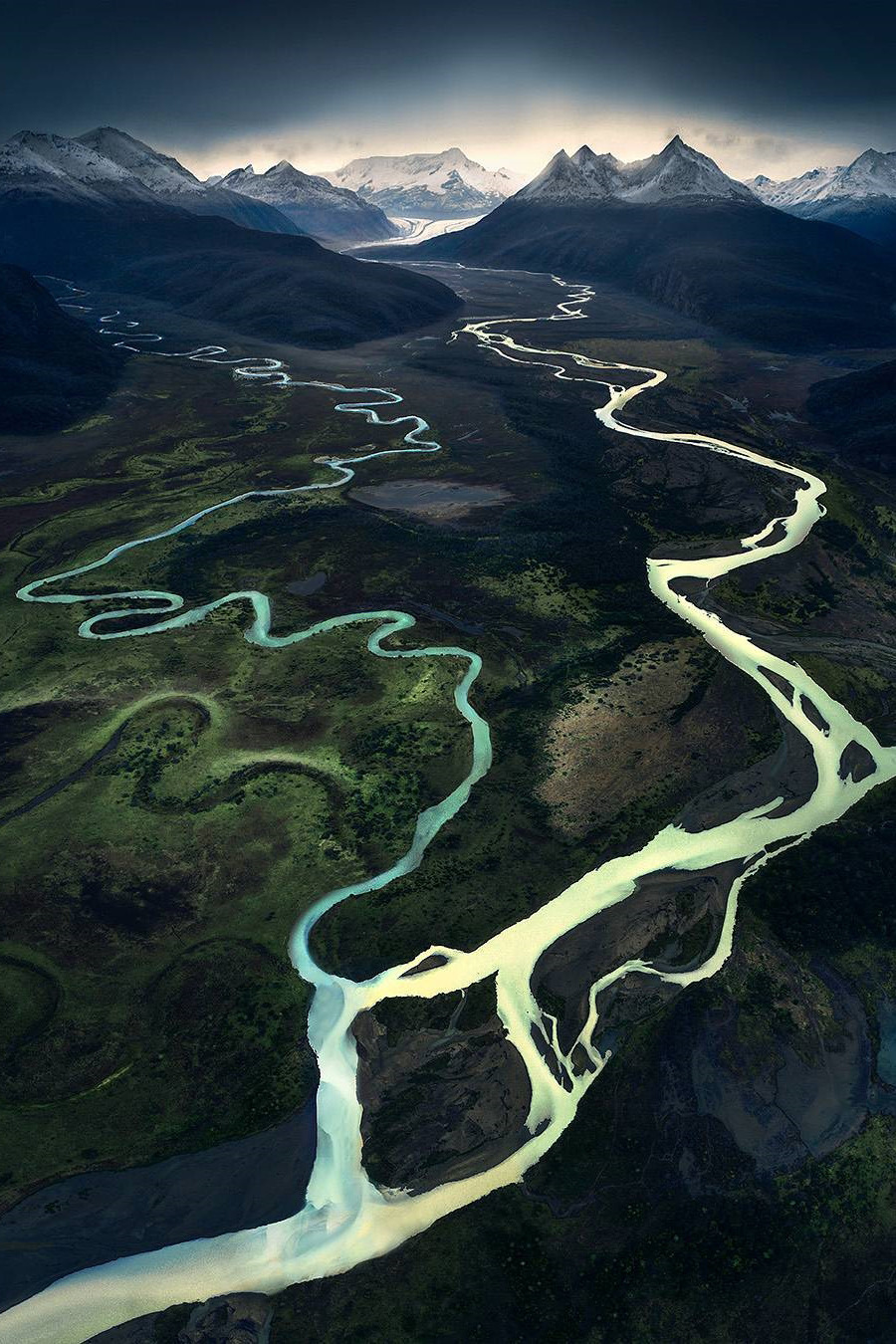 5.2.
METHOD B
BASIN TYPE
 ASSIGNMENT
(SLP)
OPTIMIZATION STAGE
SS – Sinuous Slow – Basins characterized by high meander ratio values and low river speeds.

SF – Straight Fast– Basins characterized by low meander ratio values and high river speeds

Fixed routing parameter set assignment, for each basin type, based on the average parameter value of each type
SLP equation:
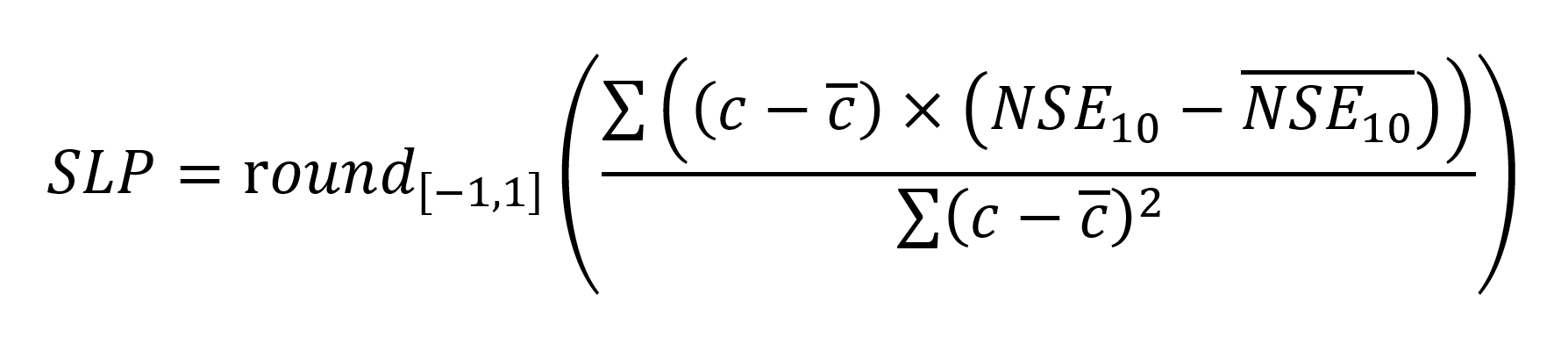 Basins of type SF
Basins of type SS
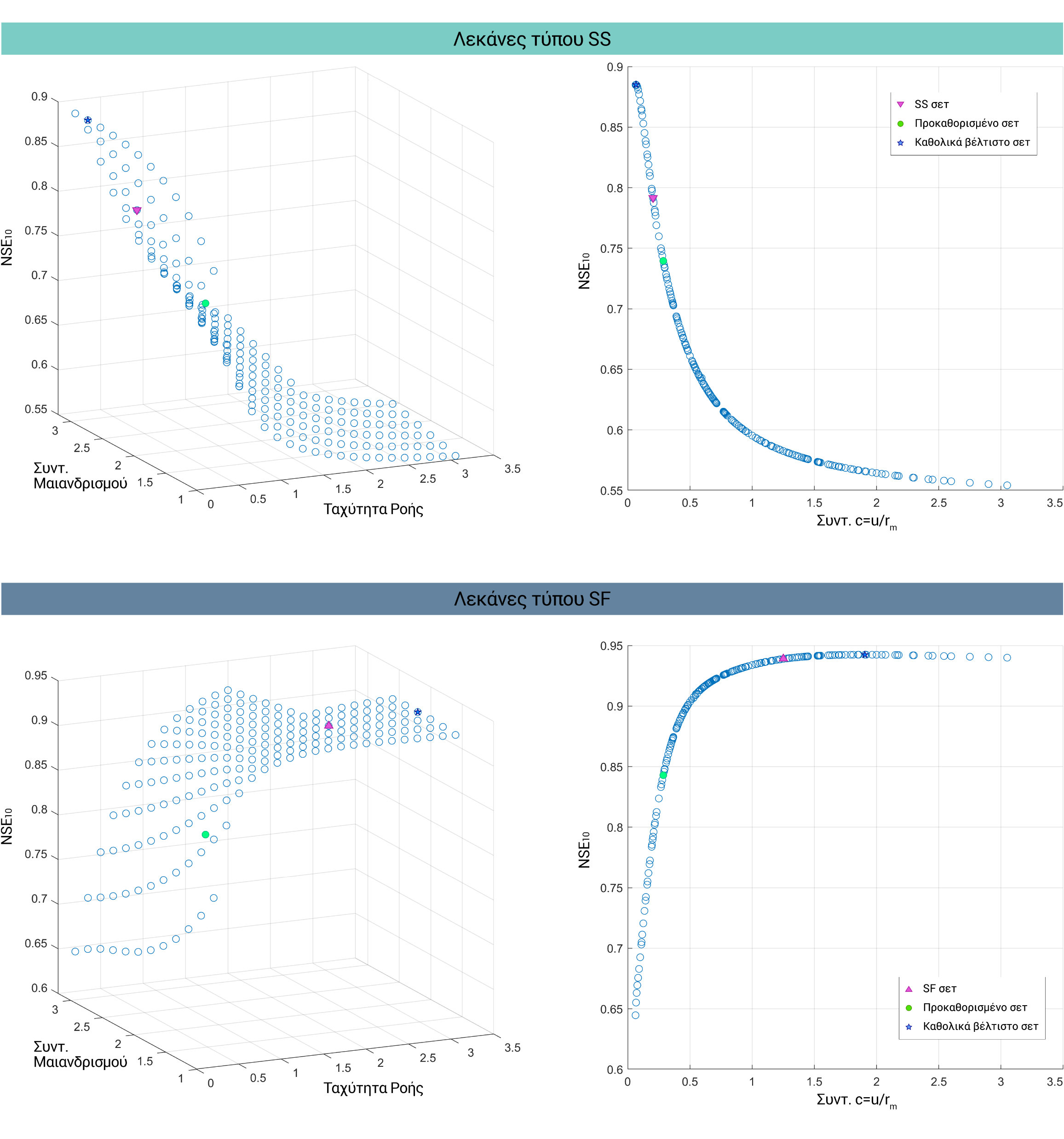 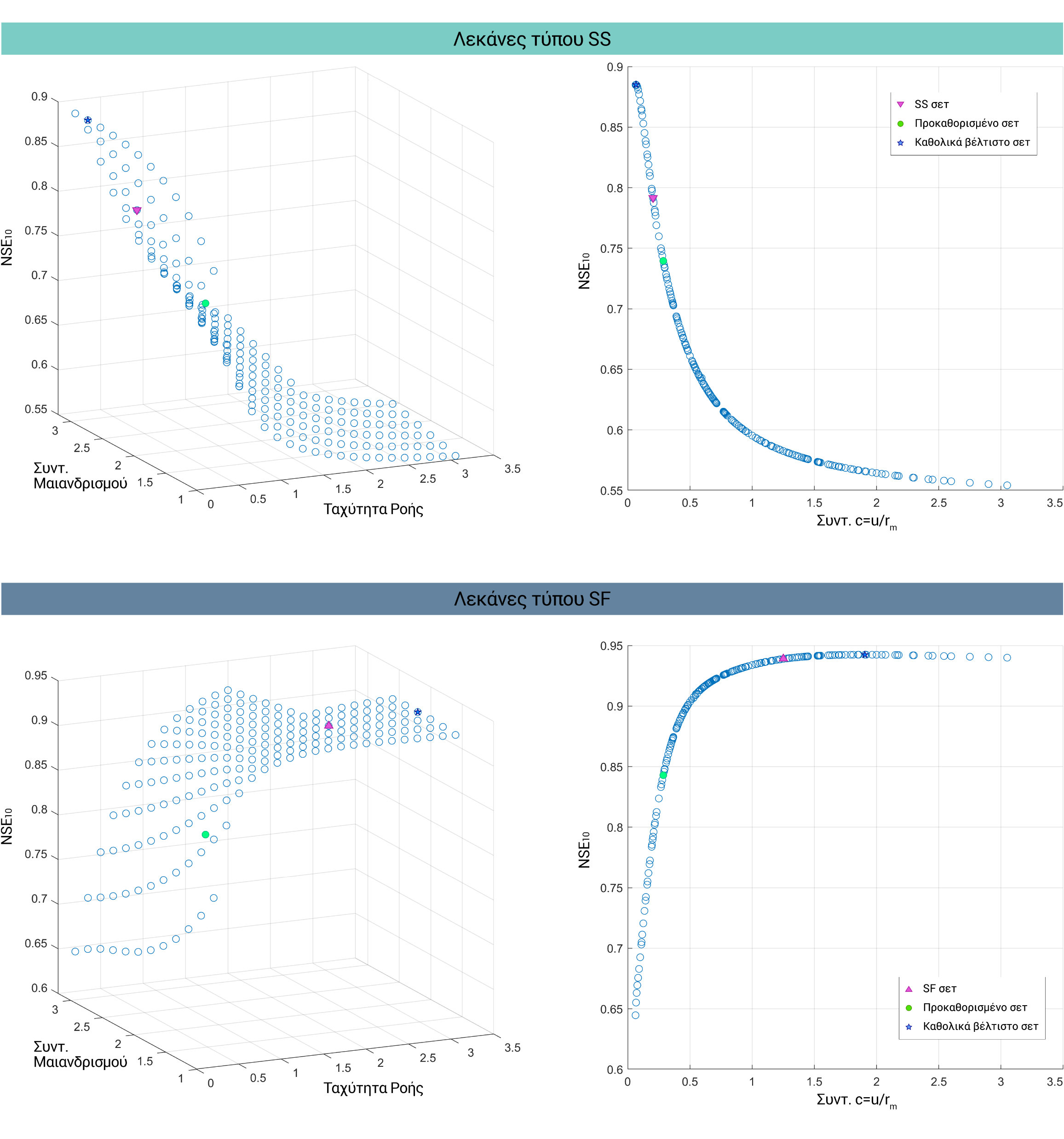 6.1.
FUNCTION FITTING
ANN
(Method A - OPT)
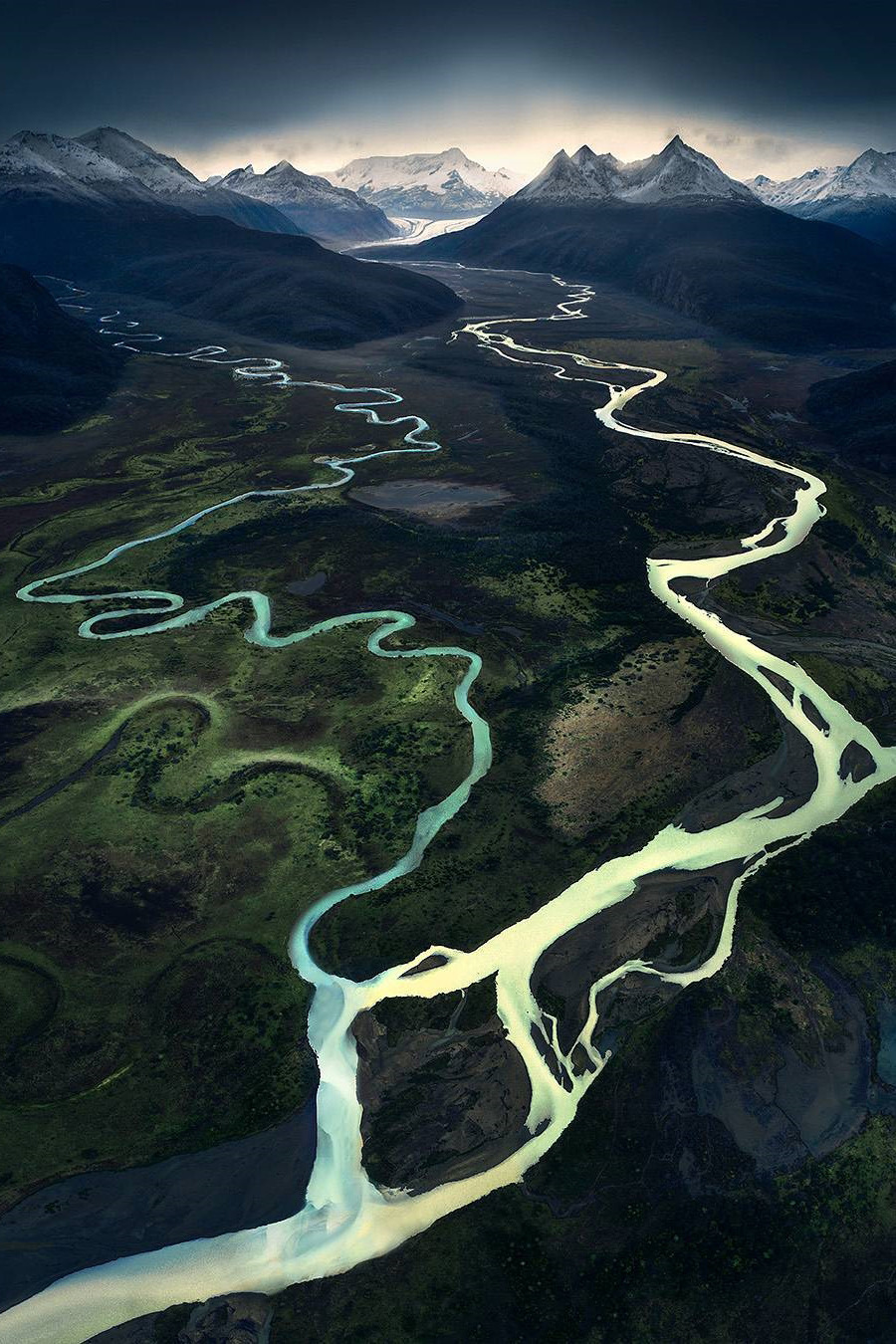 6.1.
FUNCTION FITTING
ANN
(Method A - OPT)
CORRELATION STAGE
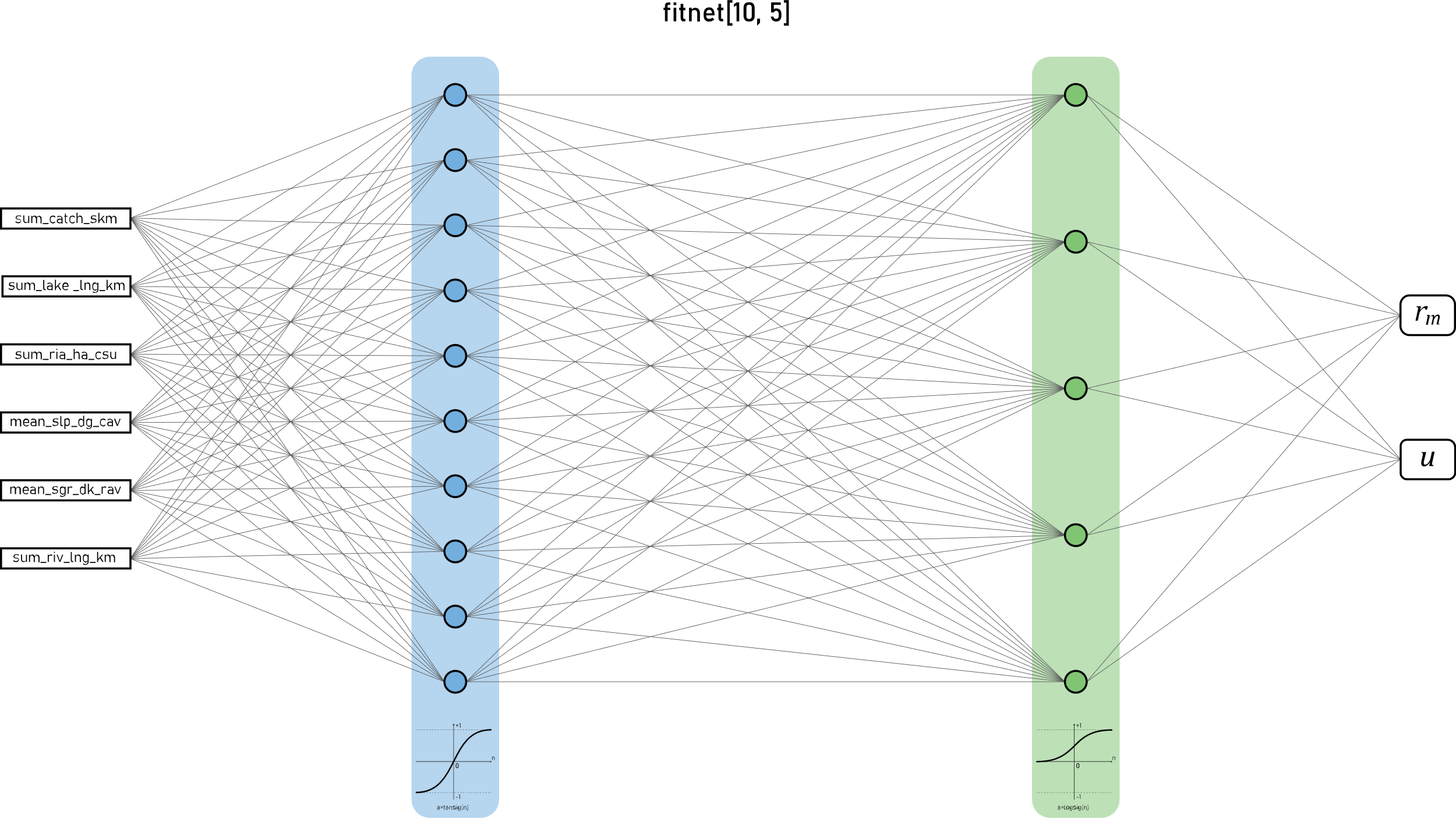 Input

Basins’ physiographic characteristics
Output

Optimal routing parameter set
6.2.
CLASSIFICATION
ANN
(Method B - SLP)
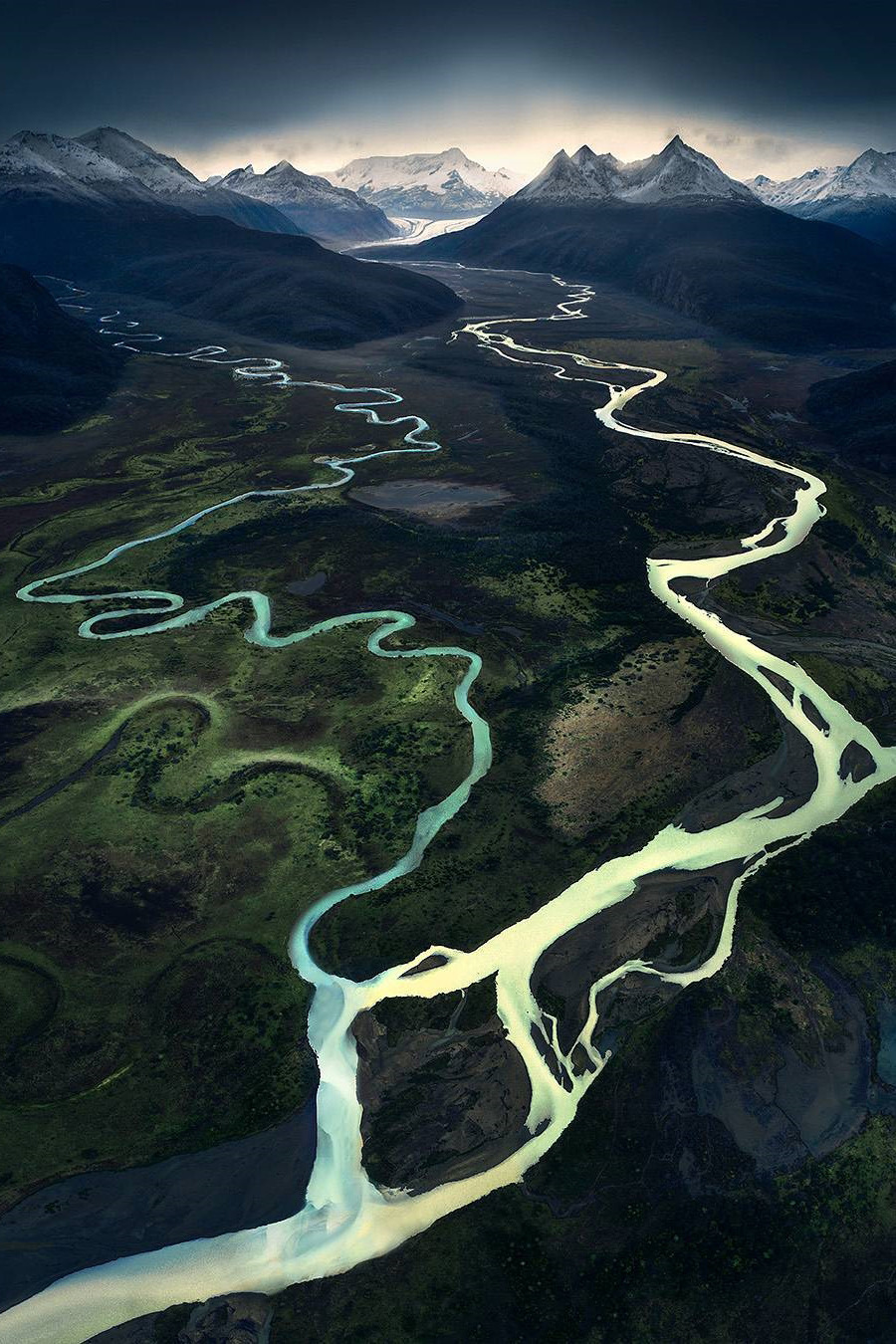 6.2.
CLASSIFICATION
ANN
(Method B - SLP)
CORRELATION STAGE
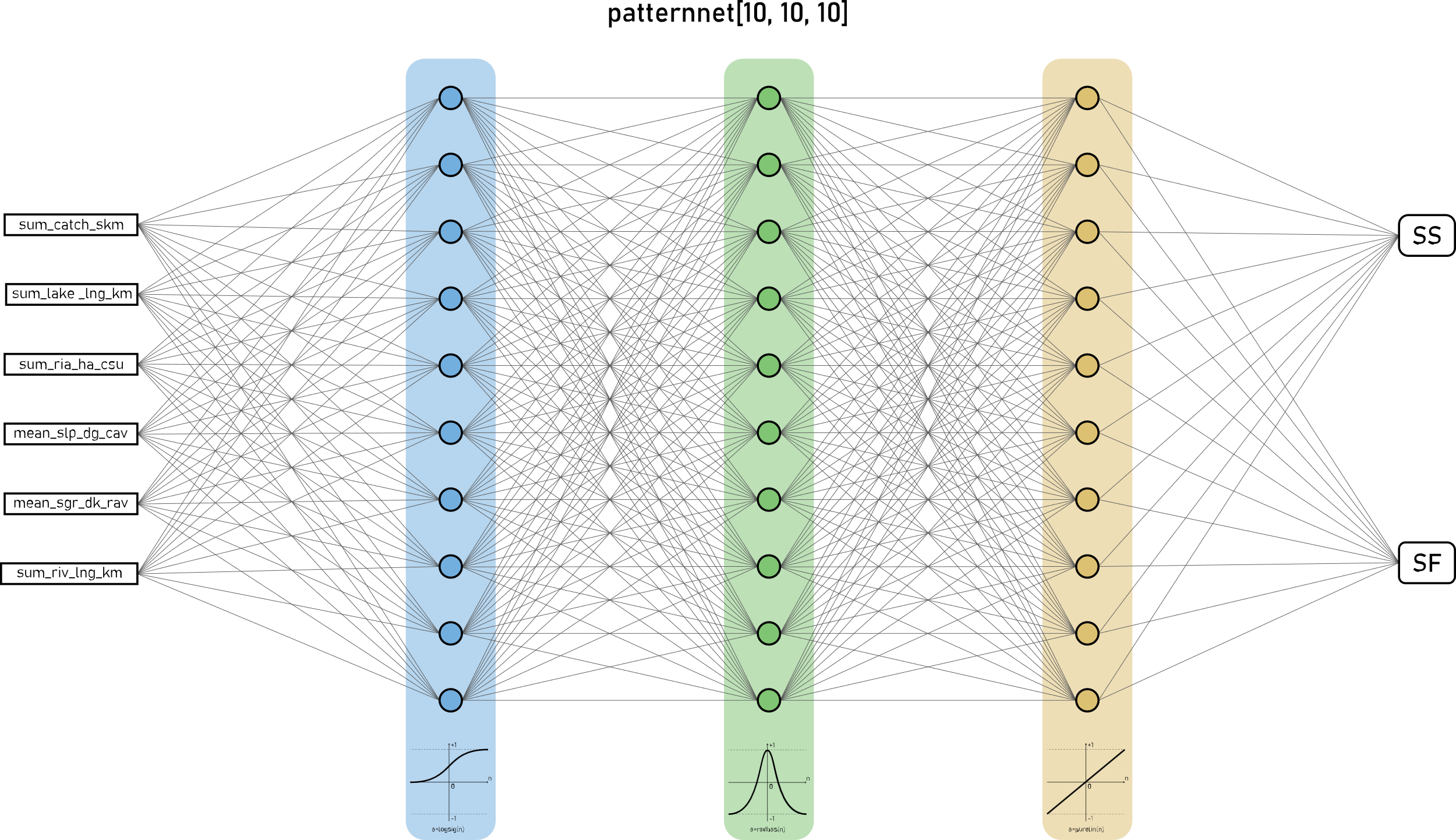 Input

Basins’ physiographic characteristics
Output

Basin Type (SS/SF)
7.
EXTRAPOLATION
AT THE GLOBAL
SCALE
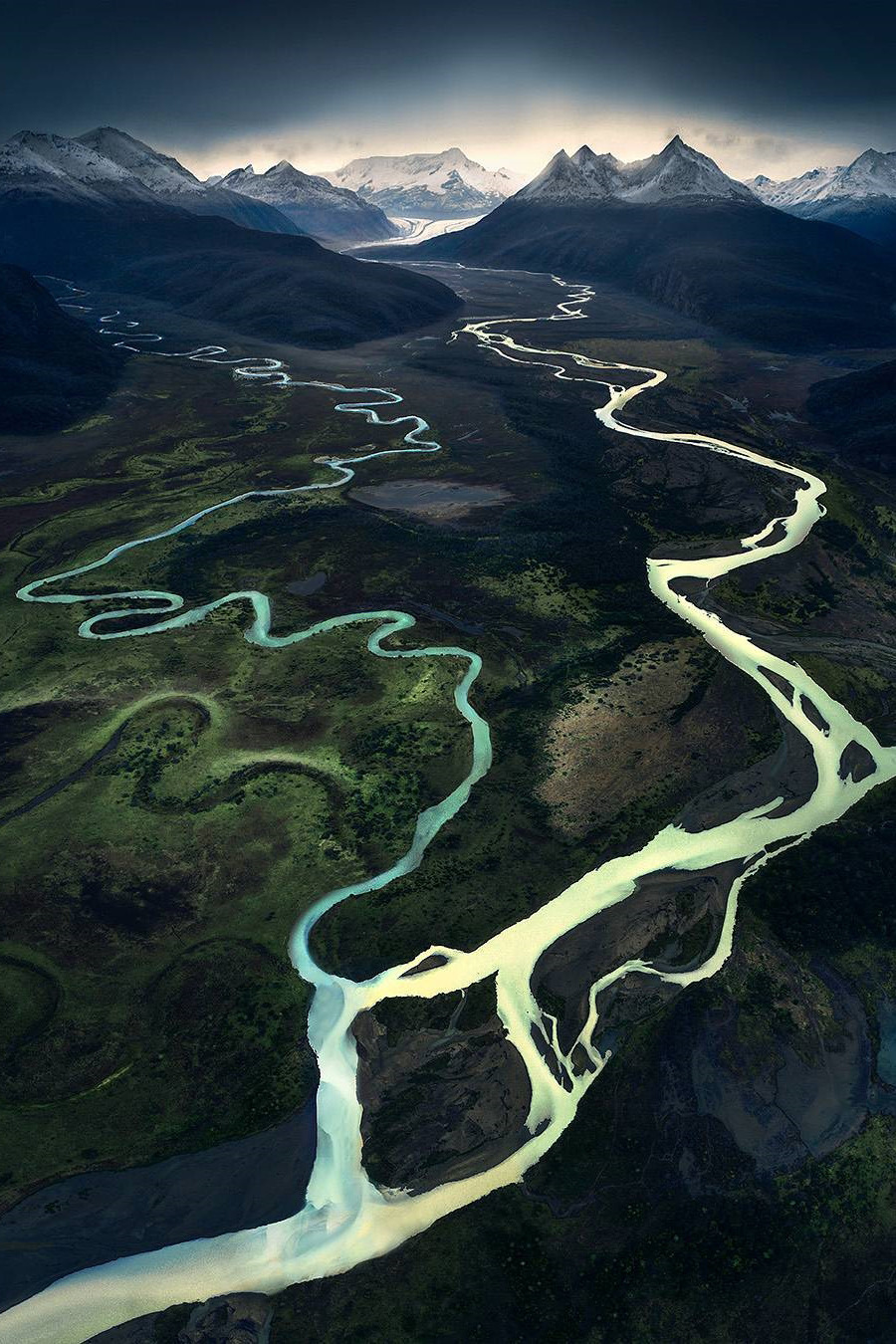 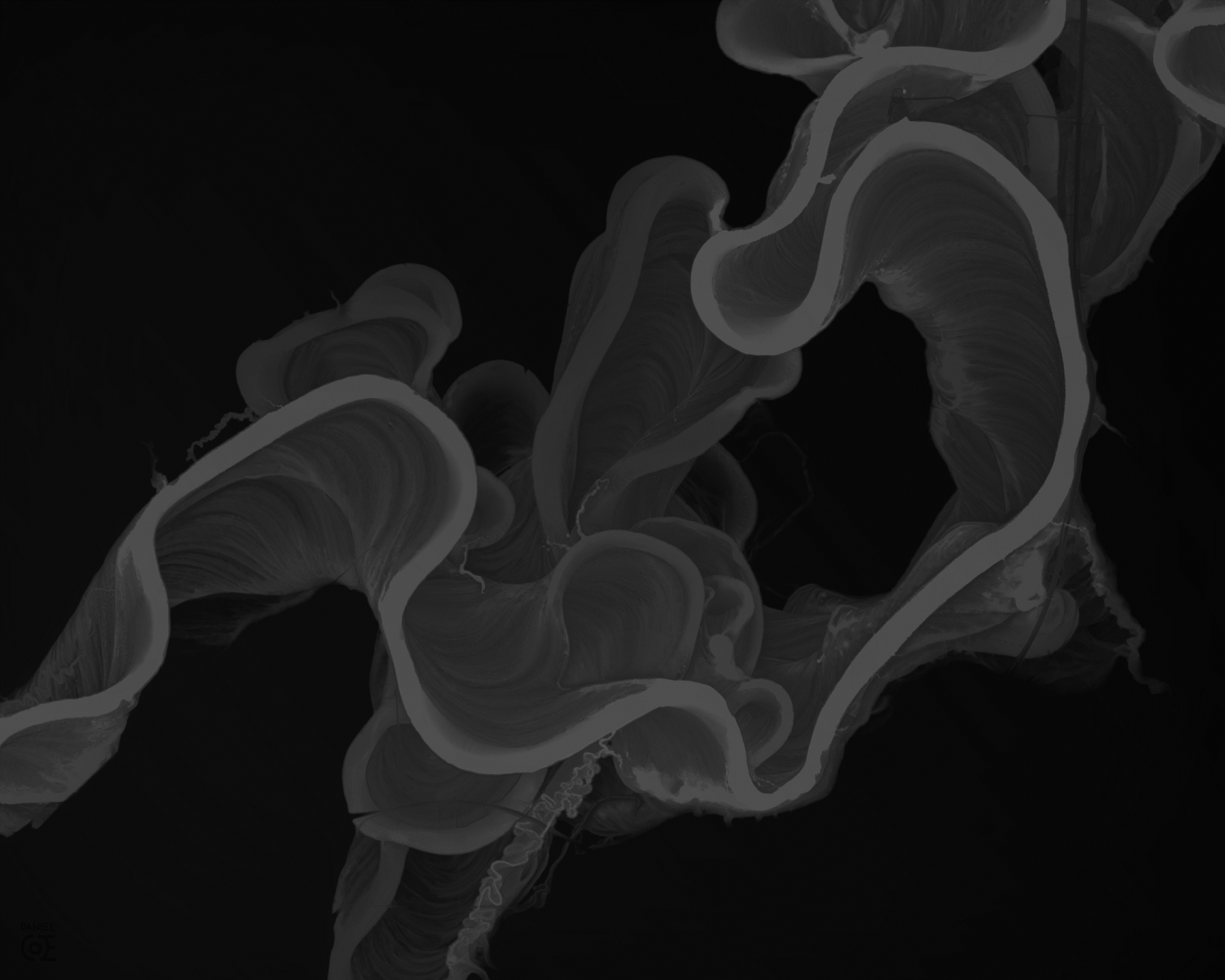 7.
EXTRAPOLATION
AT THE GLOBAL
SCALE
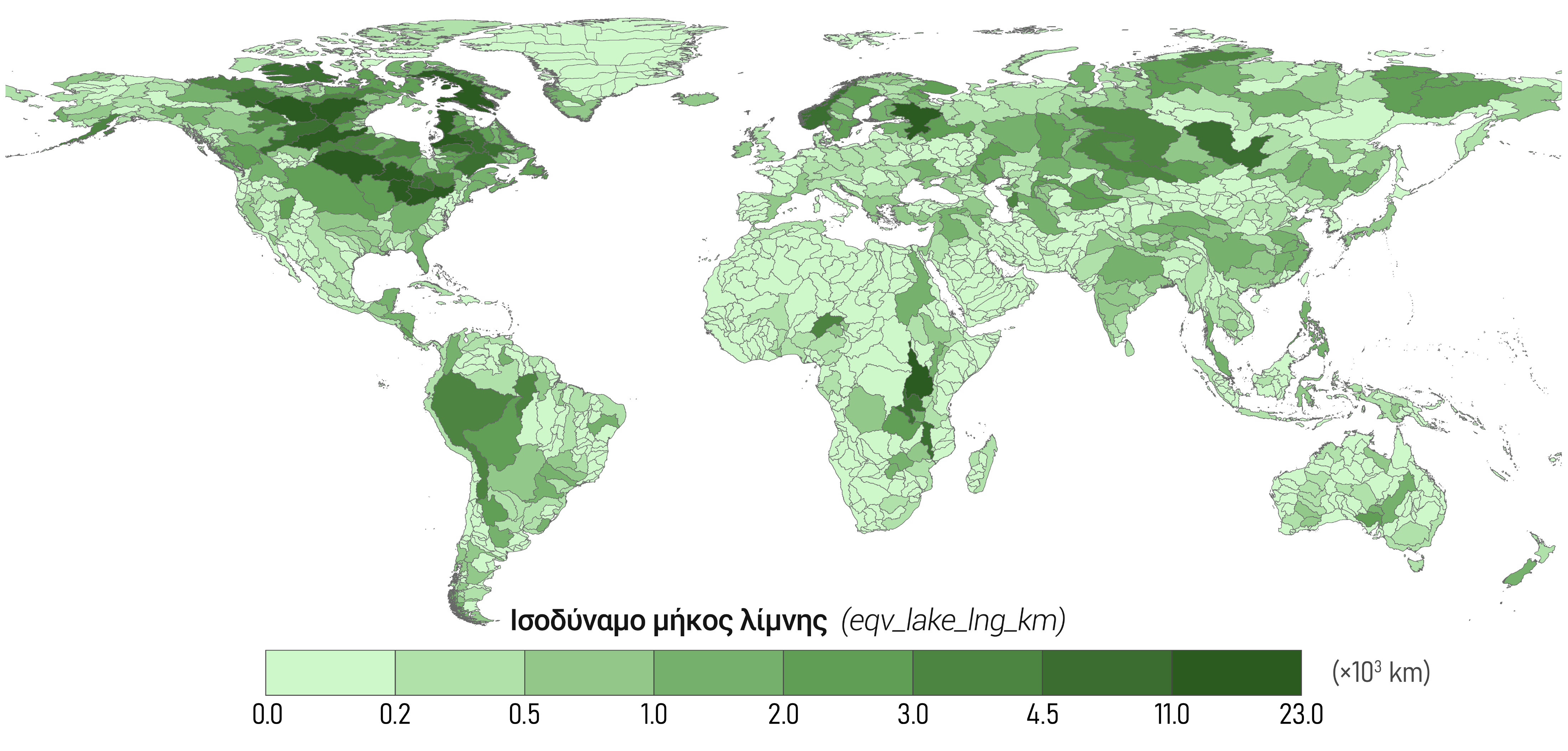 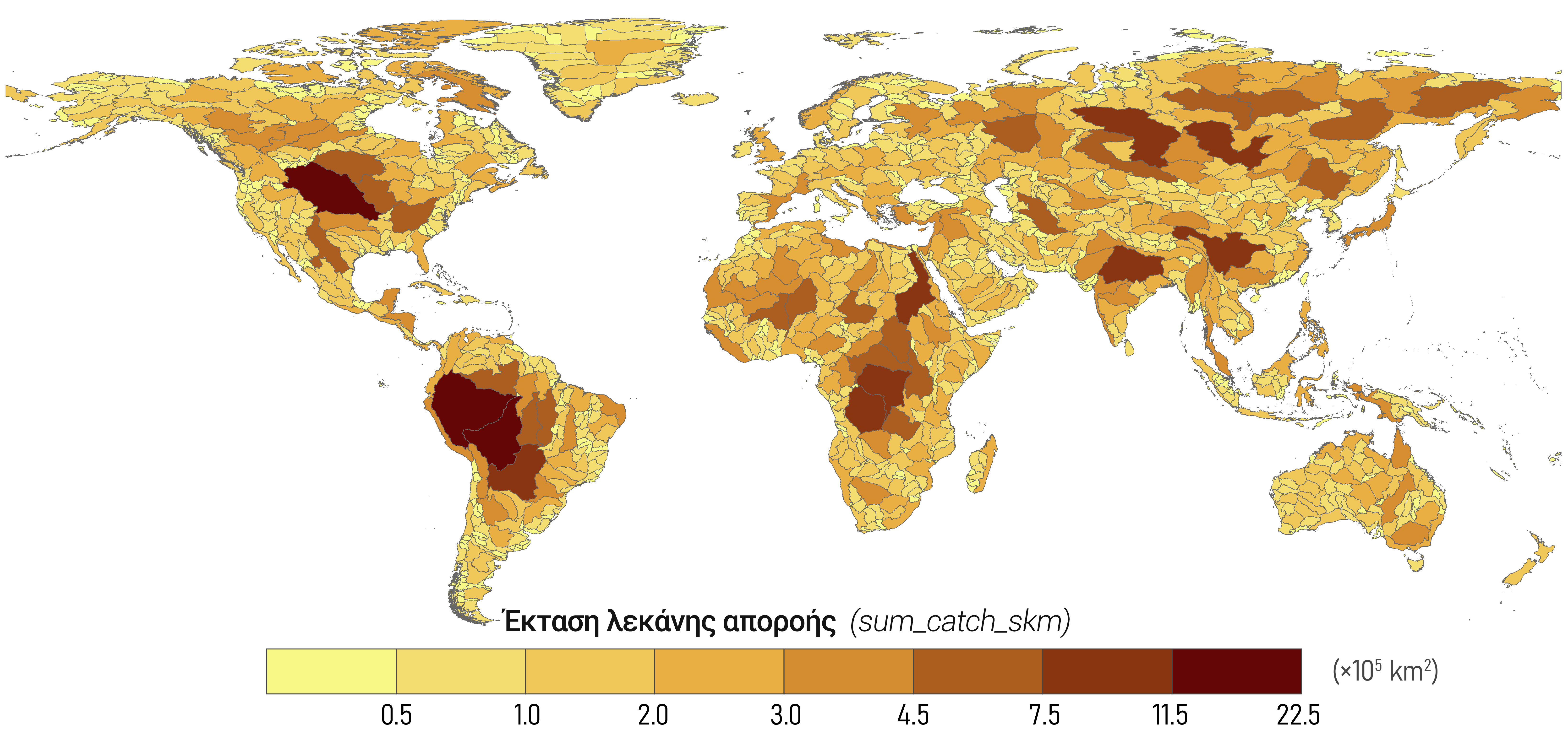 μ
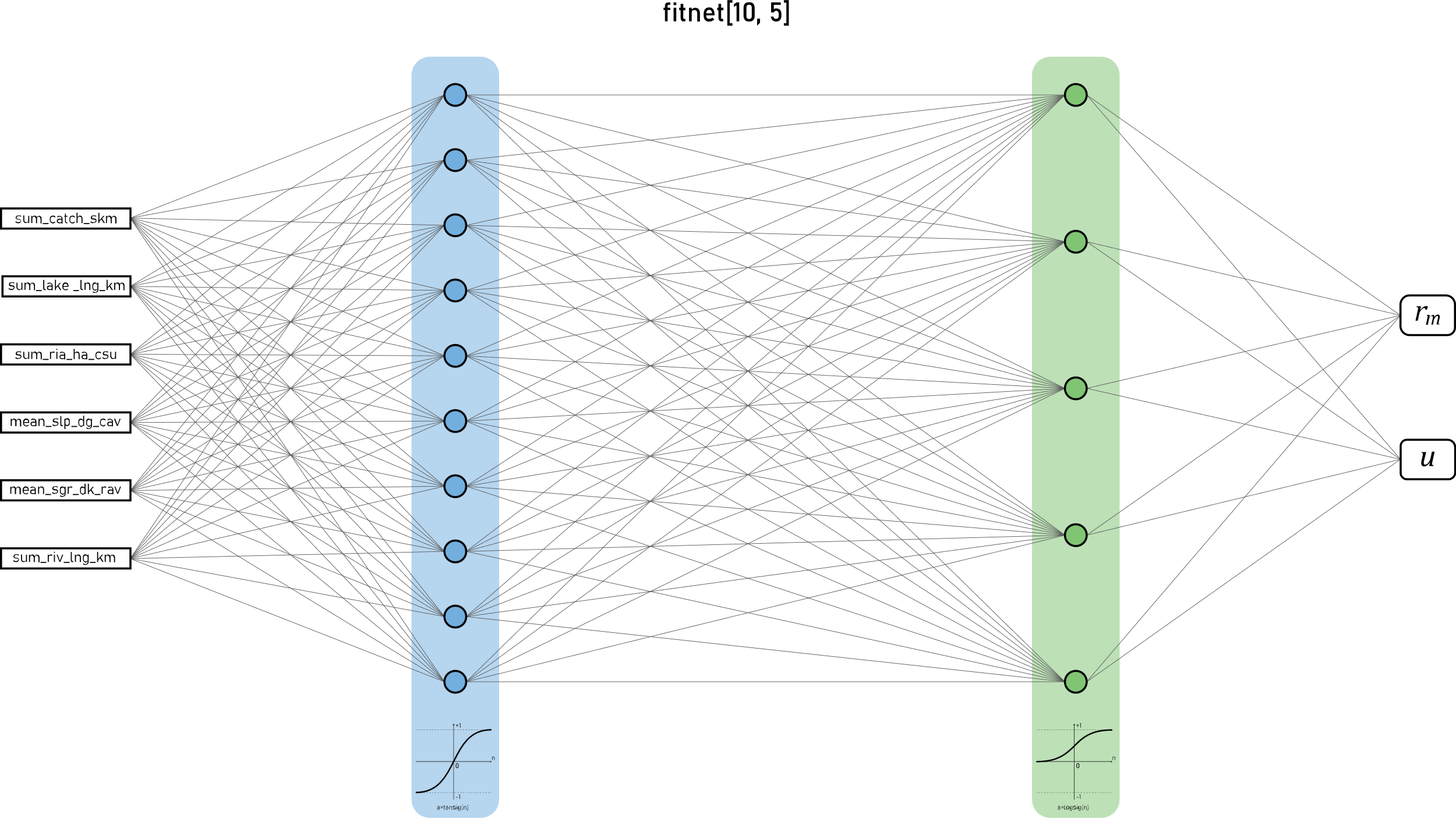 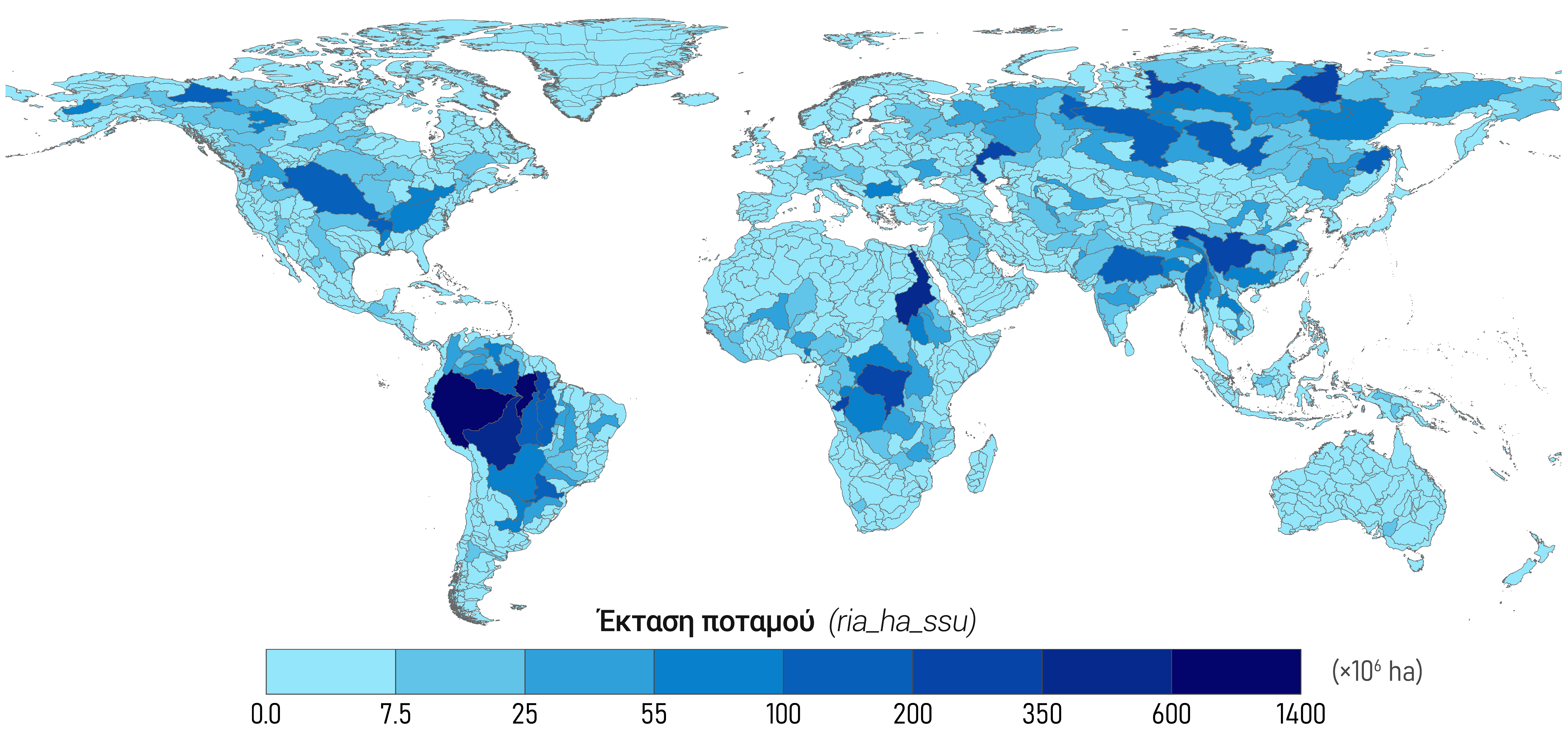 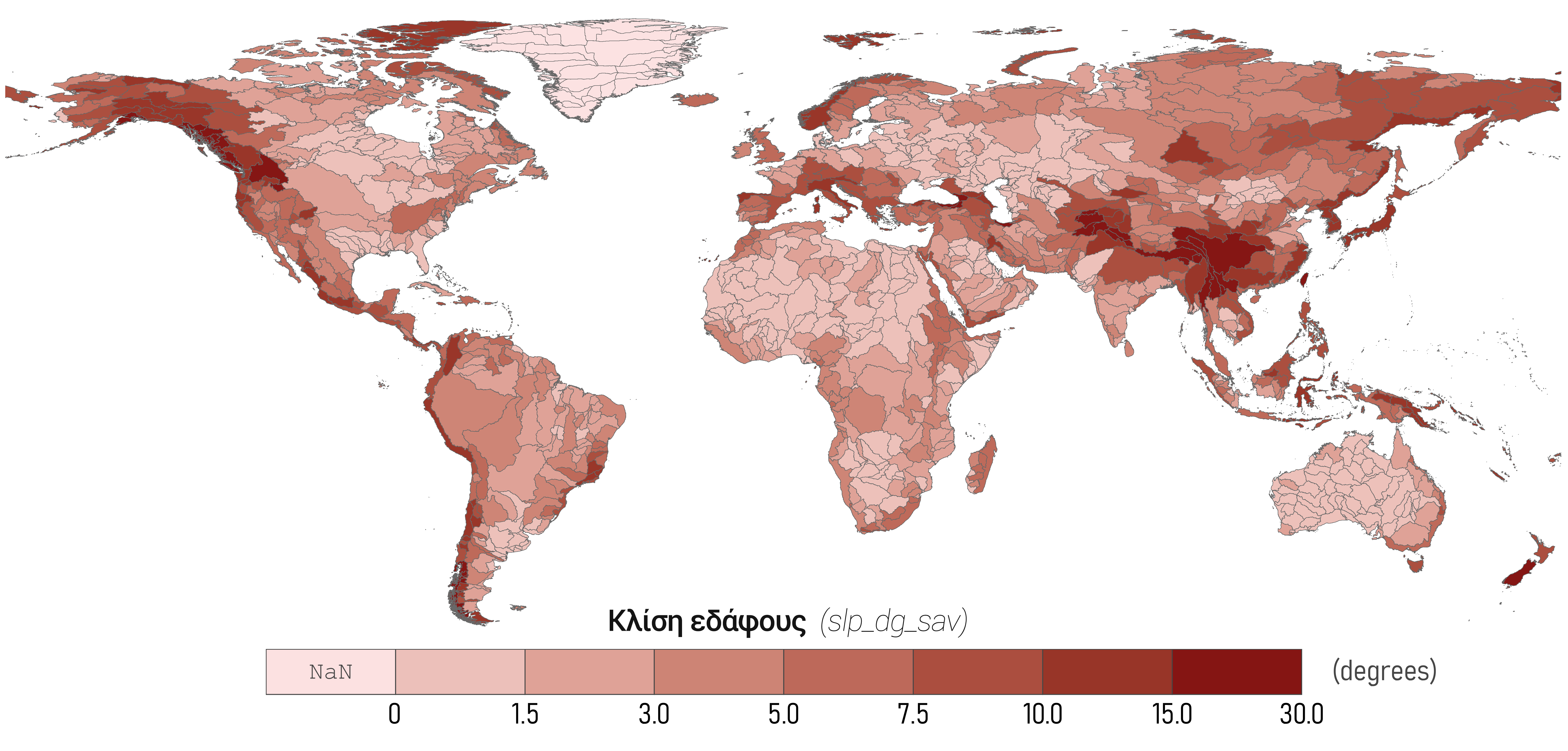 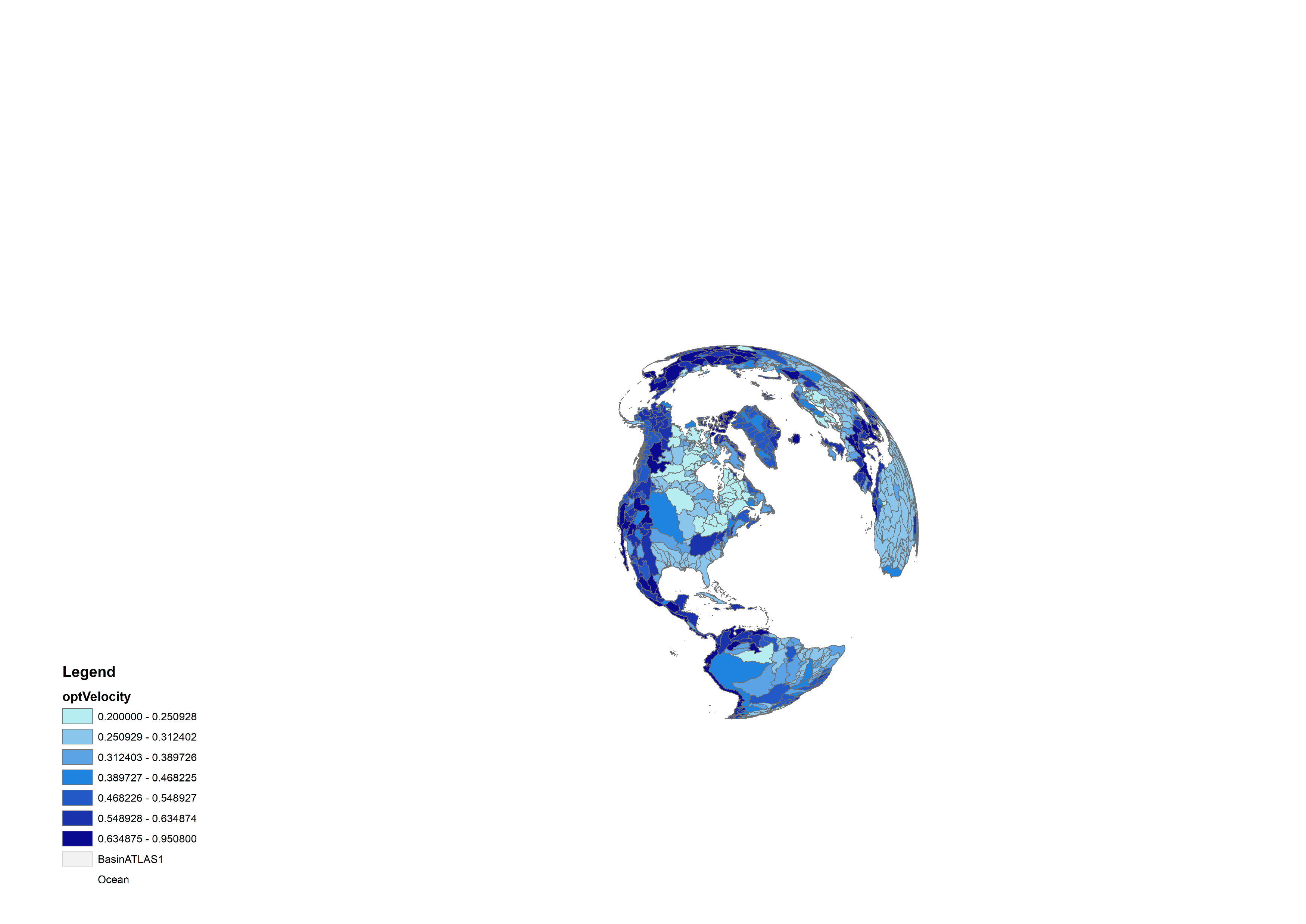 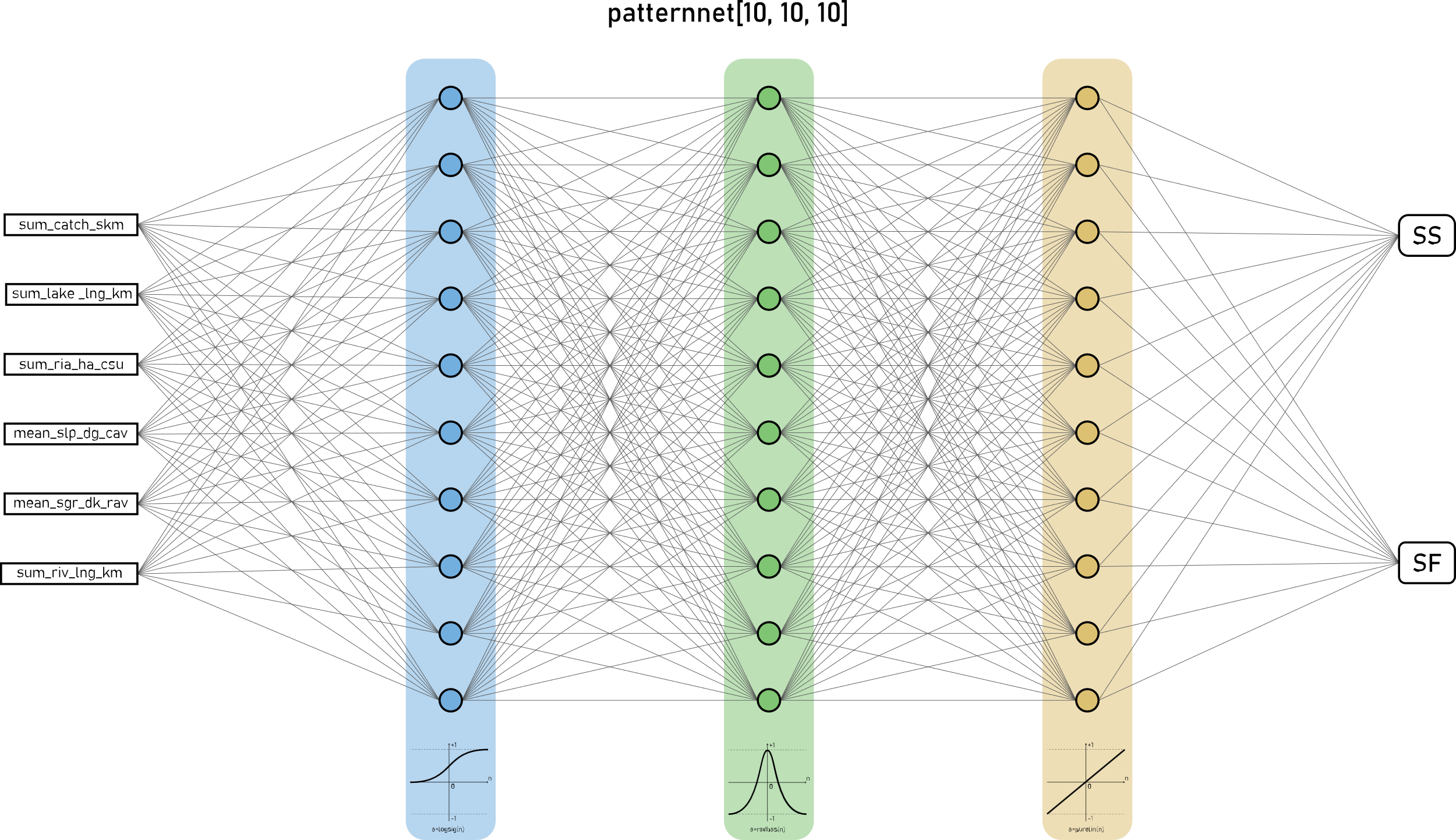 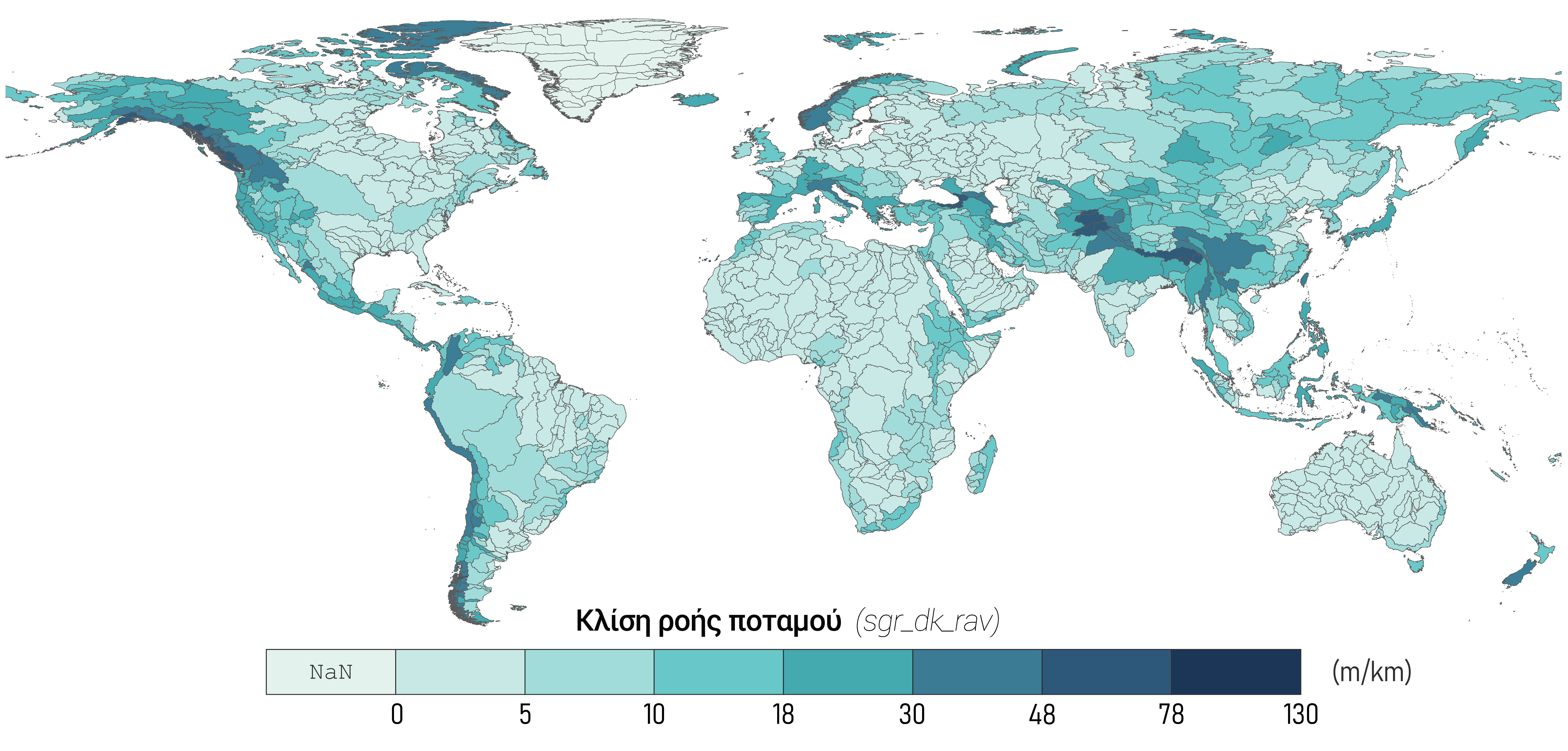 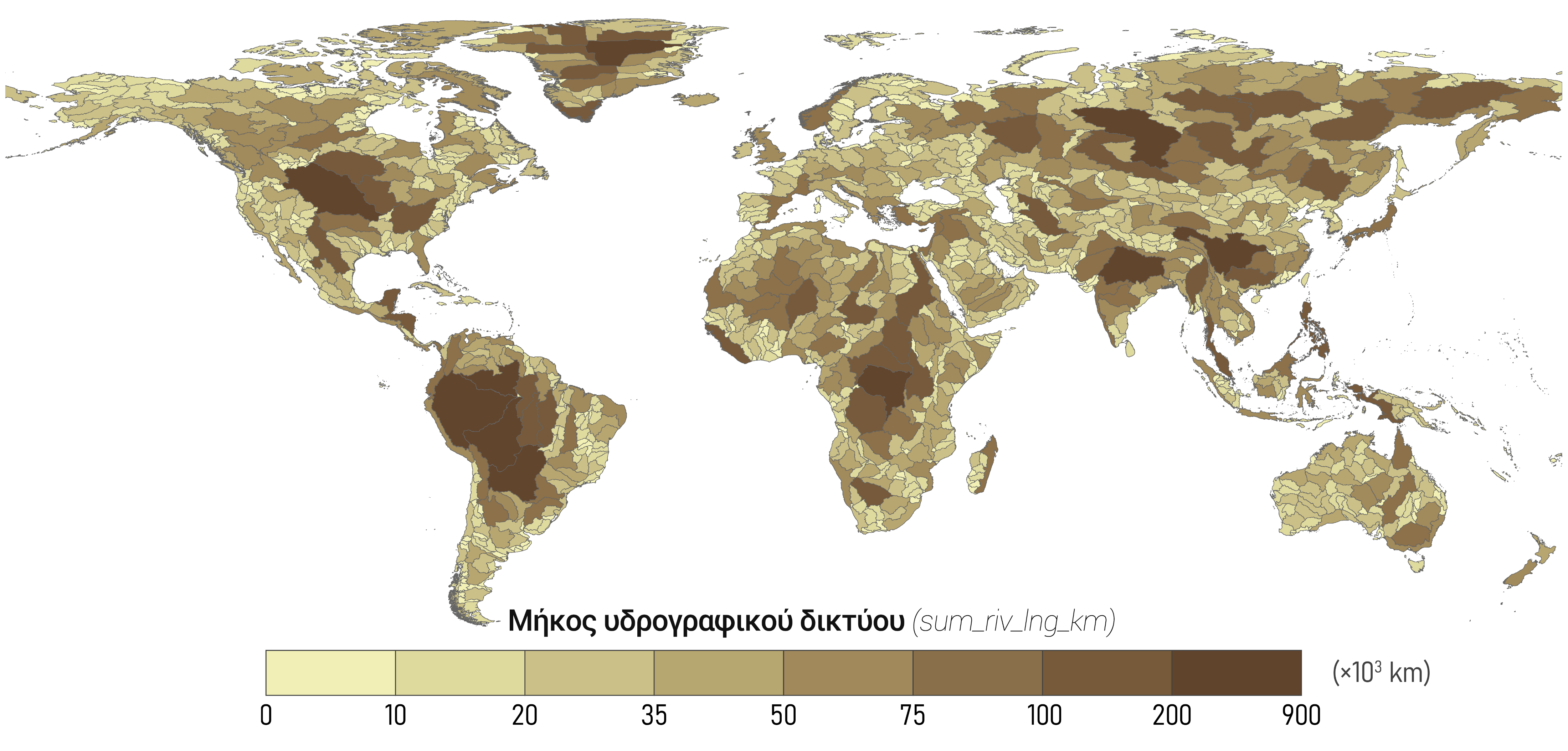 OPT routing parameters (Method A)

Res. 0.5°× 0.5°
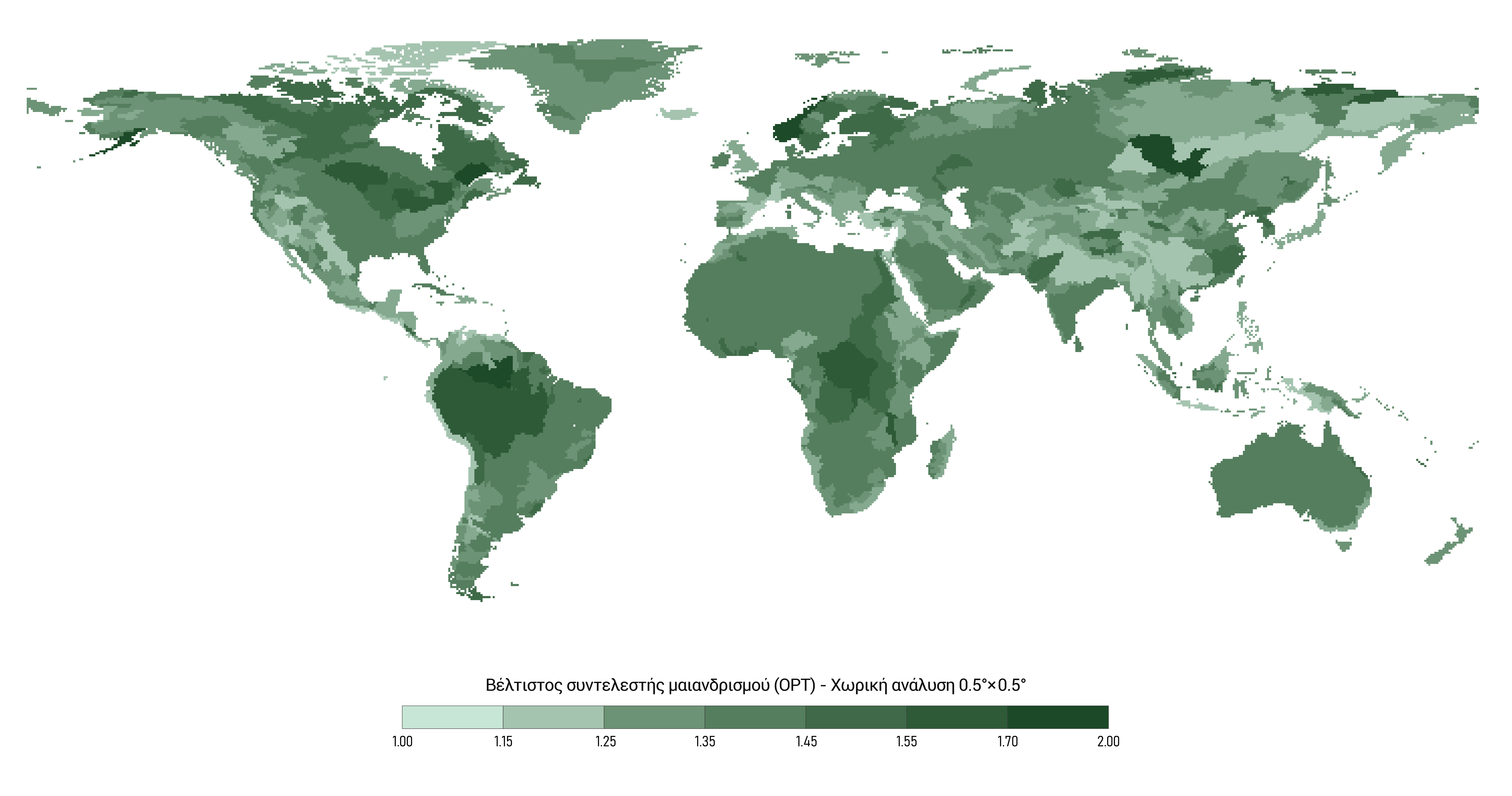 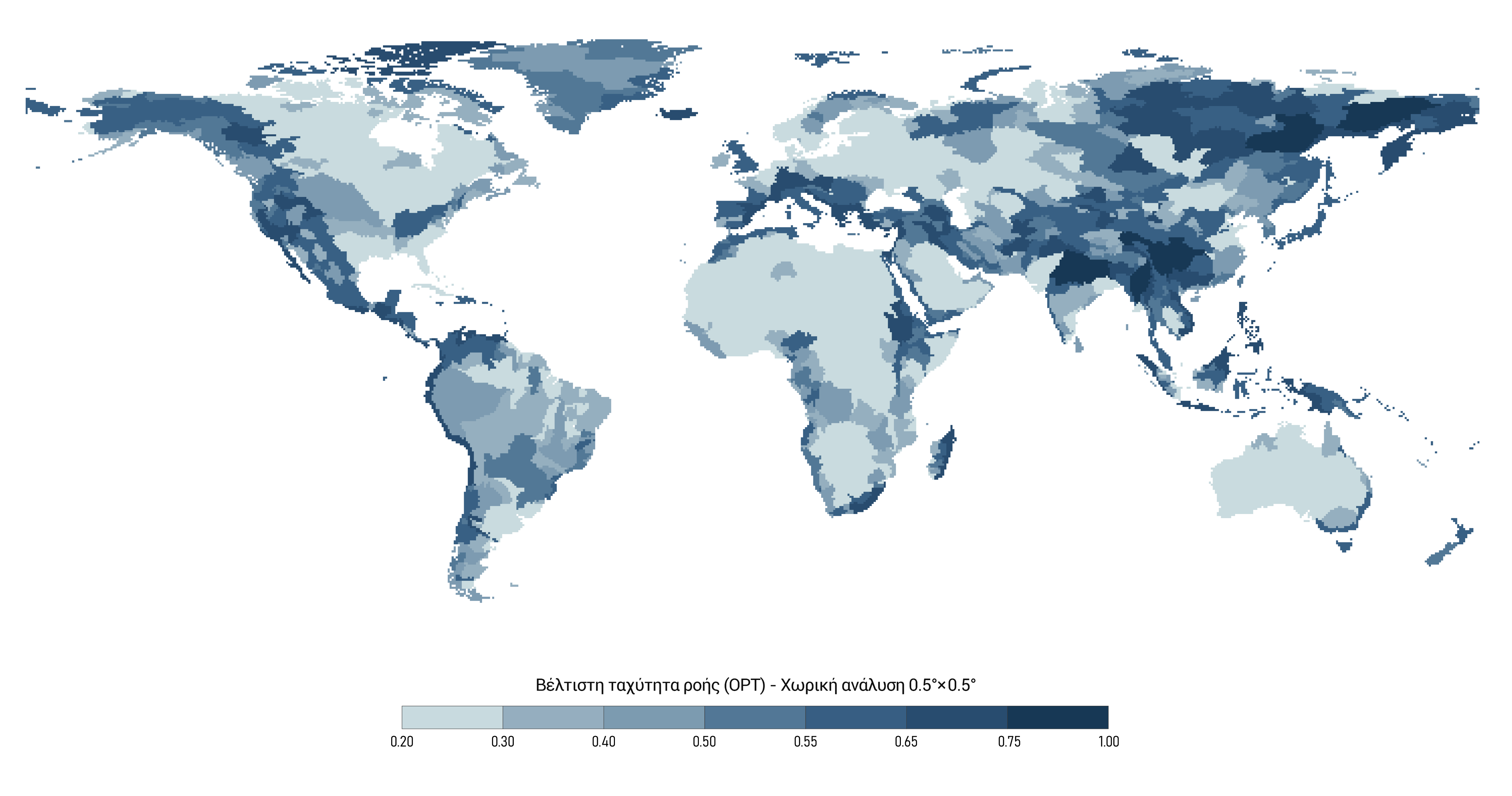 Optimal flow velocity (OPT) – Spatial resolution 0.5°× 0.5°
Optimal meander ratio (OPT) – Spatial resolution 0.5°× 0.5°
SLP routing parameters (Method B)

Res. 0.5°× 0.5°
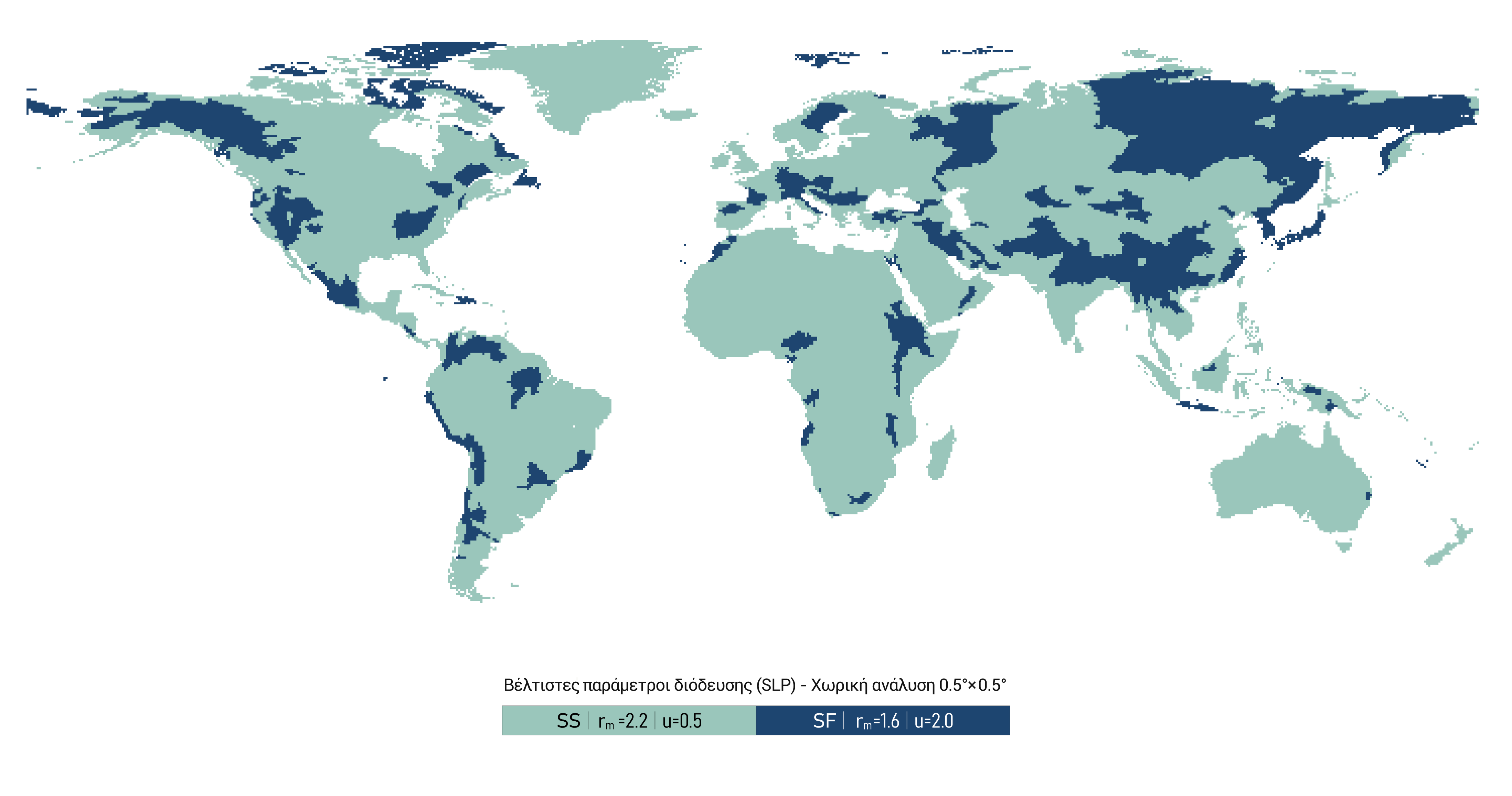 Optimal routing parameters (SLP) – Spatial resolution 0.5°× 0.5°
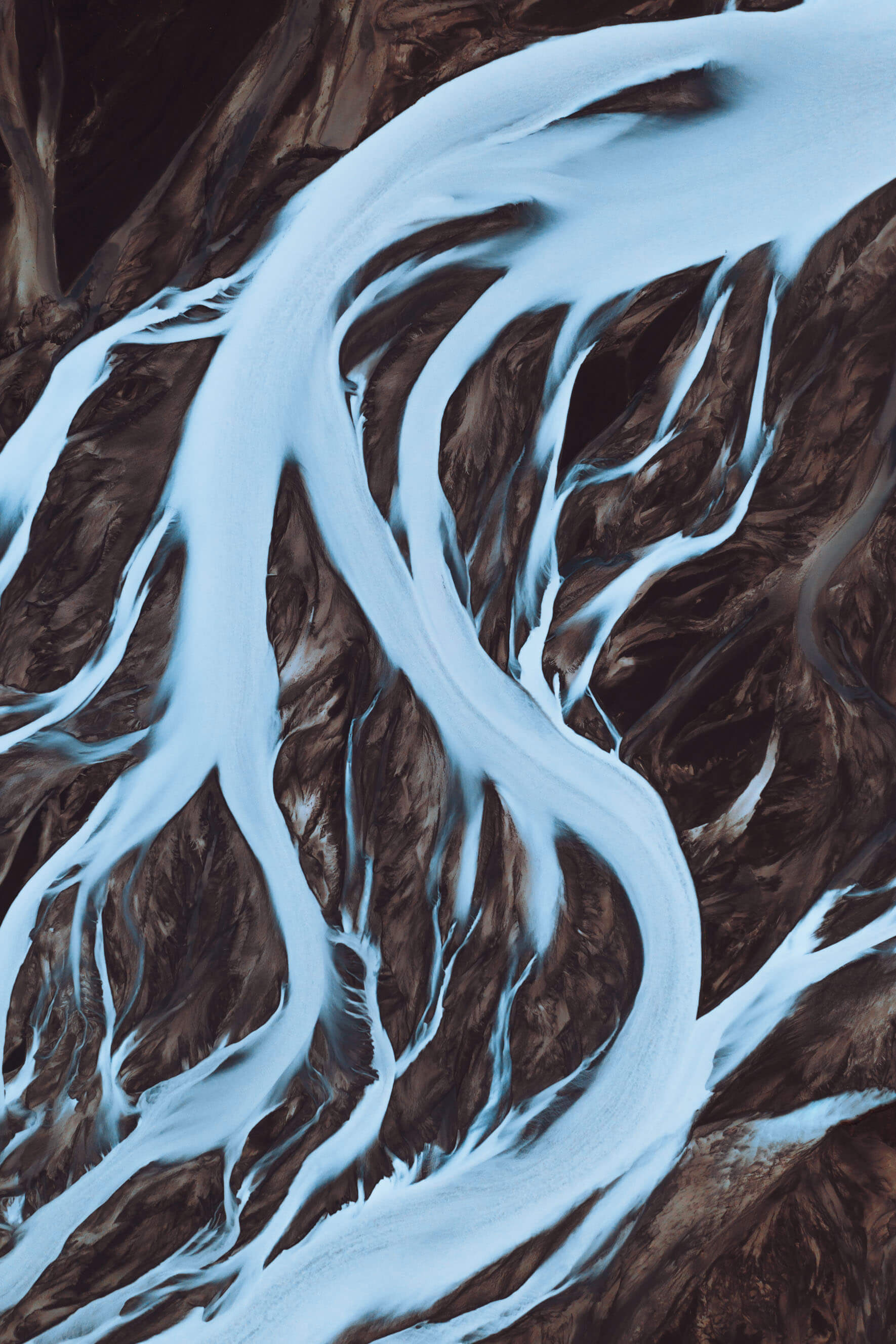 RESULTS
Improvement of NSE10 for the new configuration over default parameter set
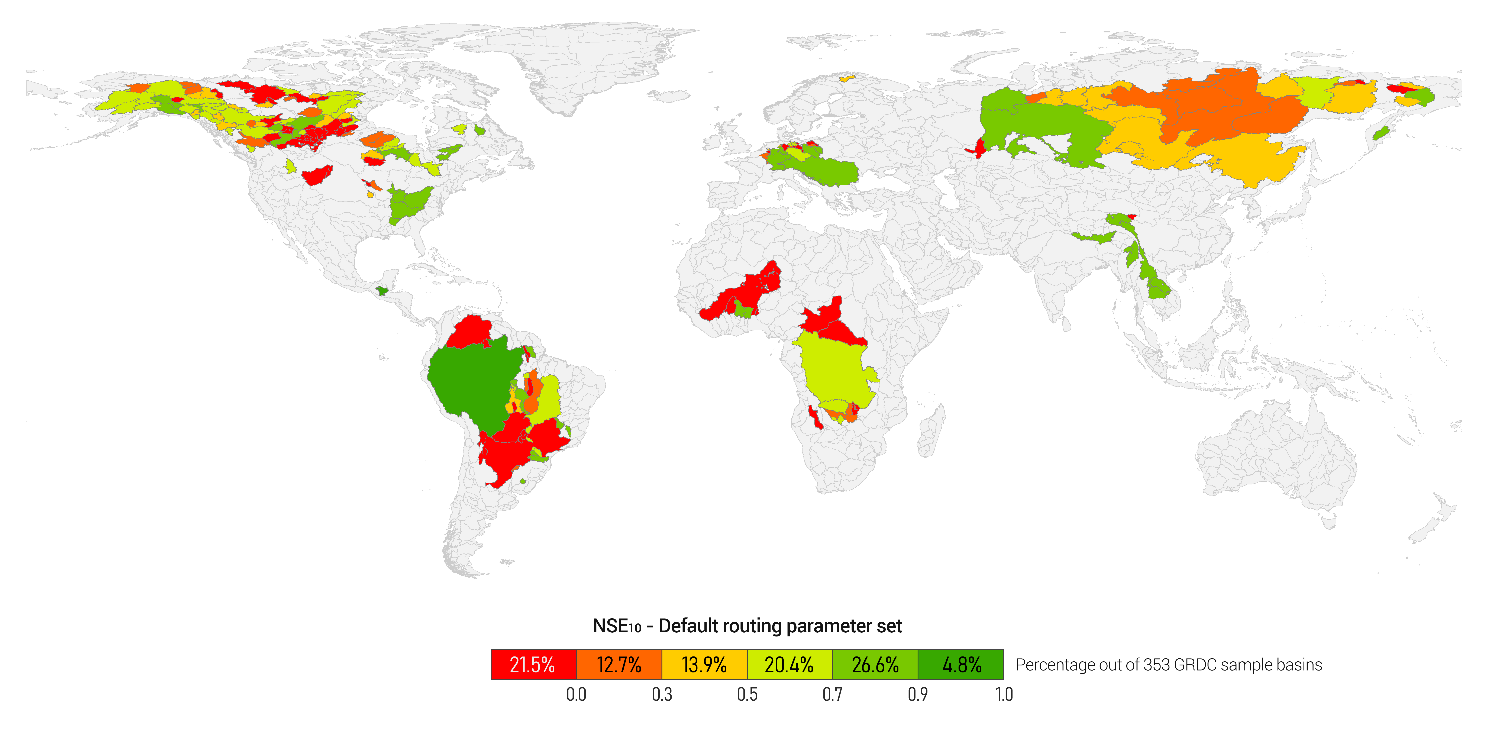 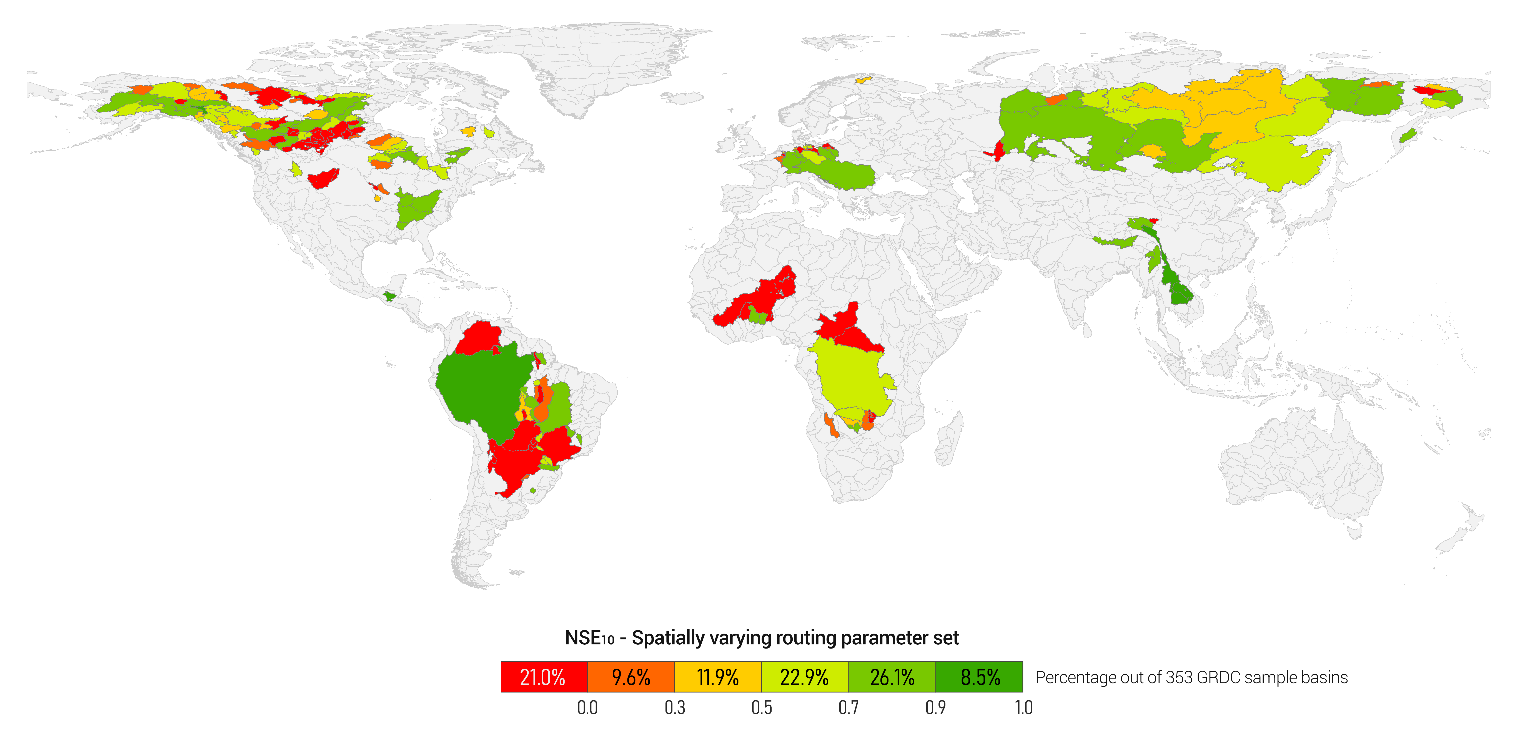 Improvement of NSE10 for the new configuration over default parameter set
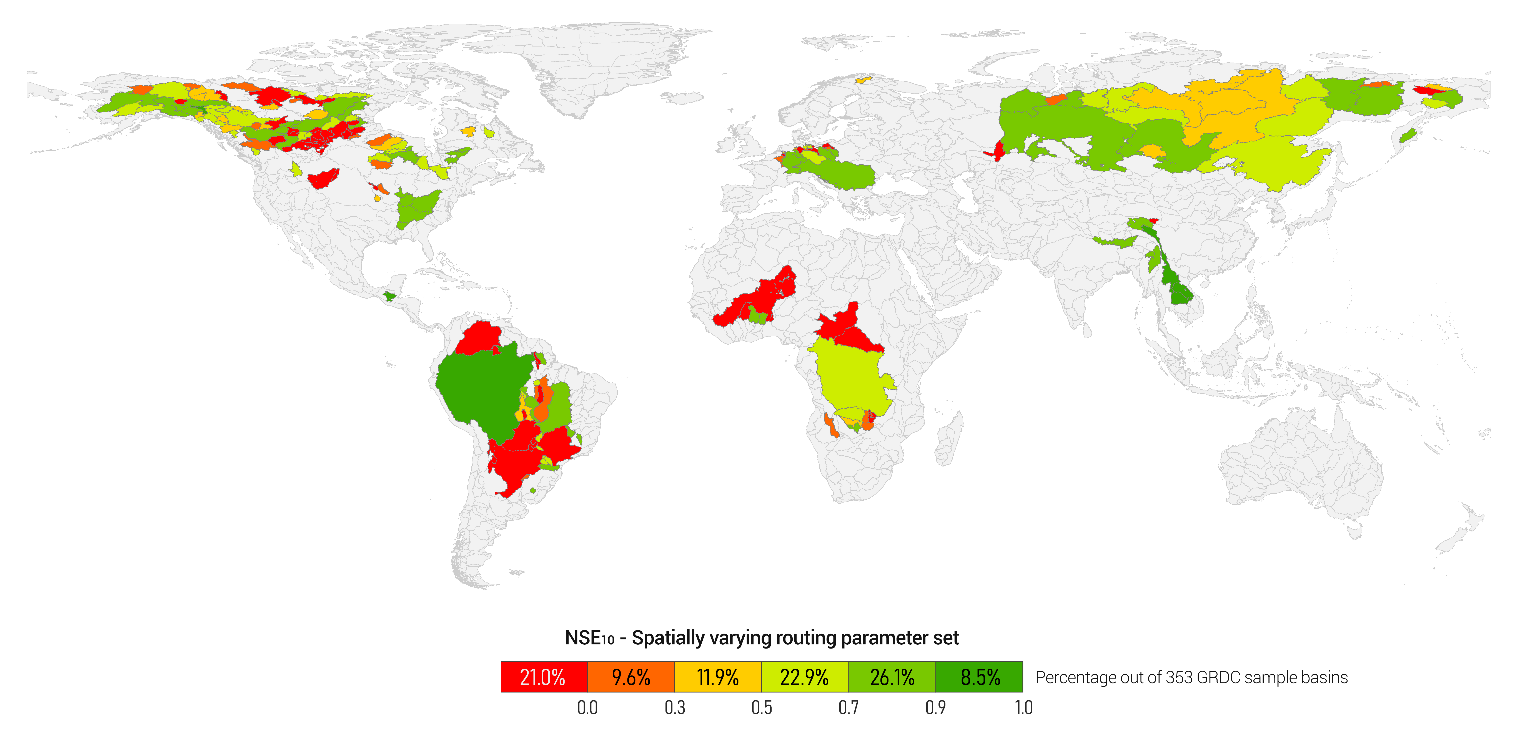 Relative Improvement
The improvement of the NSE10, in relation to the achieved NSE10, thus providing a better image of the actual improvement.
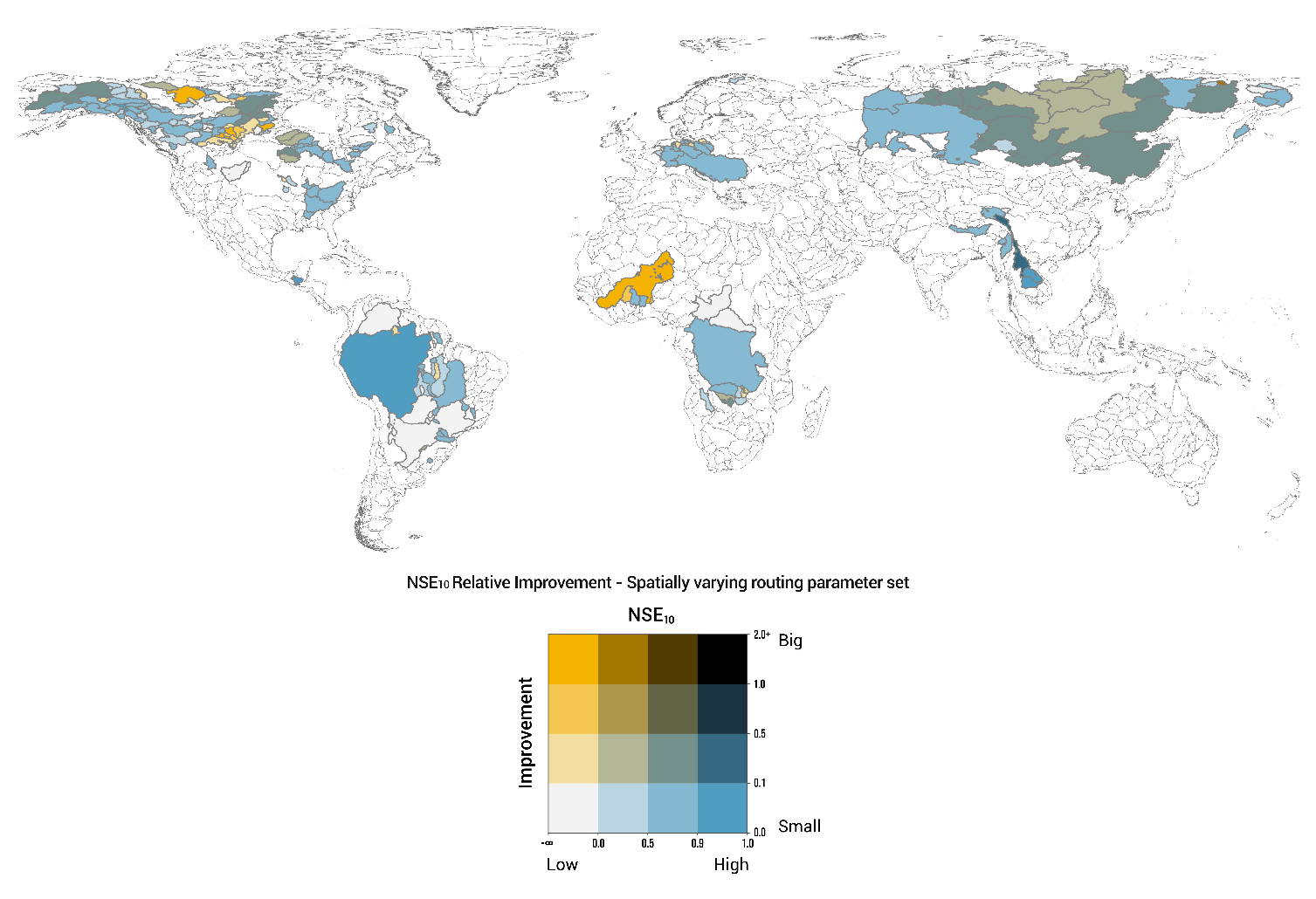 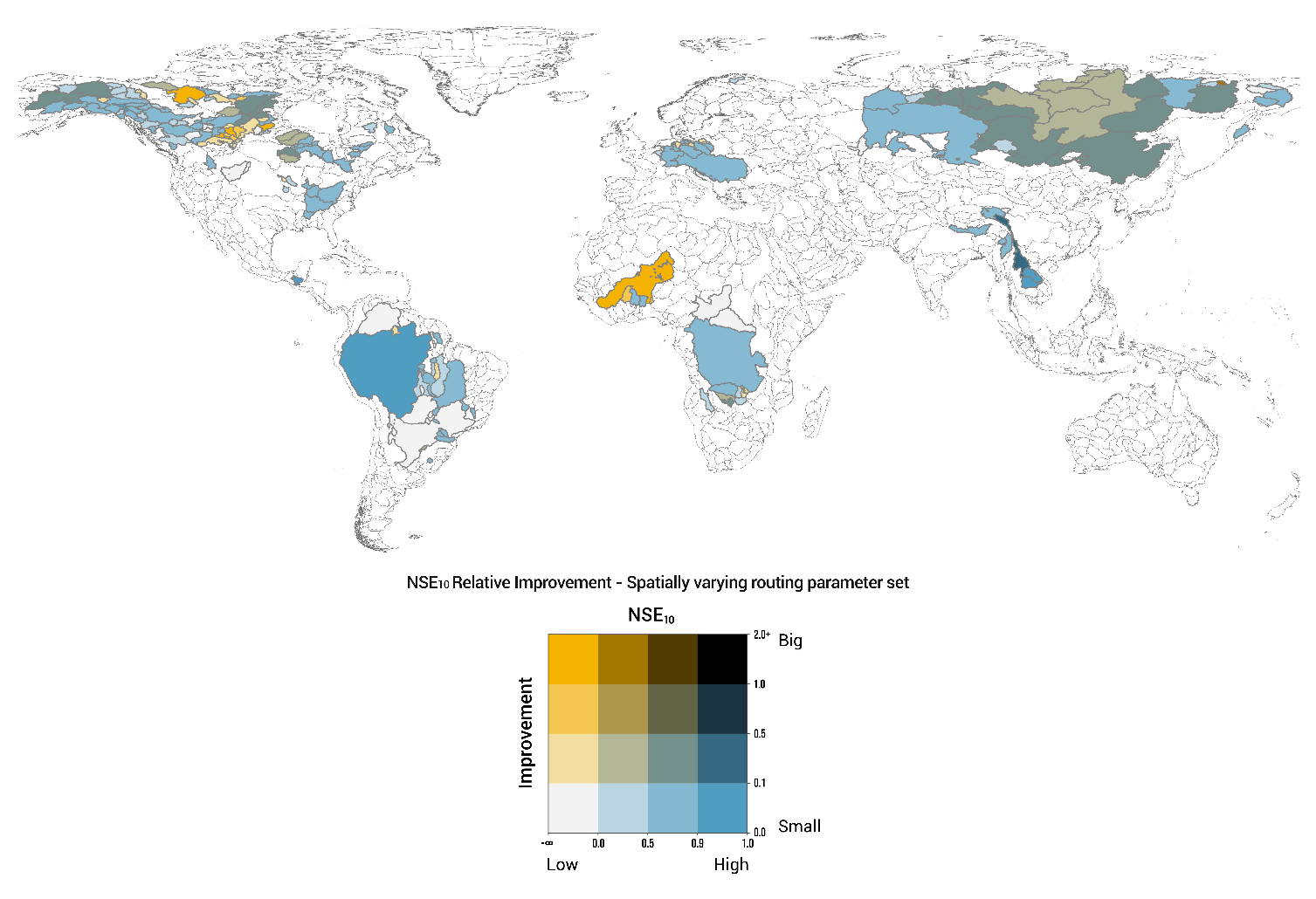 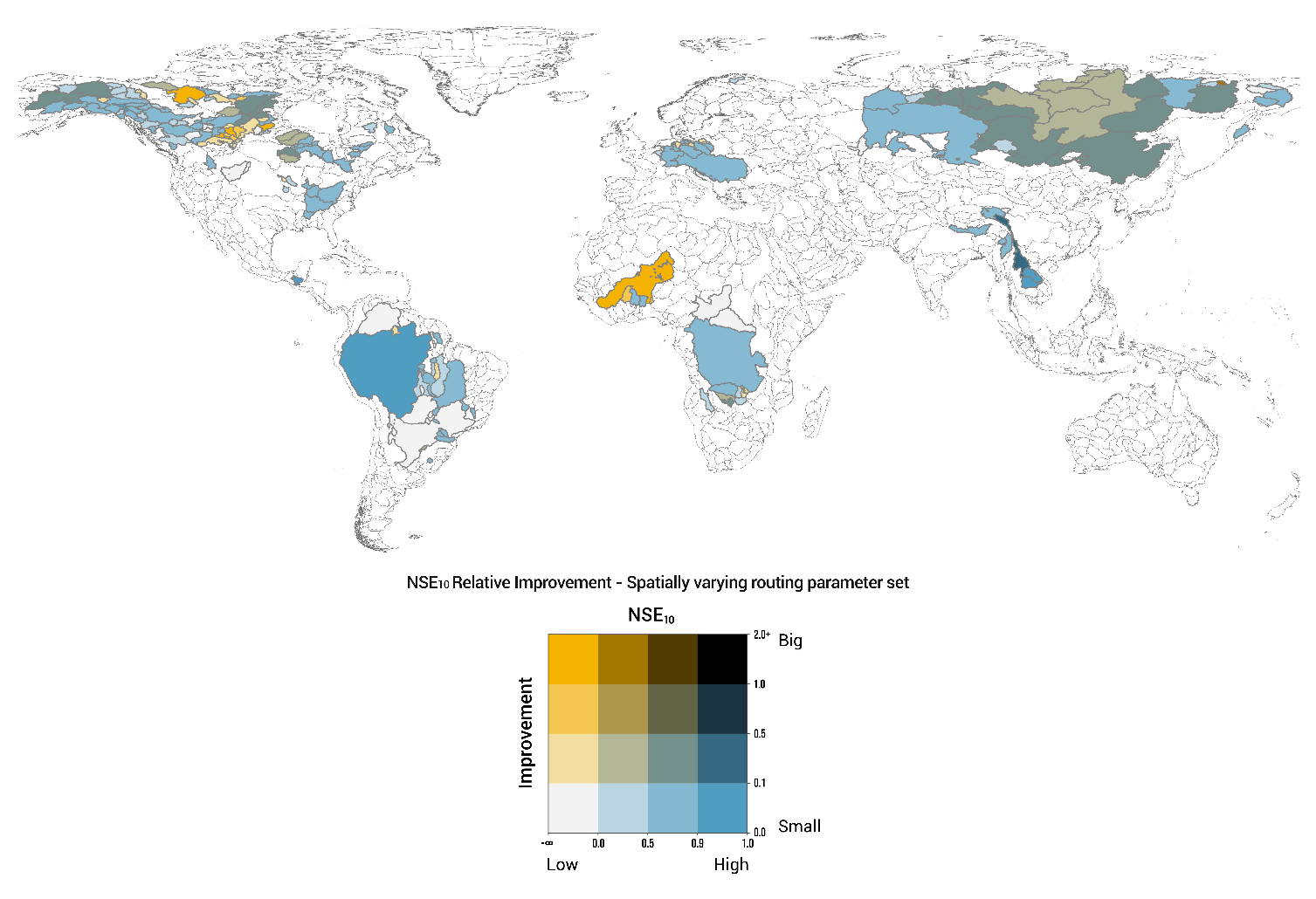 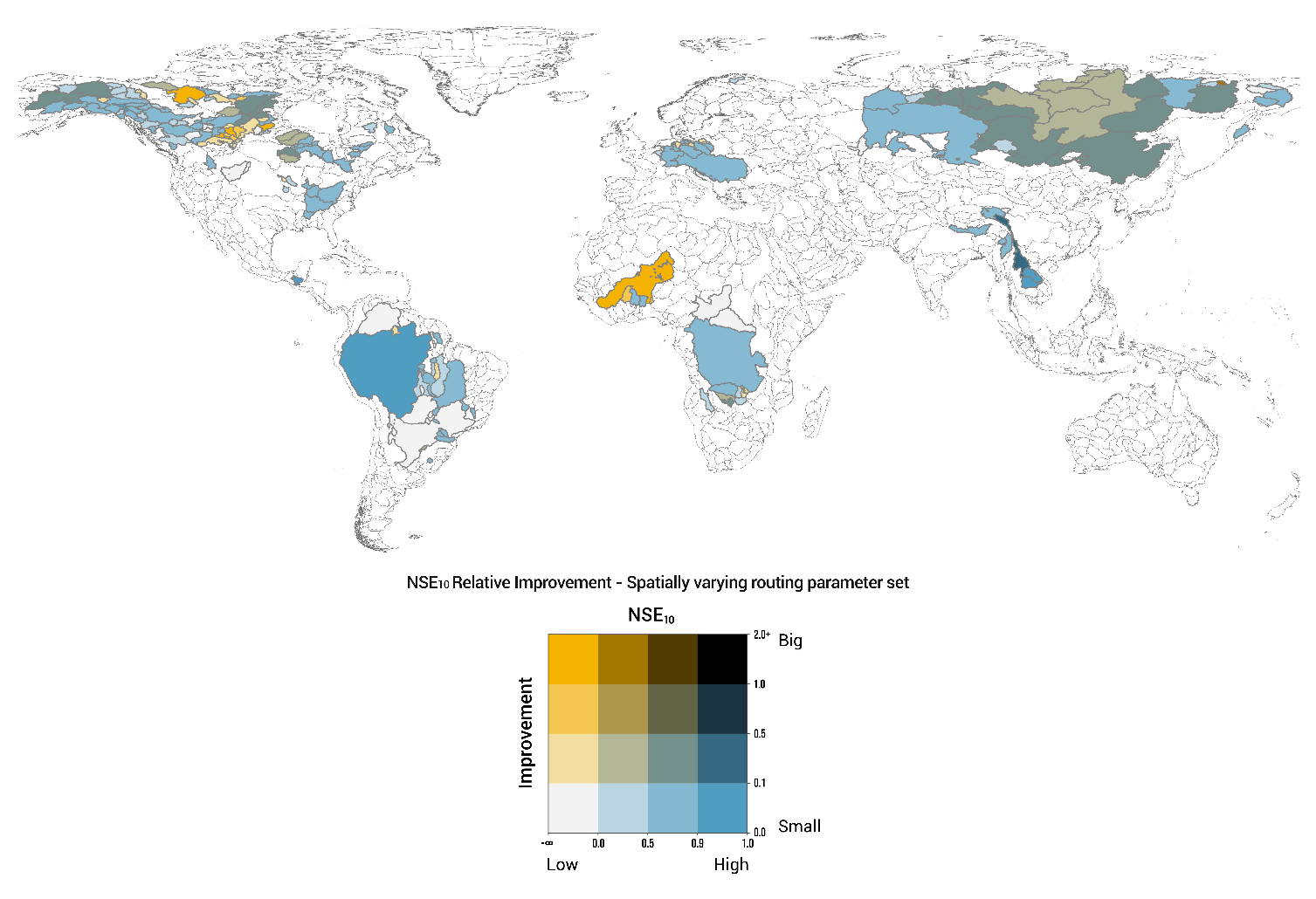 Improvement in temporal response
The change of the temporal response in six significant river basins
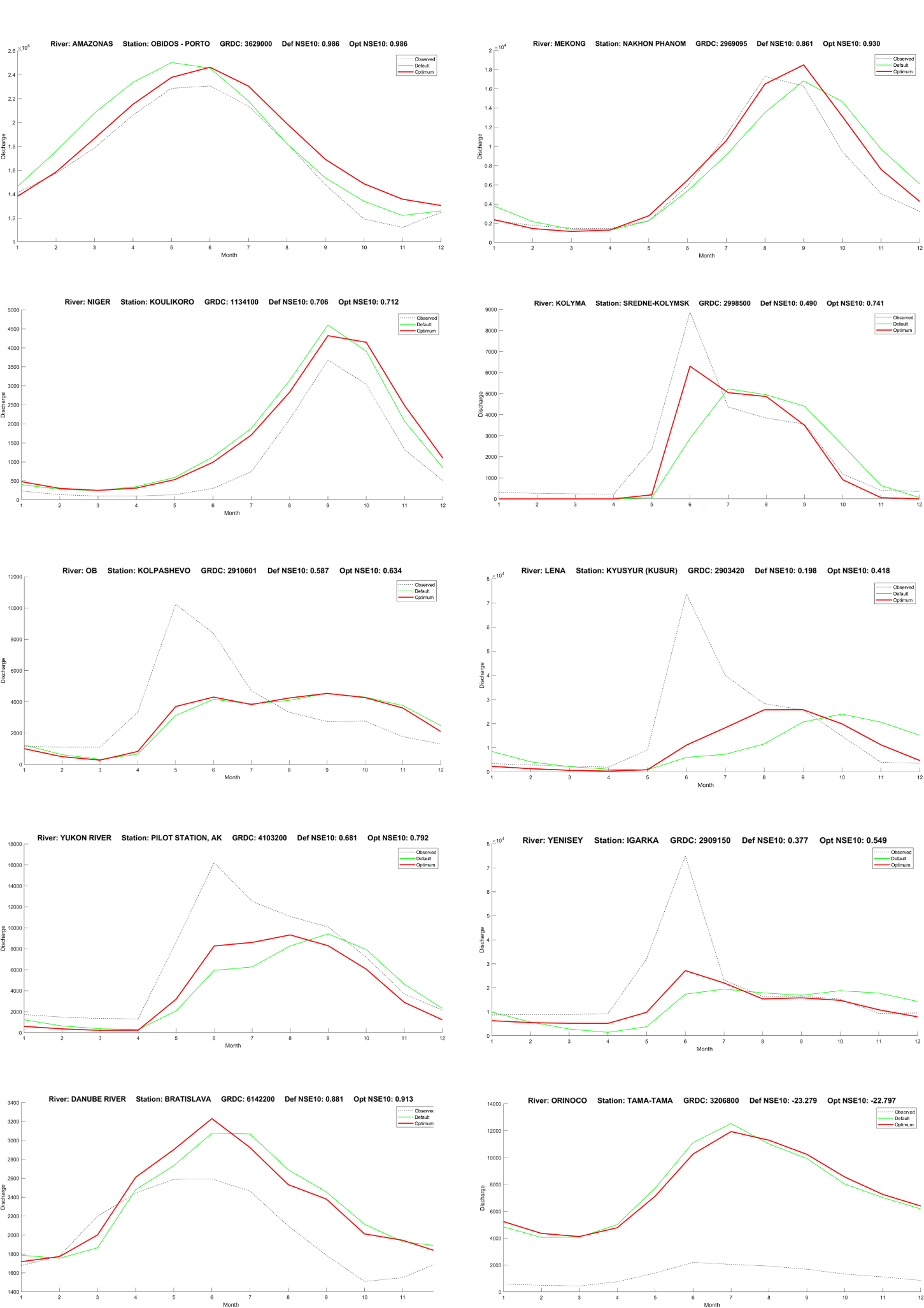 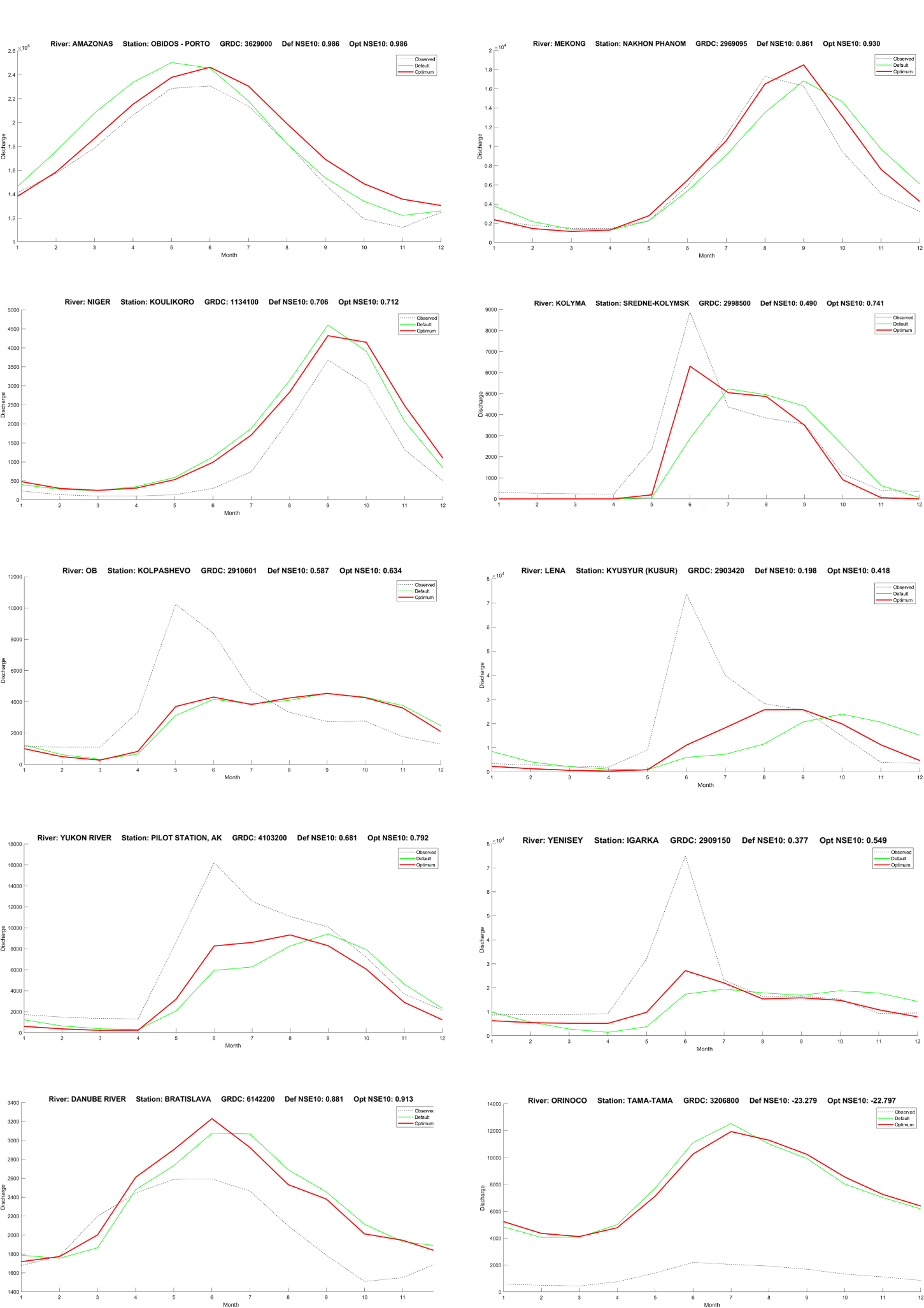